Forming Equations
Forming Equations
Old Spec Q’s
May 2018 1H Q16
Jan 2019 1H Q5
Jan 2019 1H Q20
Jan 2019 2H Q5
Jan 2019 2H Q15
Jan 2019 1HR Q6
May 2018 1H Q16
Forming Equations
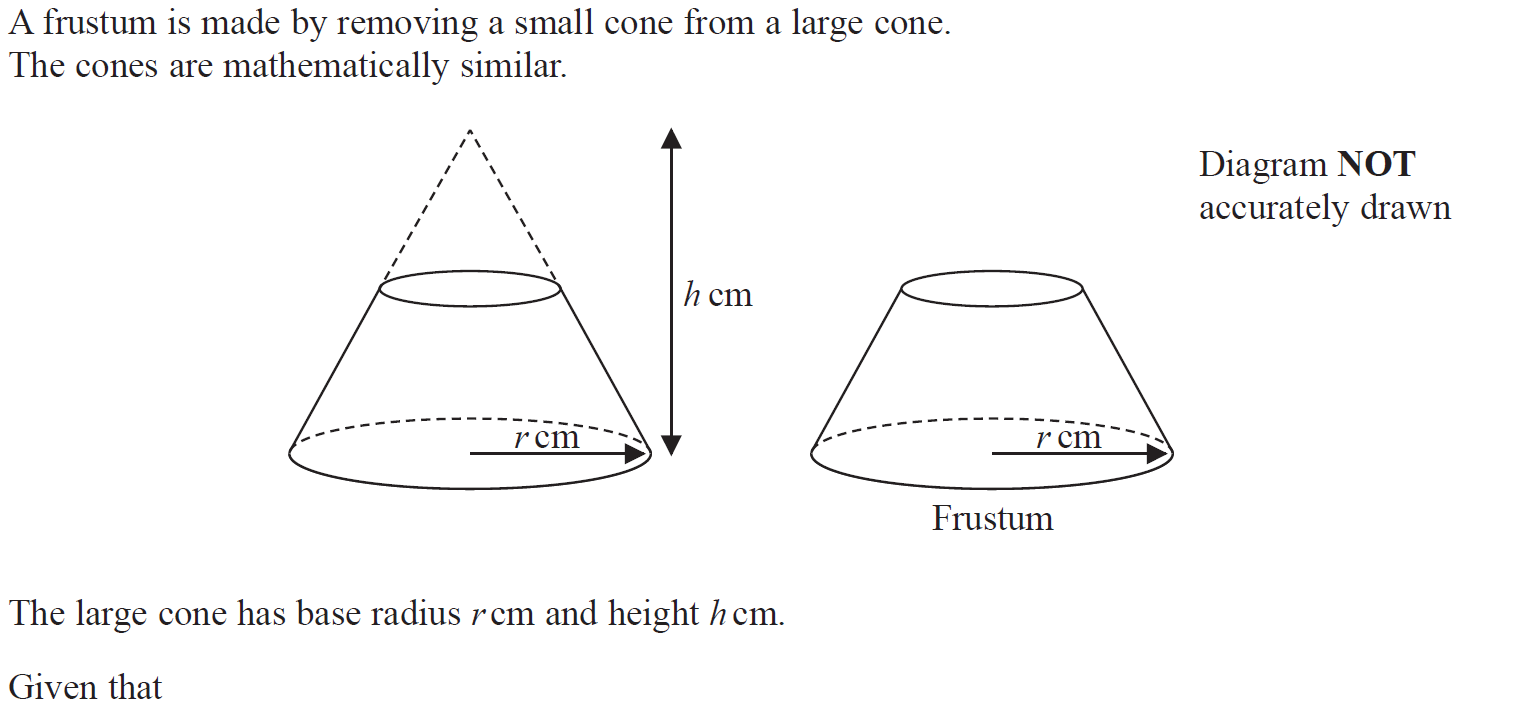 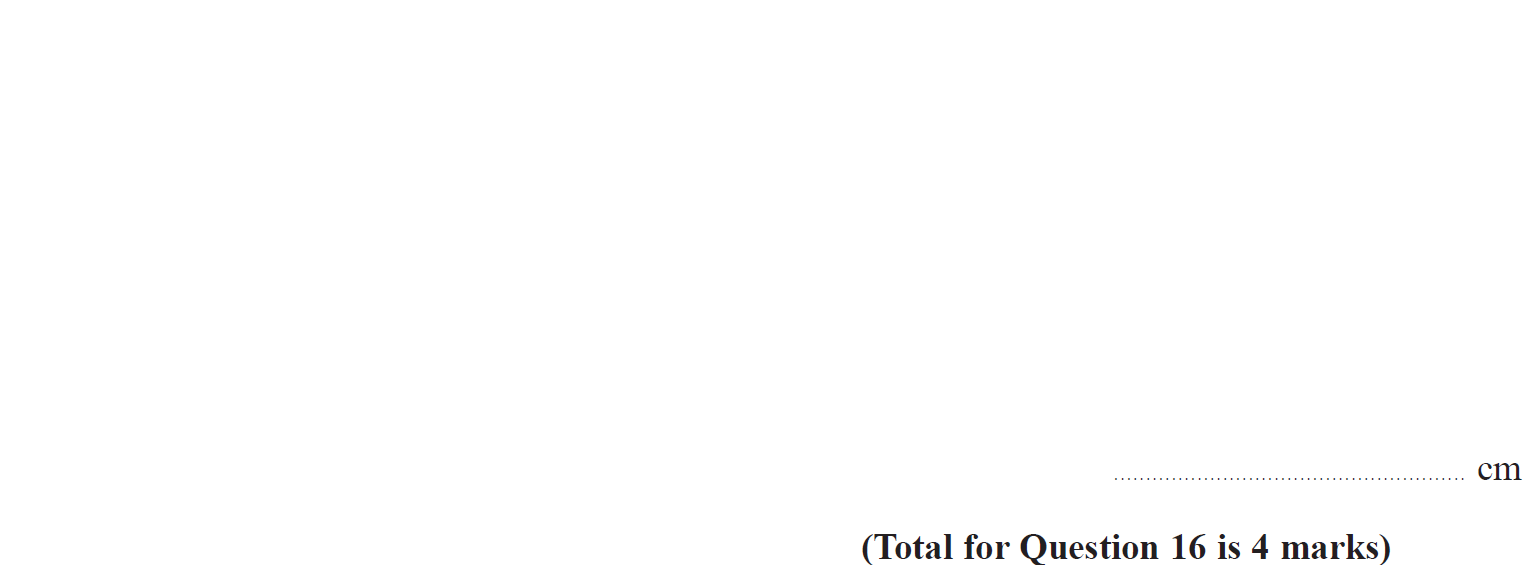 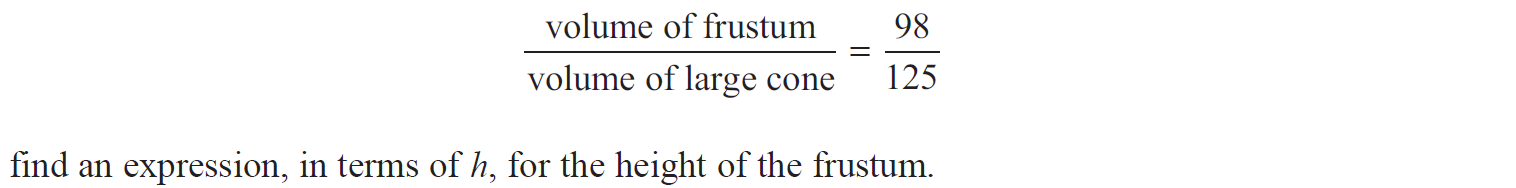 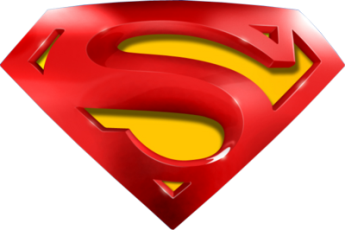 May 2018 1H Q16
Forming Equations
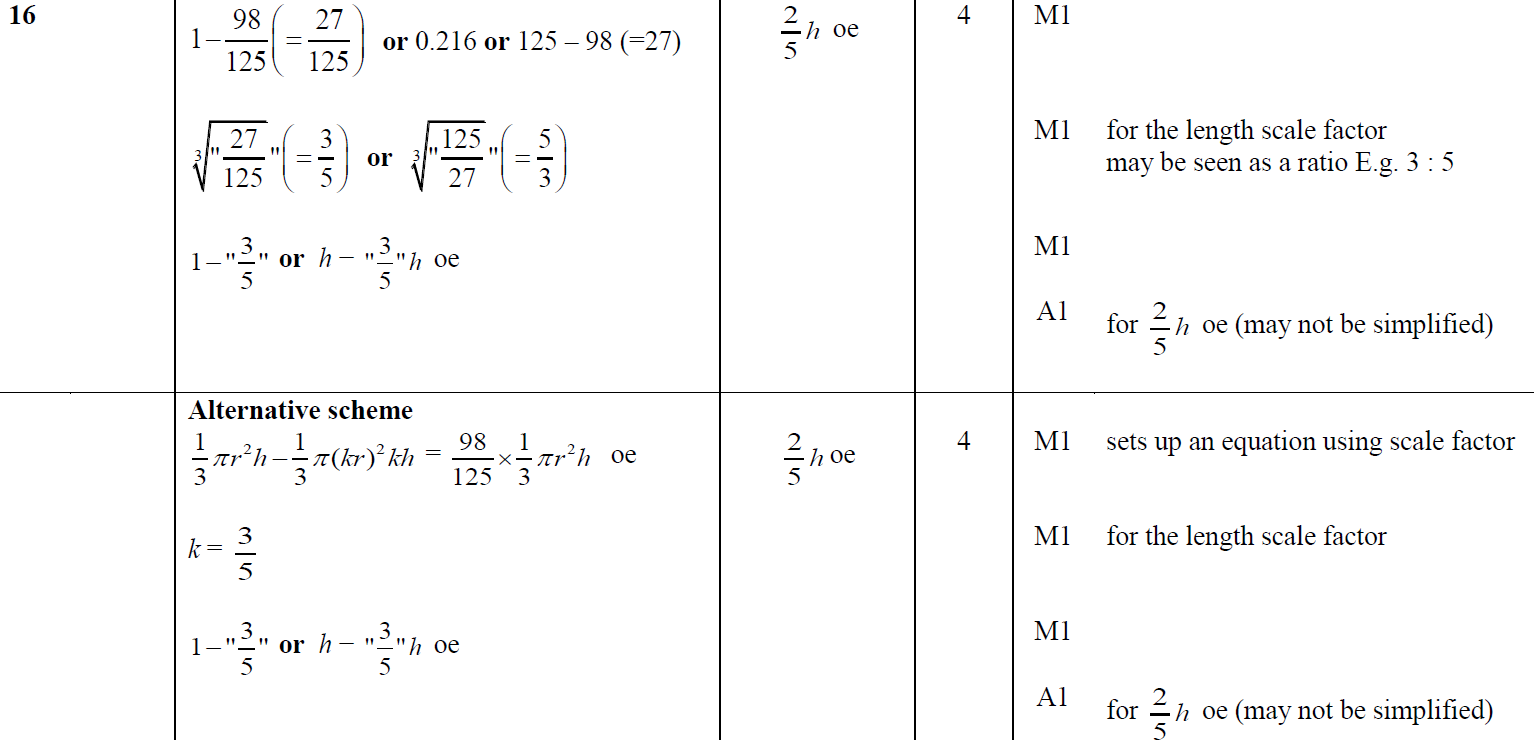 A
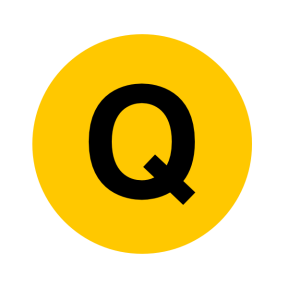 Jan 2019 1H Q5
Forming Equations
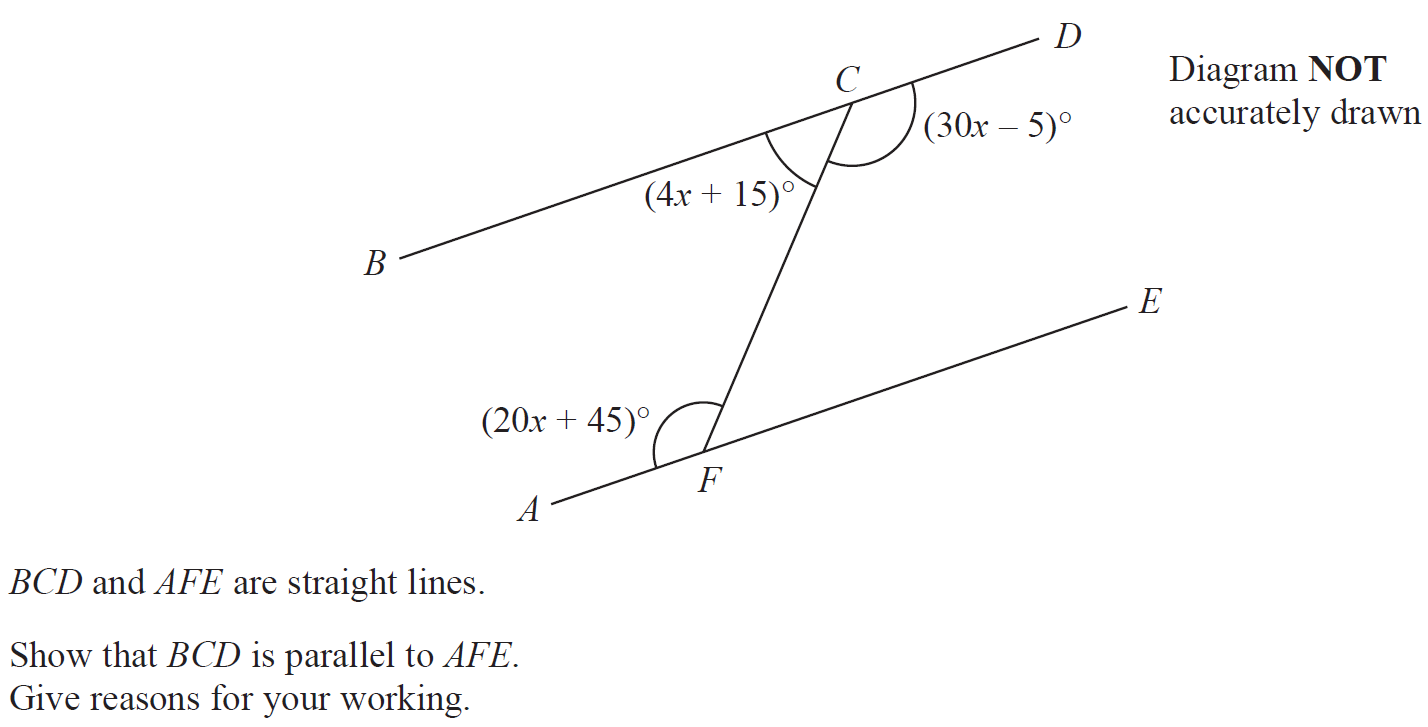 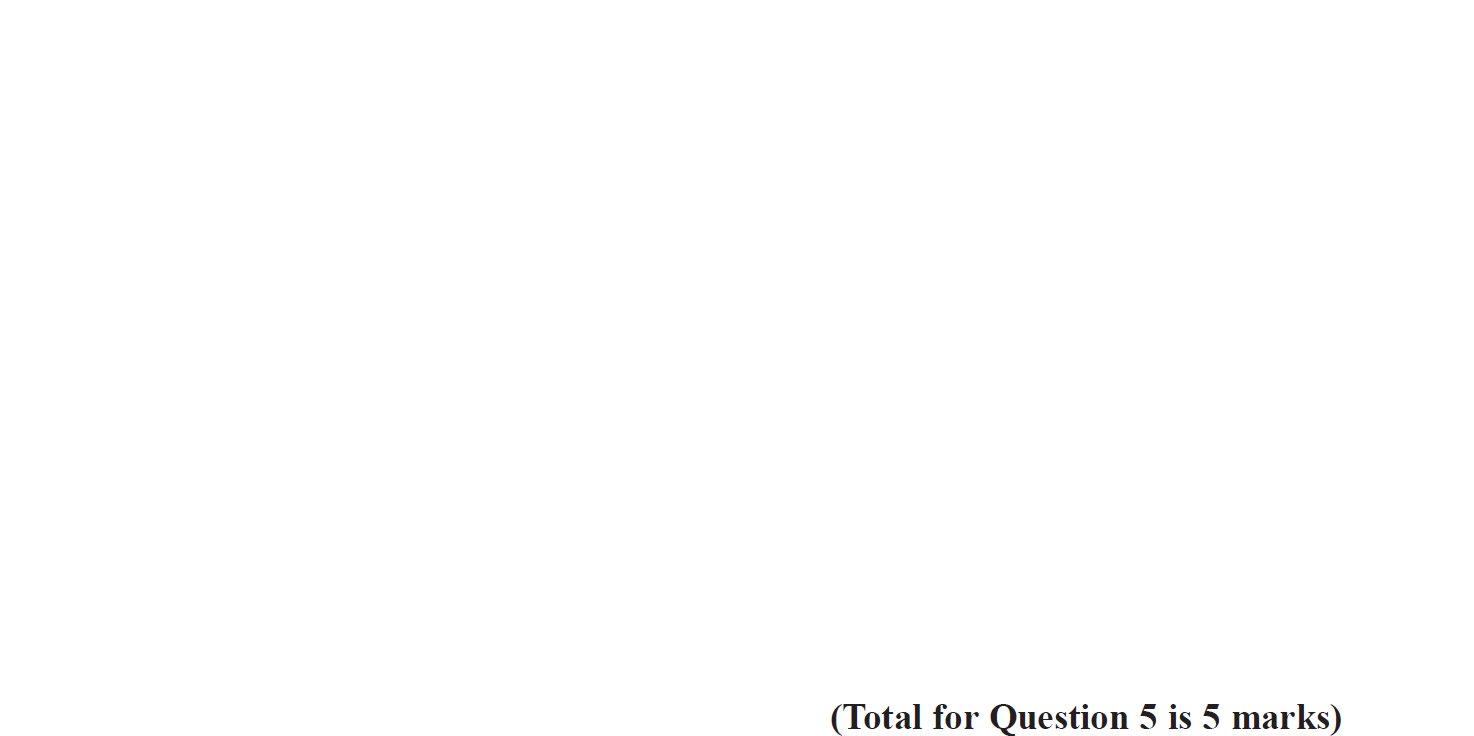 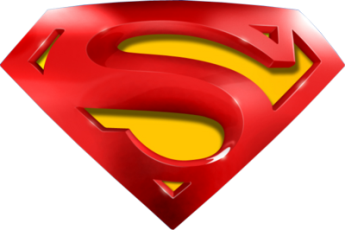 Jan 2019 1H Q5
Forming Equations
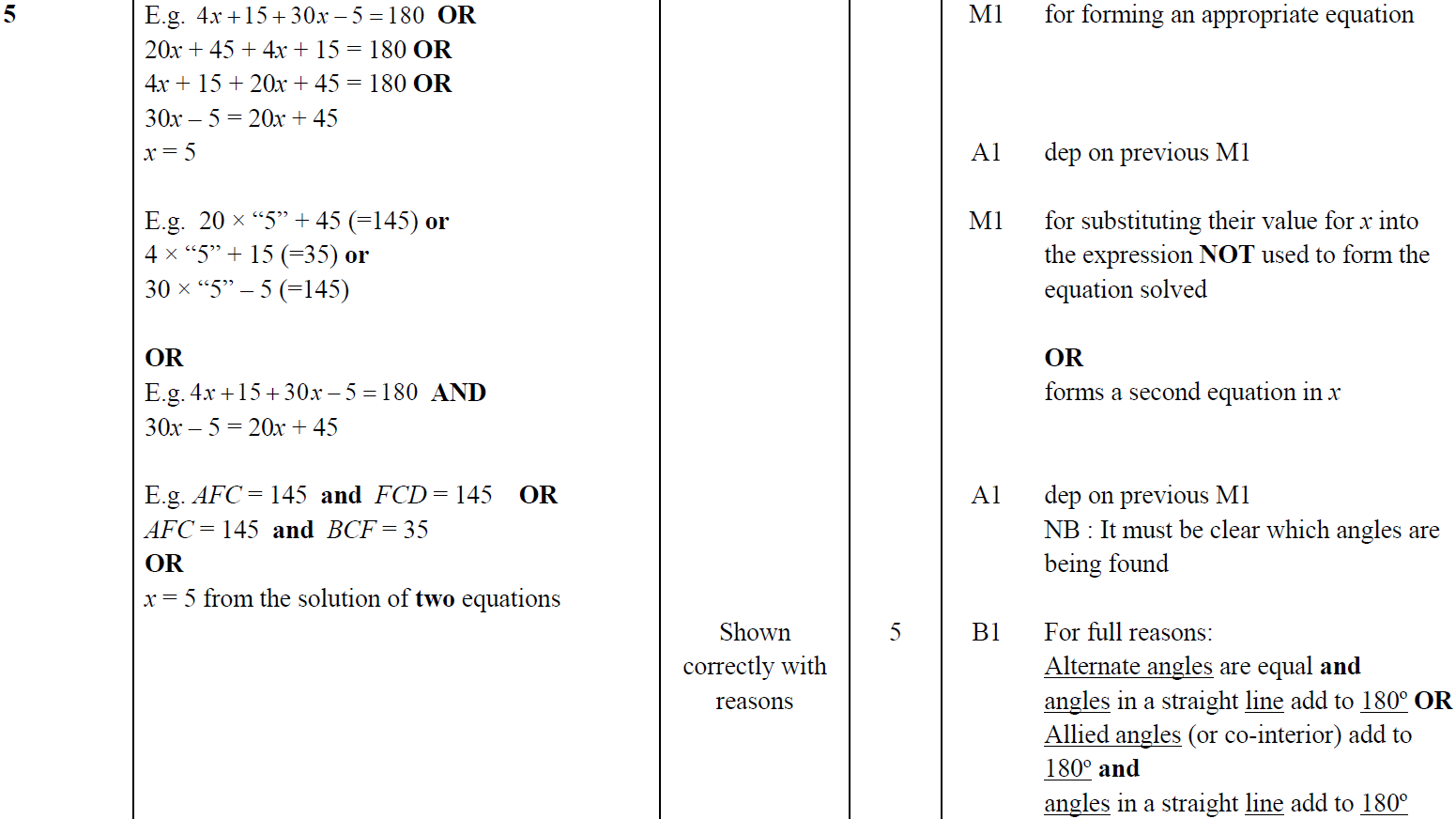 A
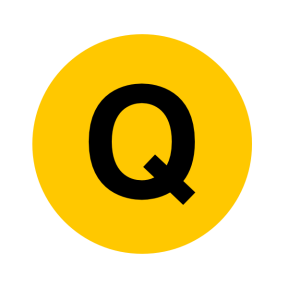 Jan 2019 1H Q20
Forming Equations
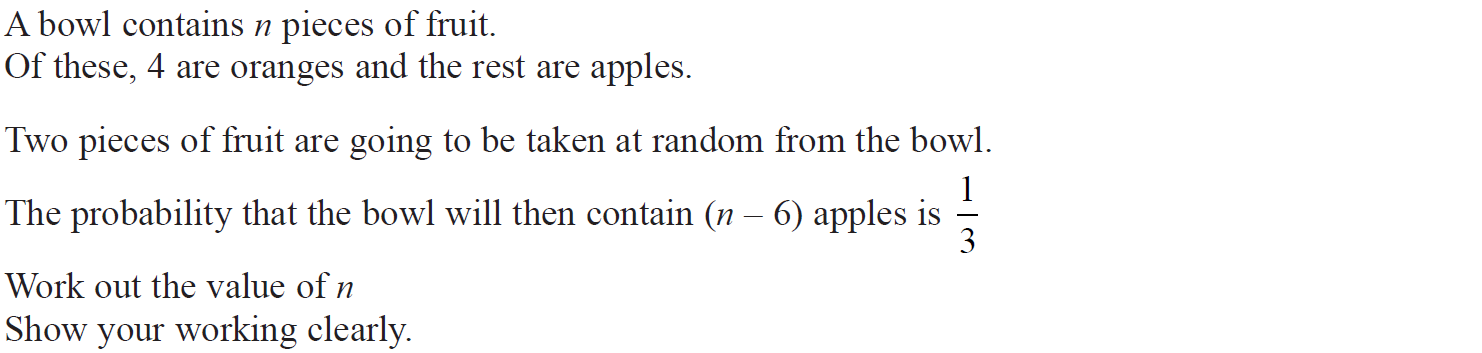 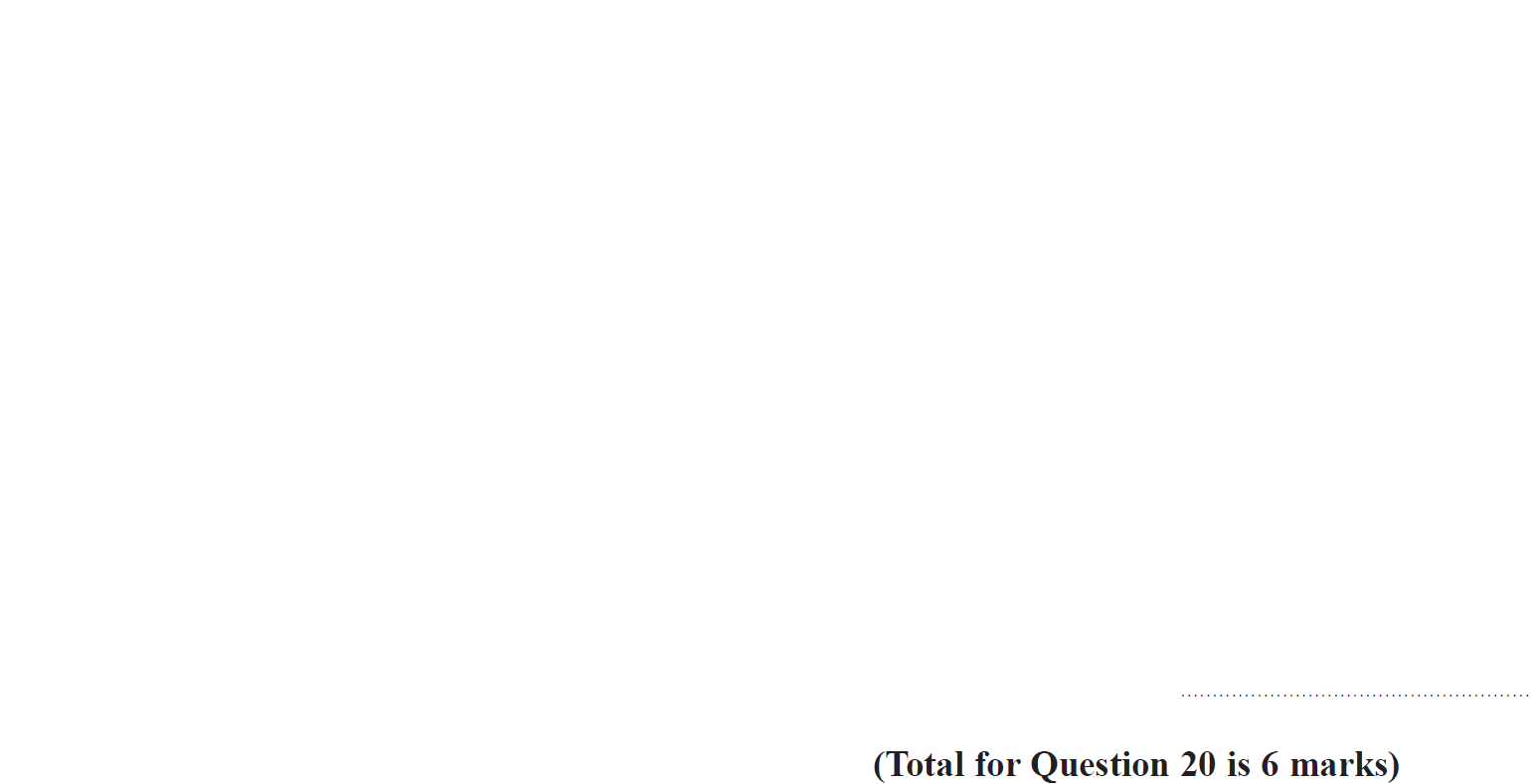 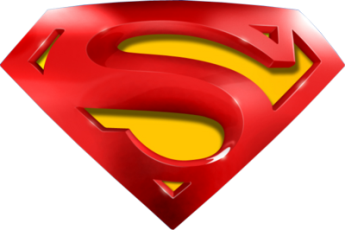 Jan 2019 1H Q20
Forming Equations
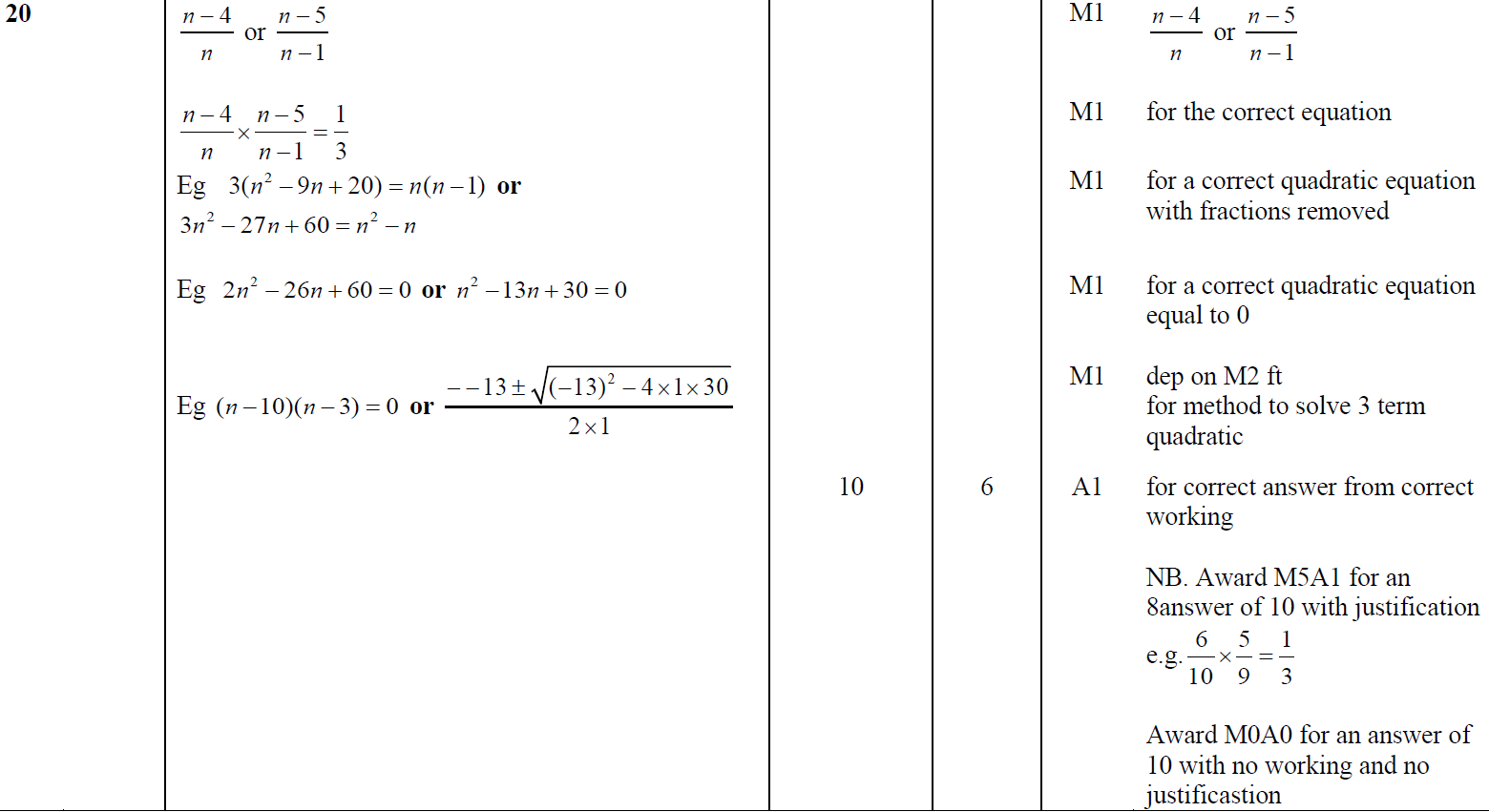 A
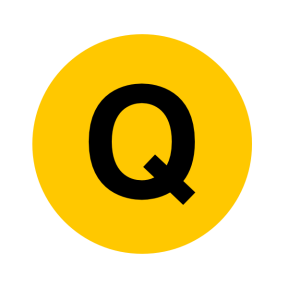 Jan 2019 2H Q5
Forming Equations
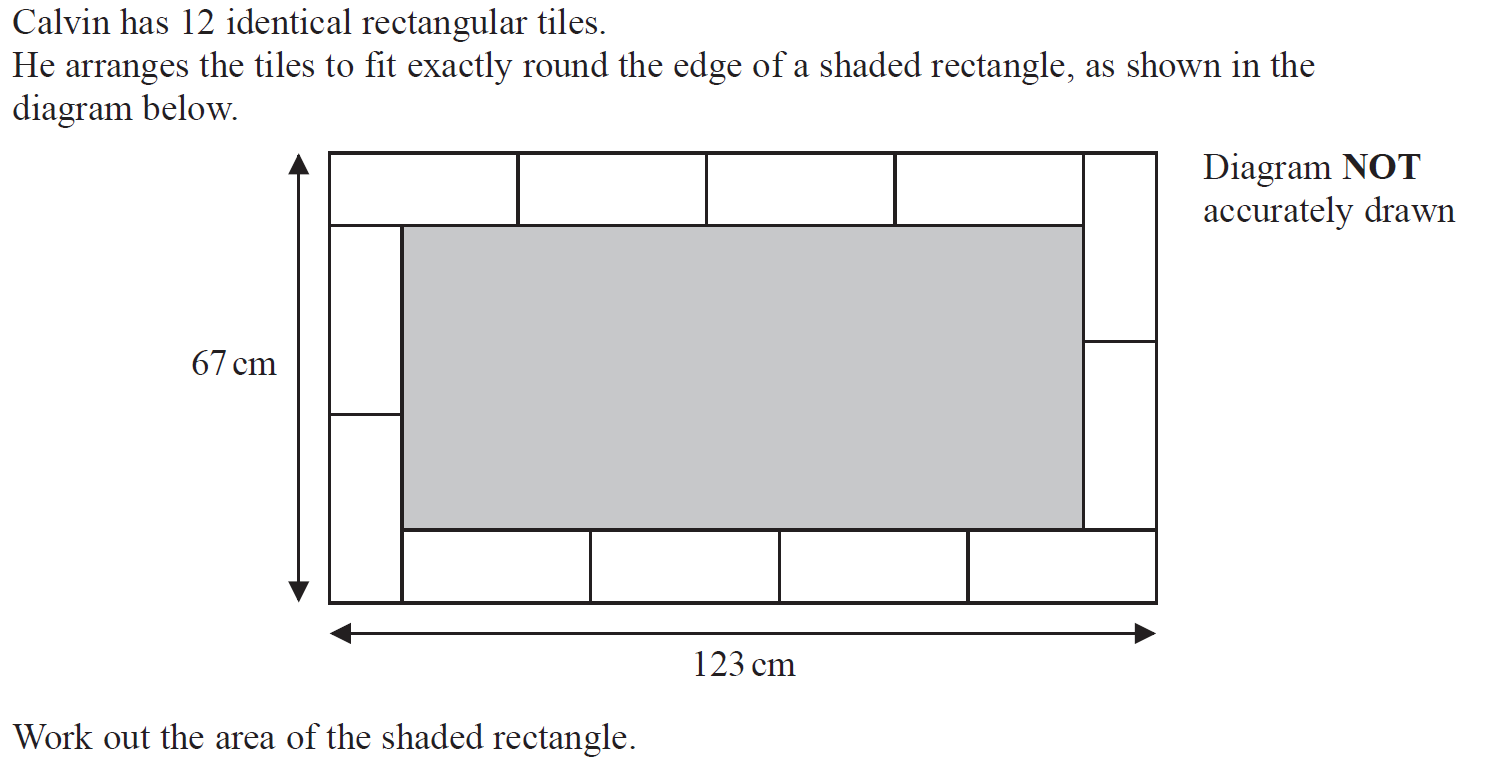 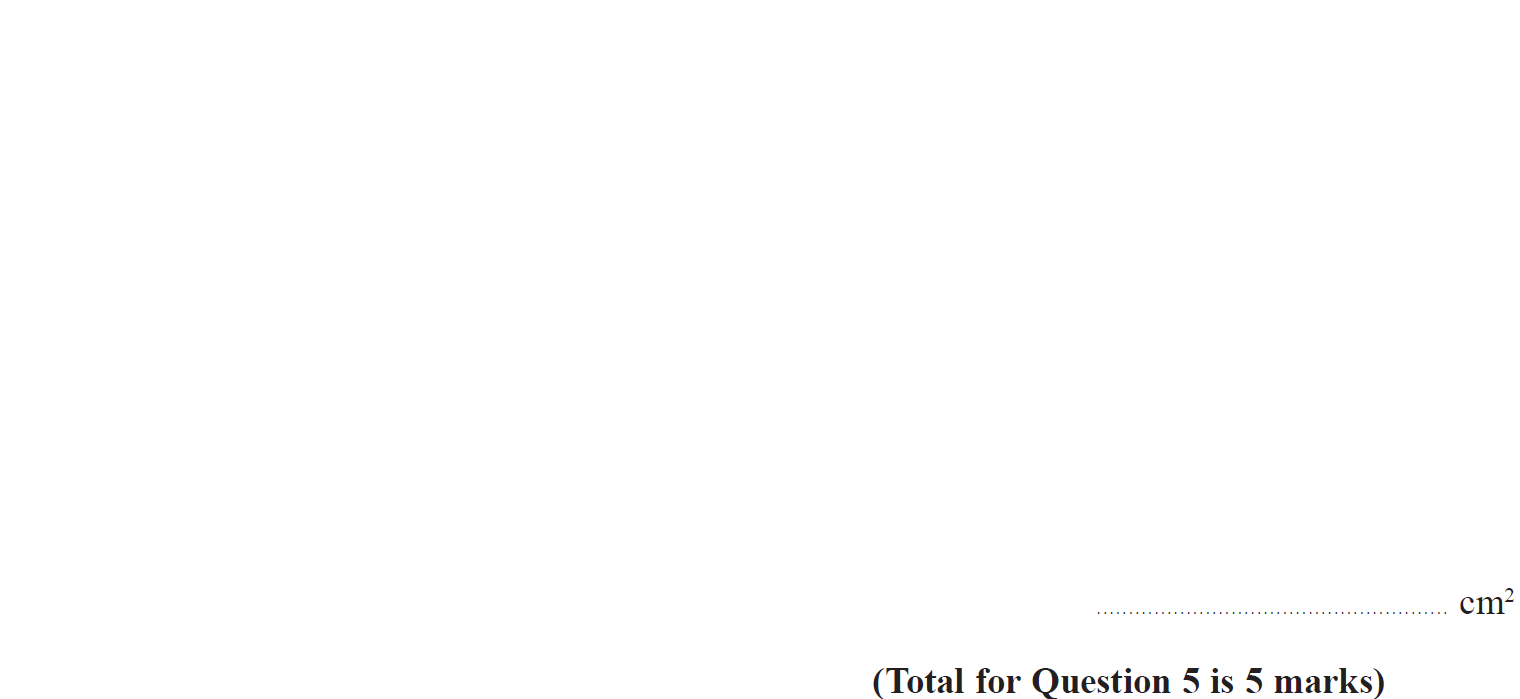 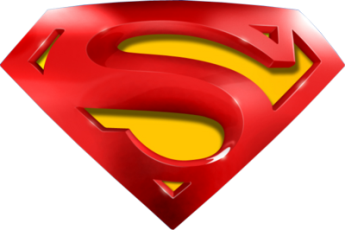 Jan 2019 2H Q5
Forming Equations
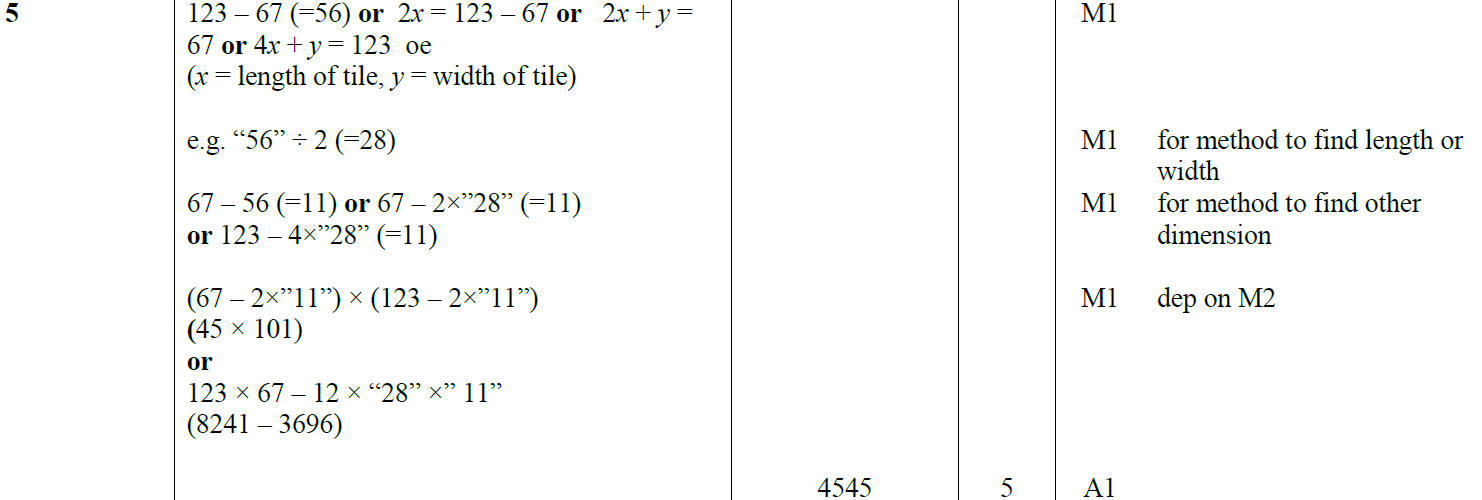 A
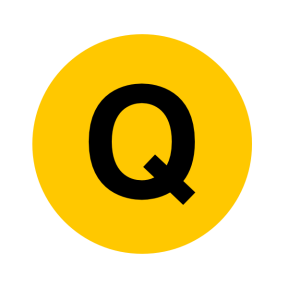 Jan 2019 2H Q15
Forming Equations
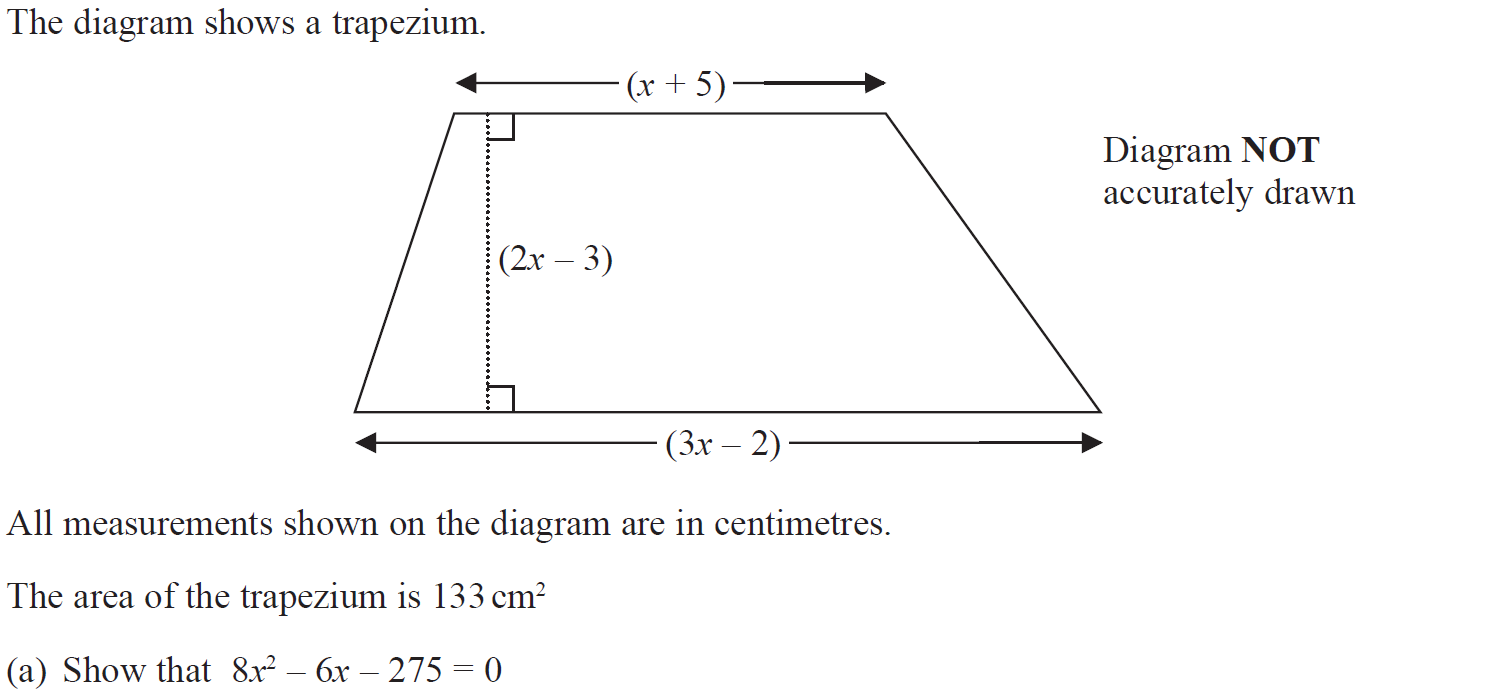 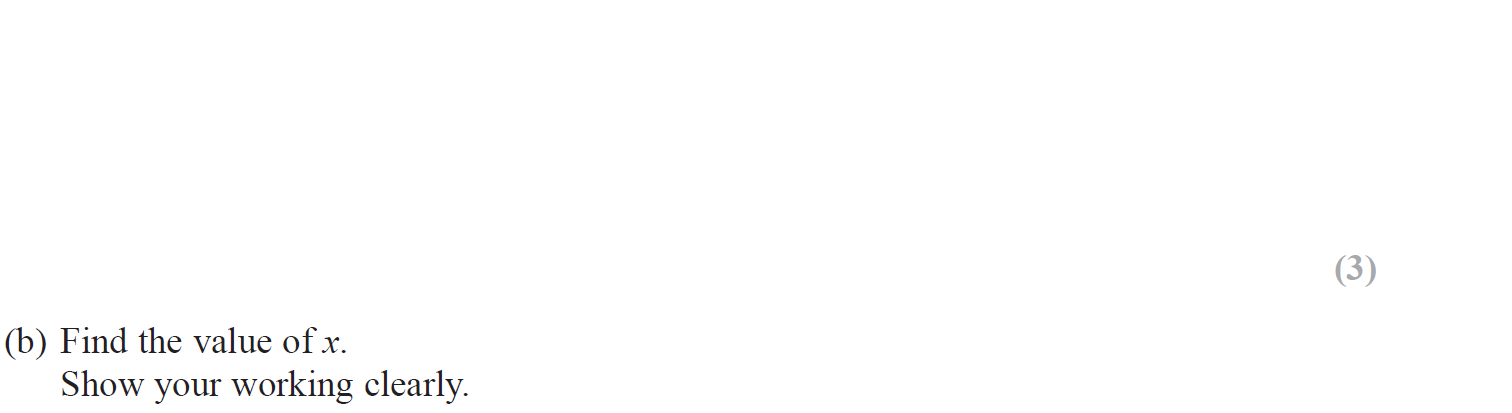 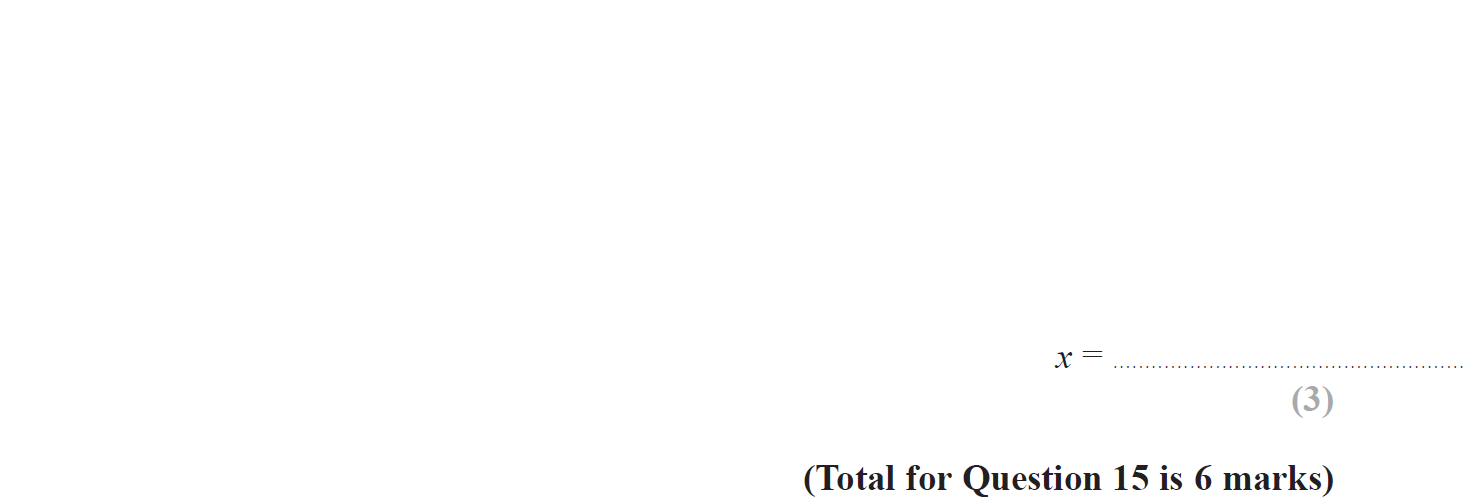 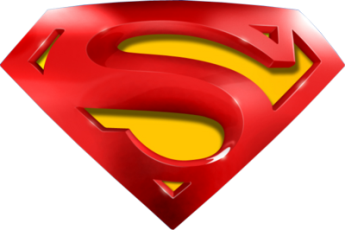 Jan 2019 2H Q15
Forming Equations
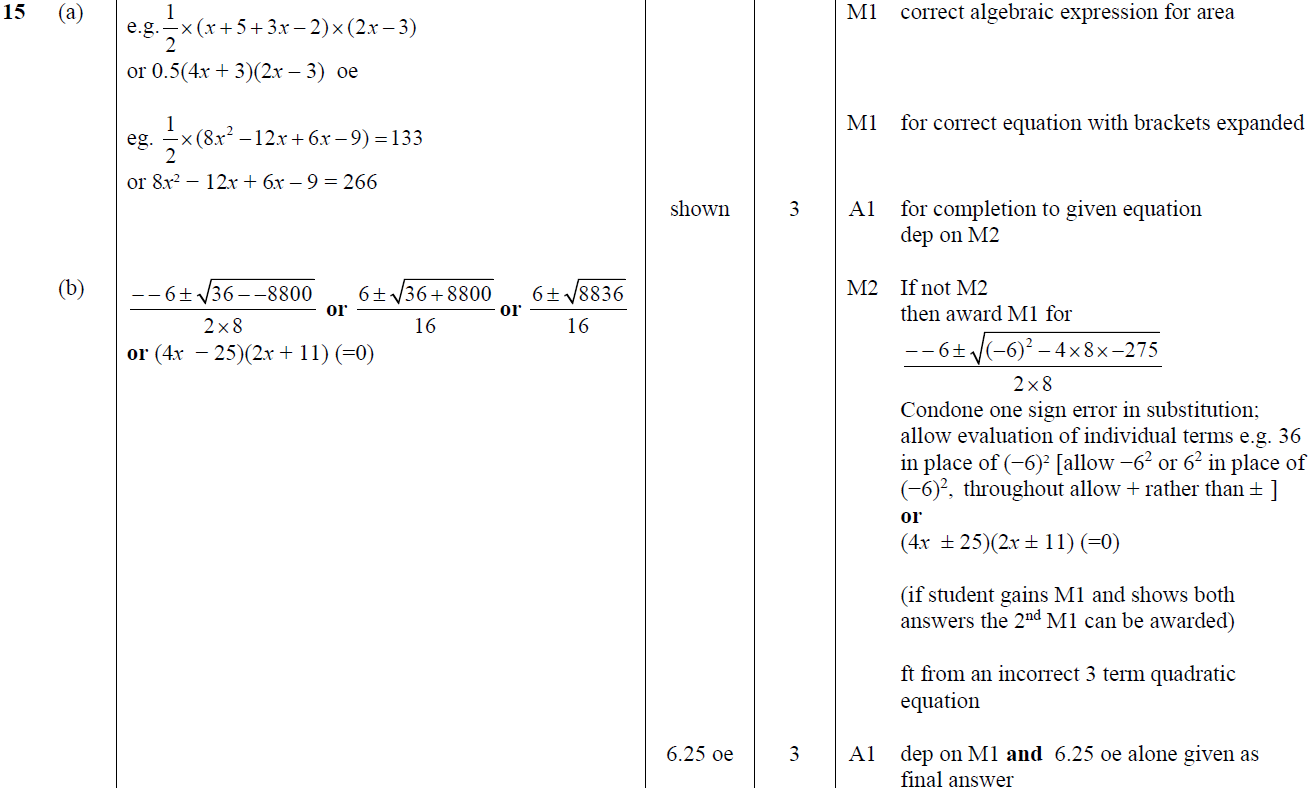 A
B
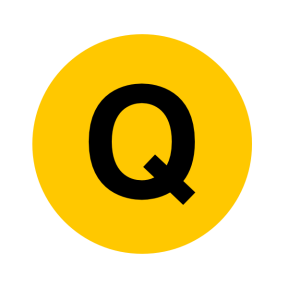 Jan 2019 1HR Q6
Forming Equations
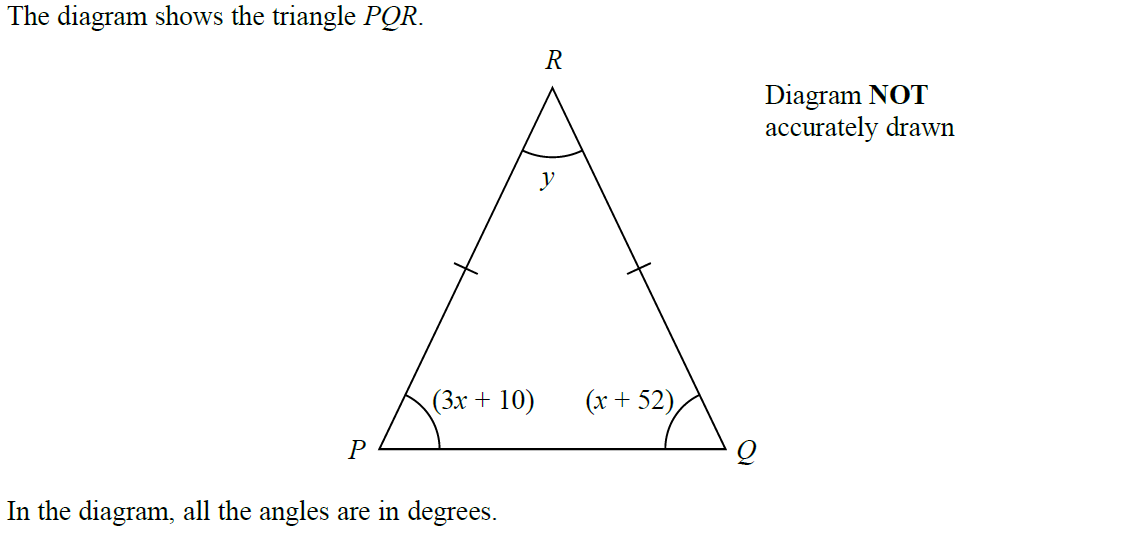 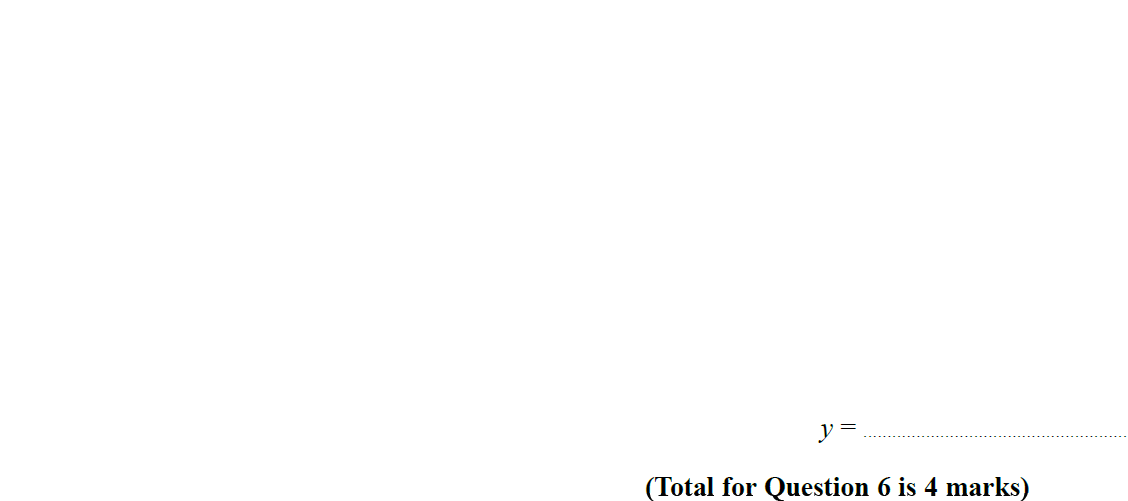 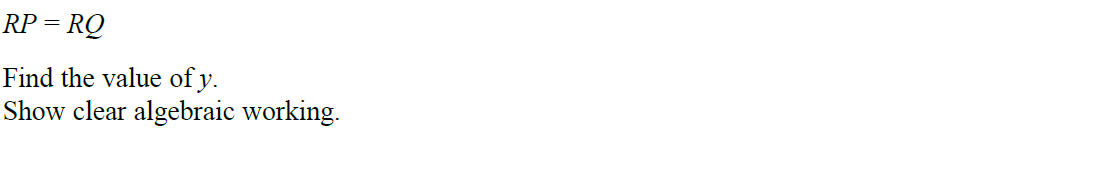 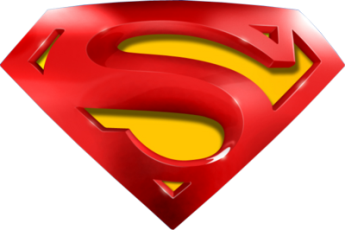 Jan 2019 1HR Q6
Forming Equations
A
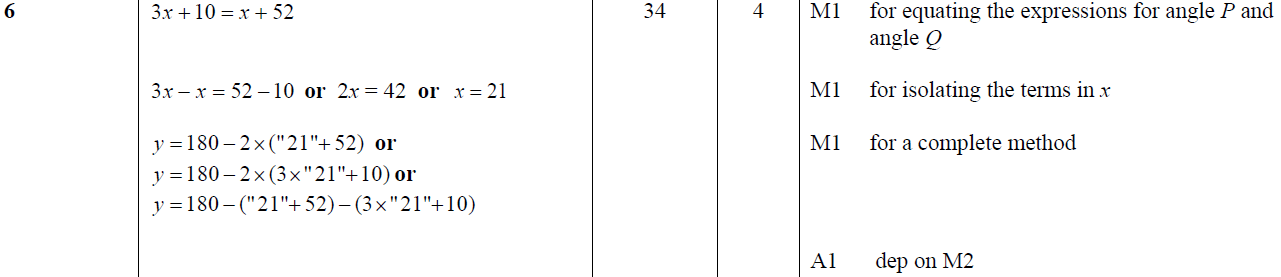 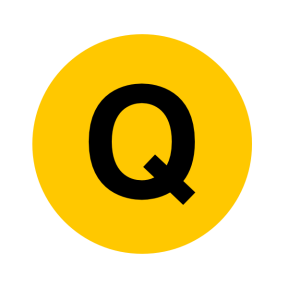 Forming Equations
Forming Equations
New Spec Q’s
May 2004 4H Q3
Nov 2009 3H Q5
May 2014 3H Q14
Jan 2016 3H Q22
Jan 2018 3HR Q22
May 2004 4H Q13
June 2010 4H Q7
May 2014 4HR Q9
May 2016 3H Q2
May 2018 3H Q5
Nov 2005 3H Q8
June 2011 3H Q10
Jan 2015 4H Q8
Jan 2017 4H Q6
June 2018 4H Q7
May 2006 4H Q3
Jan 2012 3H Q8
Jan 2015 4H Q21
Jan 2017 4HR Q8
June 2018 4H Q18
Nov 2006 3H Q2
Jan 2012 3H Q14
Jan 2015 4HR Q2
June 2017 4H Q5
June 2018 4H Q20
Nov 2006 3H Q21
Jan 2013 3H Q2
June 2015 4H Q6
June 2017 4H Q6
May 2018 3HR Q7
May 2007 4H Q1
May 2013 3H Q5
June 2015 4H Q22
Jan 2018 3H Q9
Nov 2007 3H Q3
May 2013 4HR Q9
May 2015 3HR Q11
Jan 2018 4H Q1
June 2009 4H Q2
Jan 2014 4H Q15
Jan 2016 3H Q19
Jan 2018 3HR Q13
May 2004 4H Q3
Forming Equations
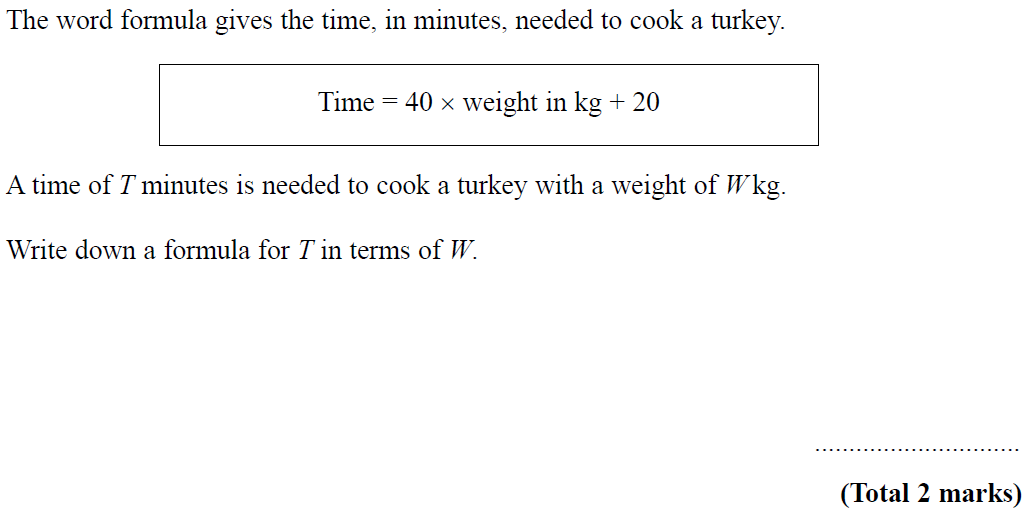 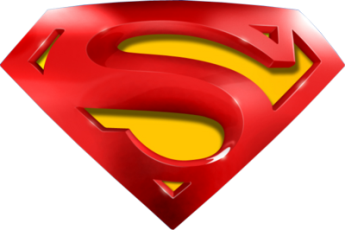 May 2004 4H Q3
Forming Equations
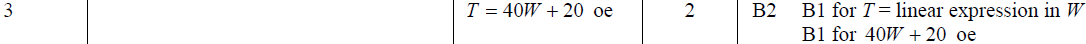 A
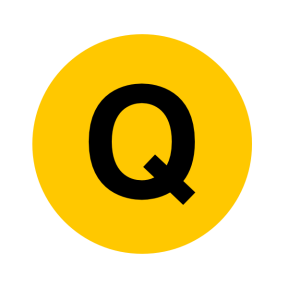 May 2004 4H Q13
Forming Equations
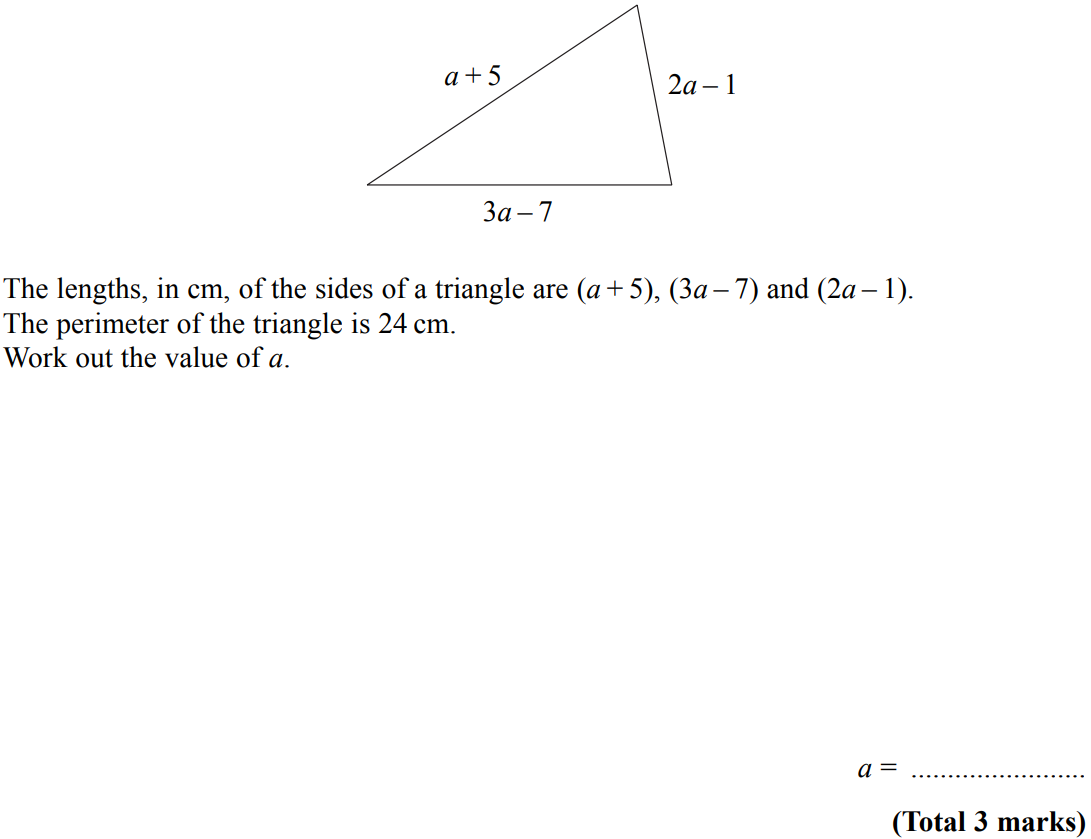 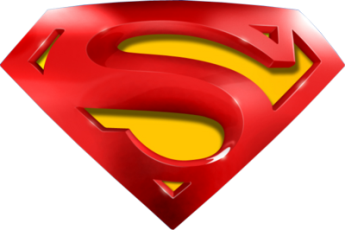 May 2004 4H Q13
Forming Equations
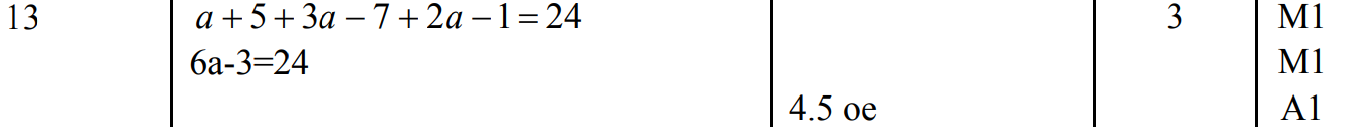 A
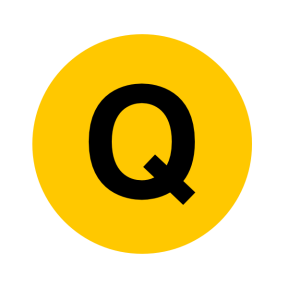 Nov 2005 3H Q8
Forming Equations
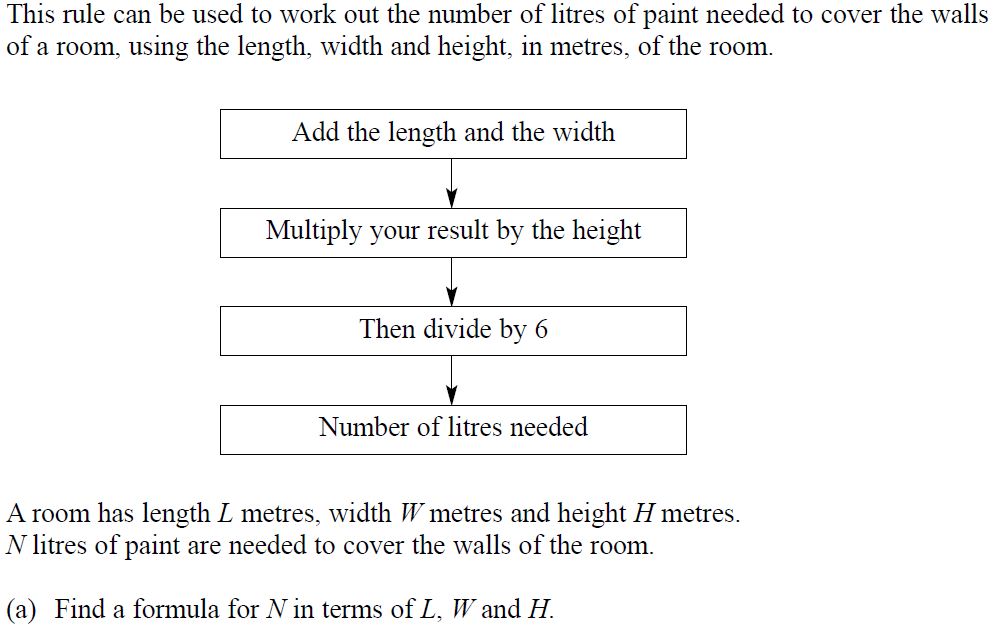 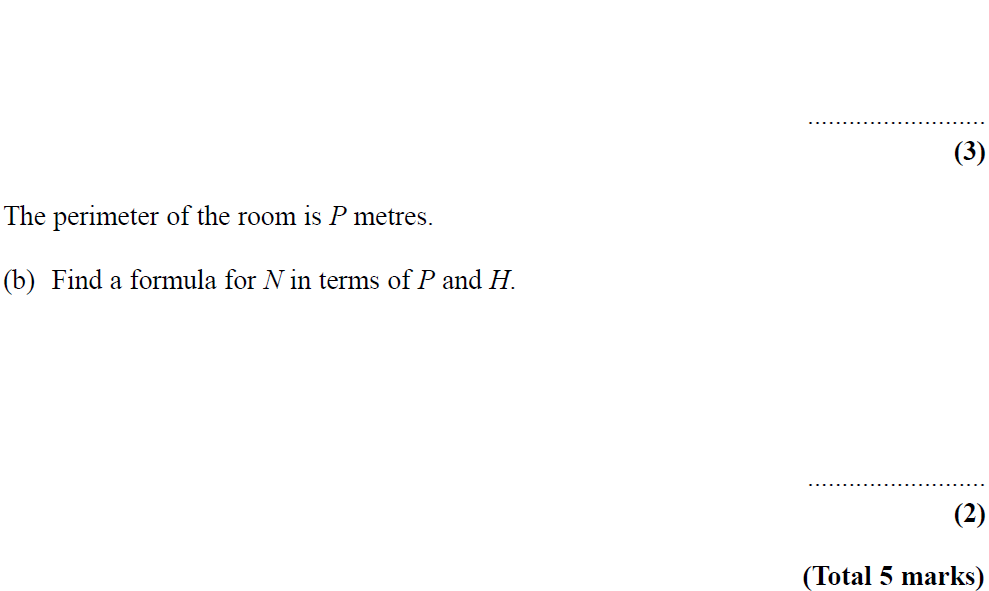 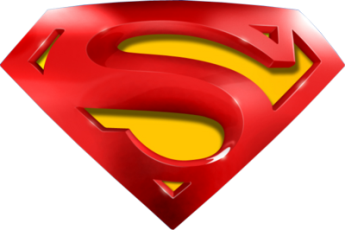 Nov 2005 3H Q8
Forming Equations
A
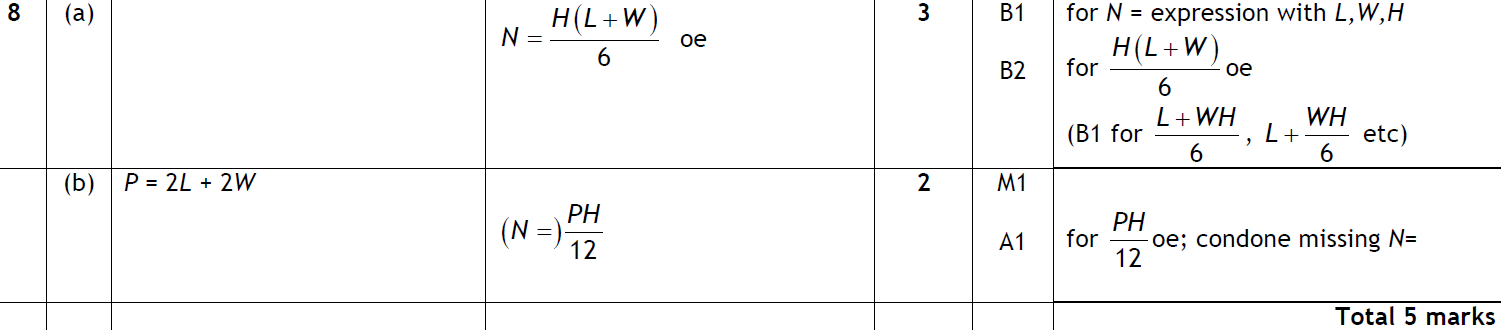 B
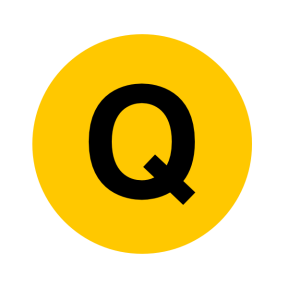 May 2006 4H Q3
Forming Equations
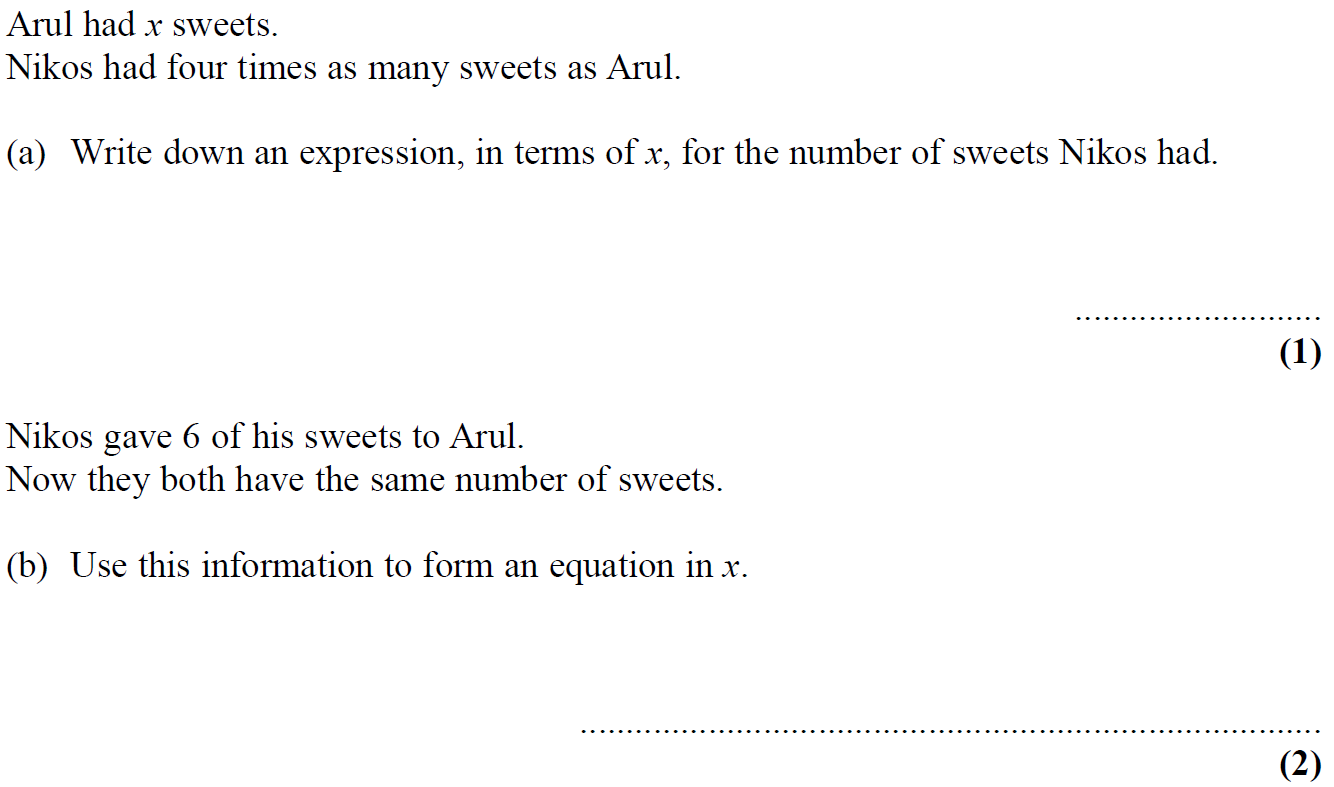 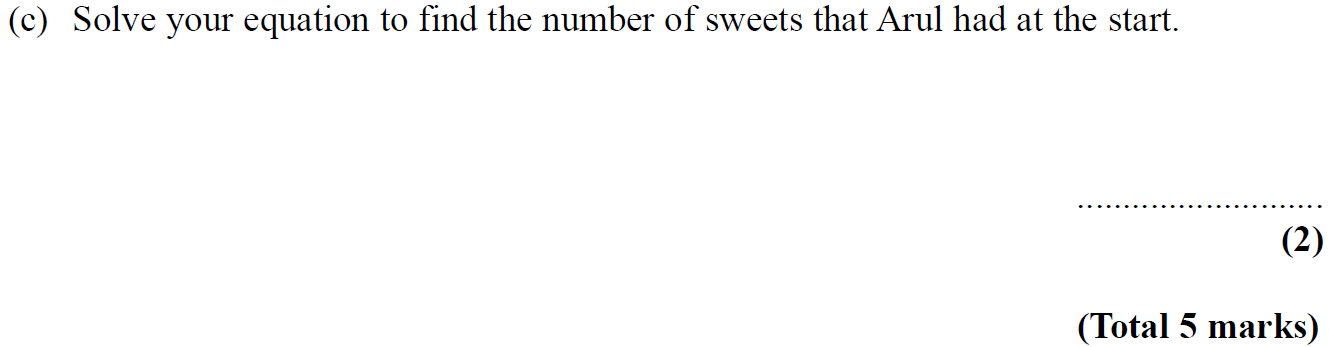 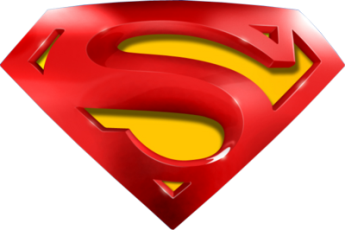 May 2006 4H Q3
Forming Equations
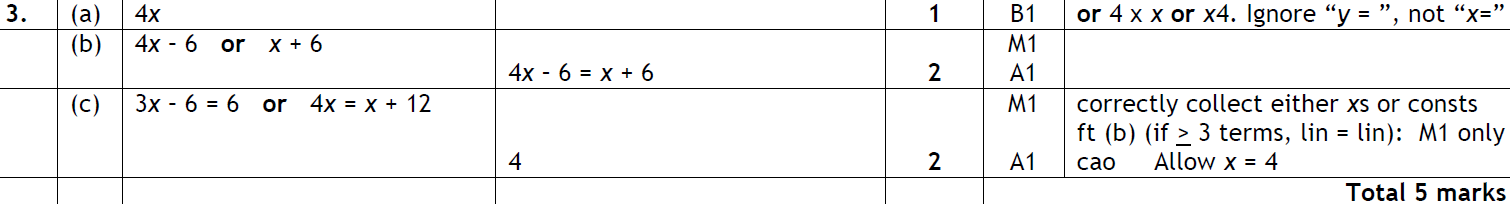 A
B
C
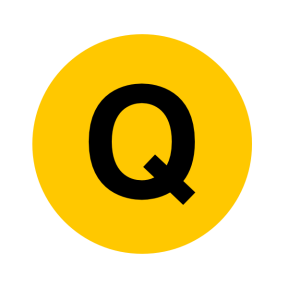 Nov 2006 3H Q2
Forming Equations
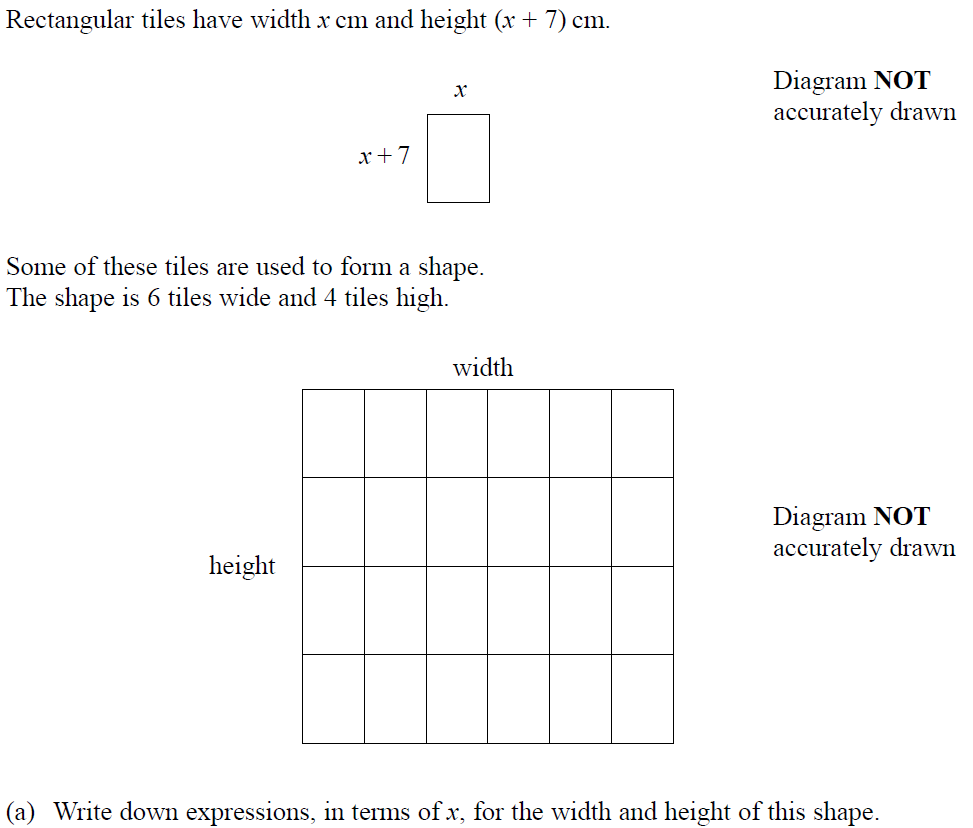 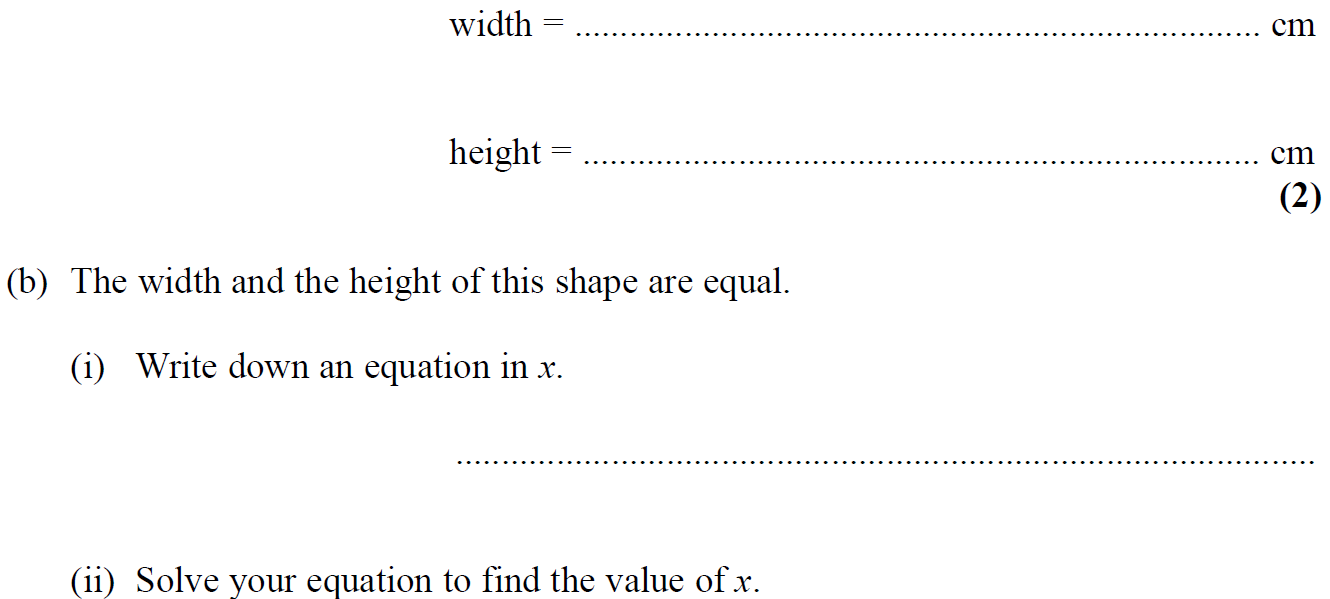 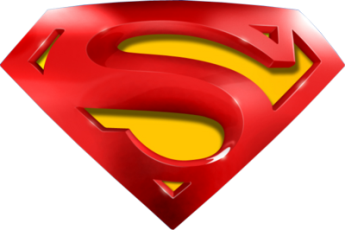 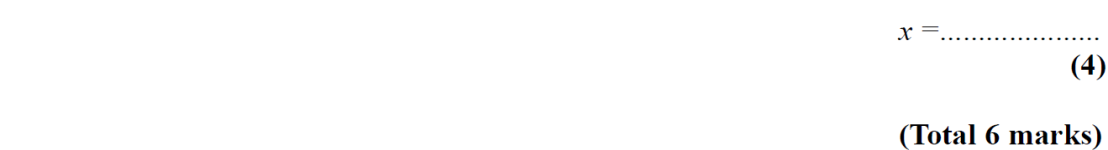 Nov 2006 3H Q2
Forming Equations
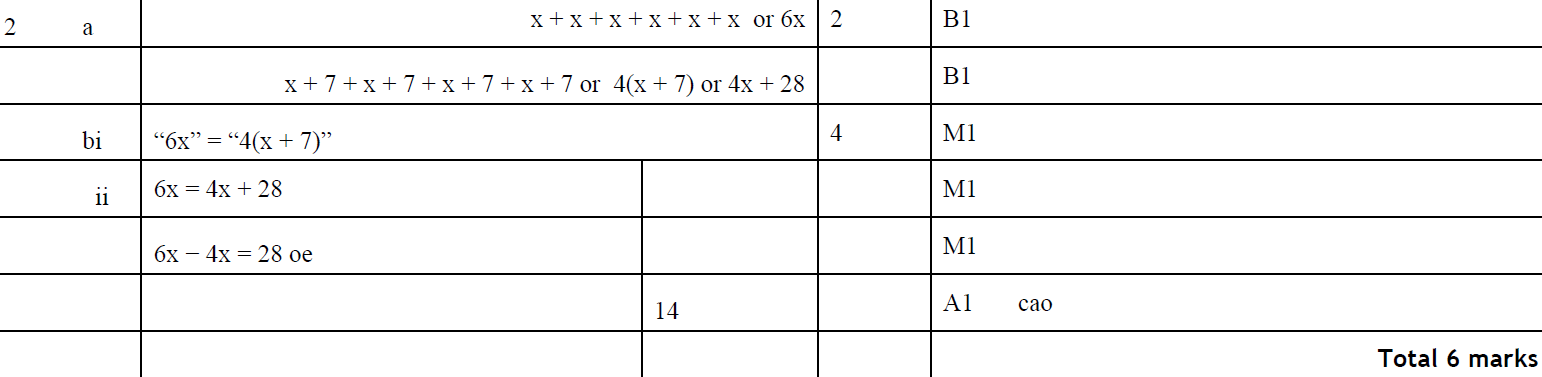 A
B (i)
B (ii)
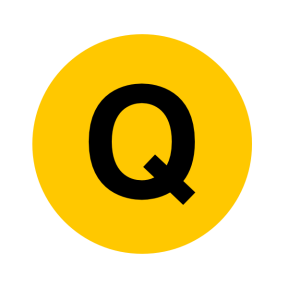 Nov 2006 3H Q21
Forming Equations
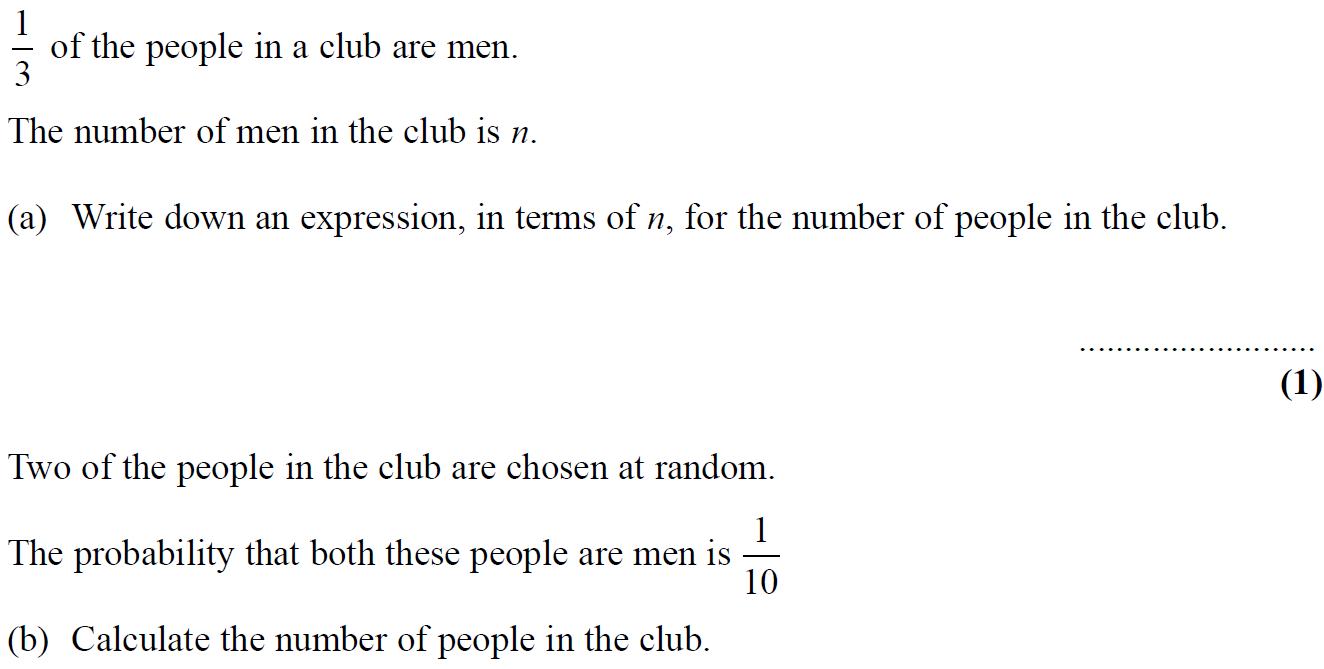 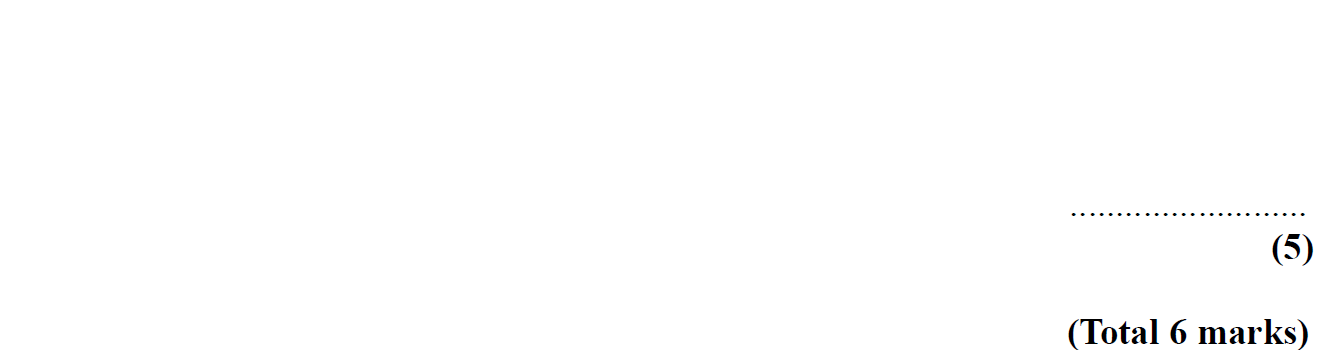 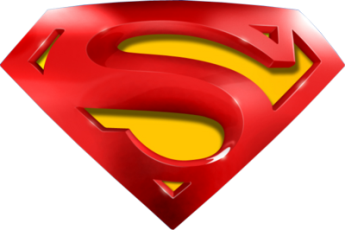 Nov 2006 3H Q21
Forming Equations
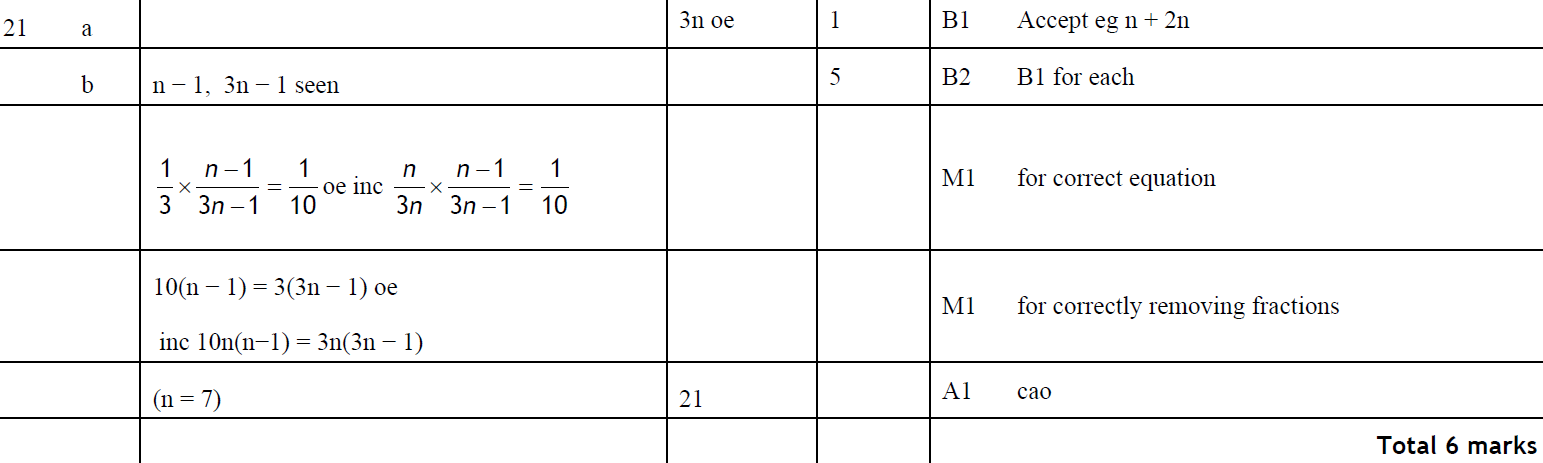 A
B
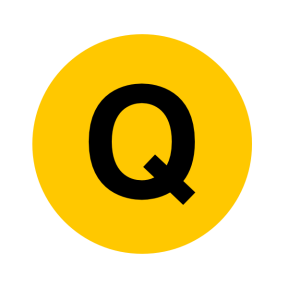 May 2007 4H Q1
Forming Equations
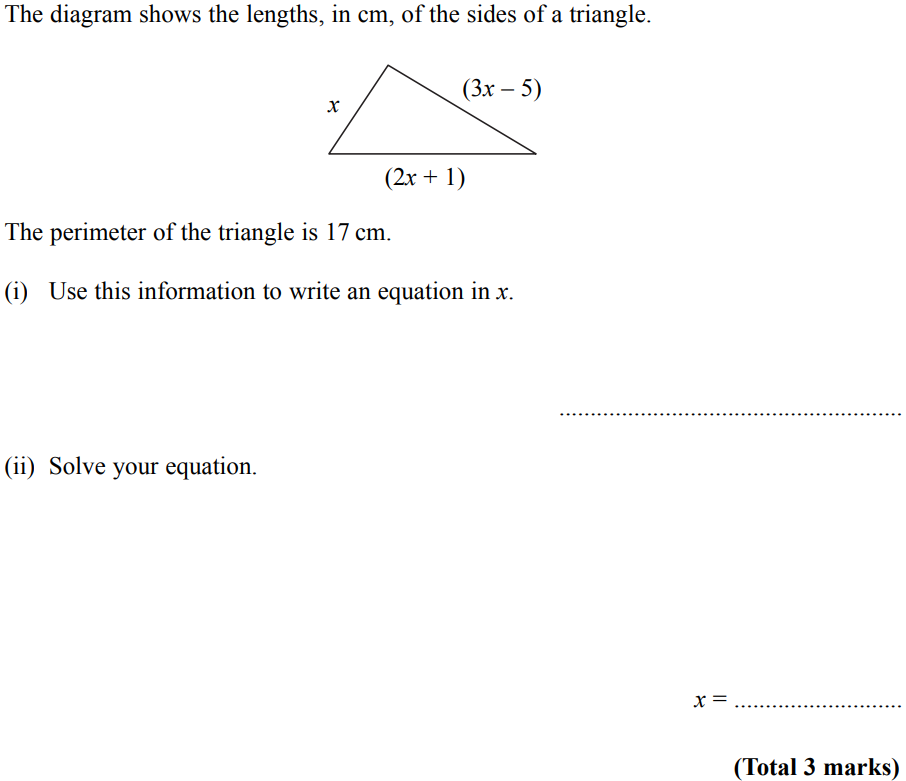 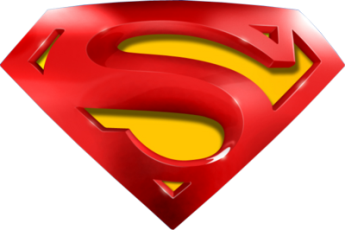 May 2007 4H Q1
Forming Equations
A
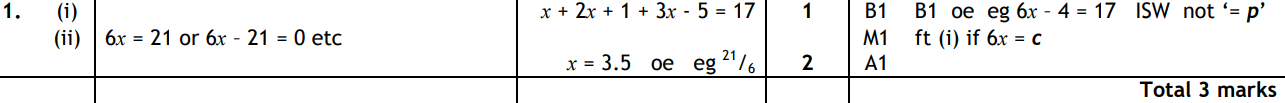 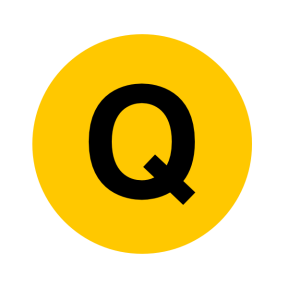 Nov 2007 3H Q3
Forming Equations
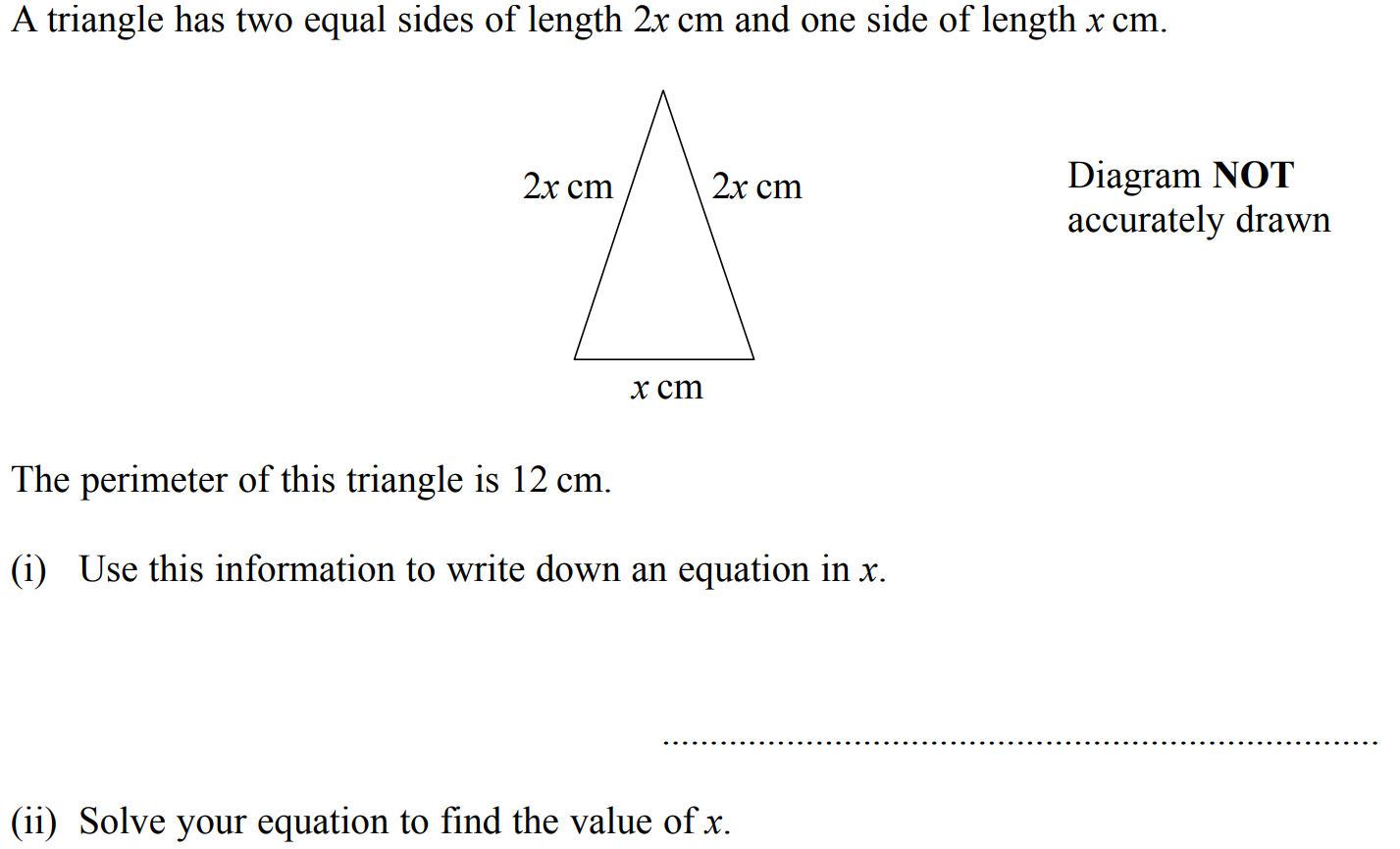 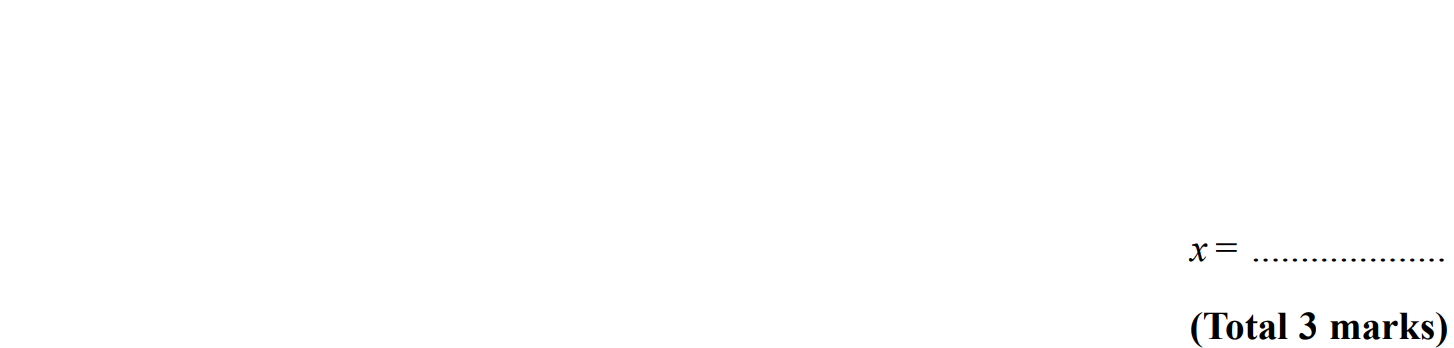 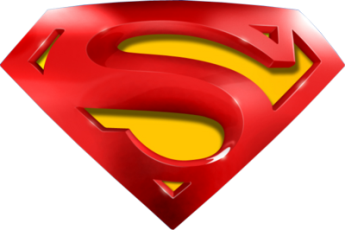 Nov 2007 3H Q3
Forming Equations
(i)
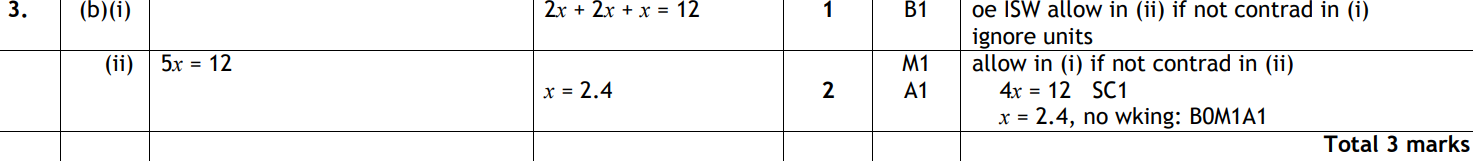 (ii)
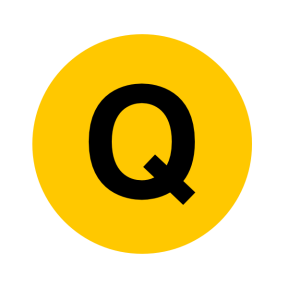 June 2009 4H Q2
Forming Equations
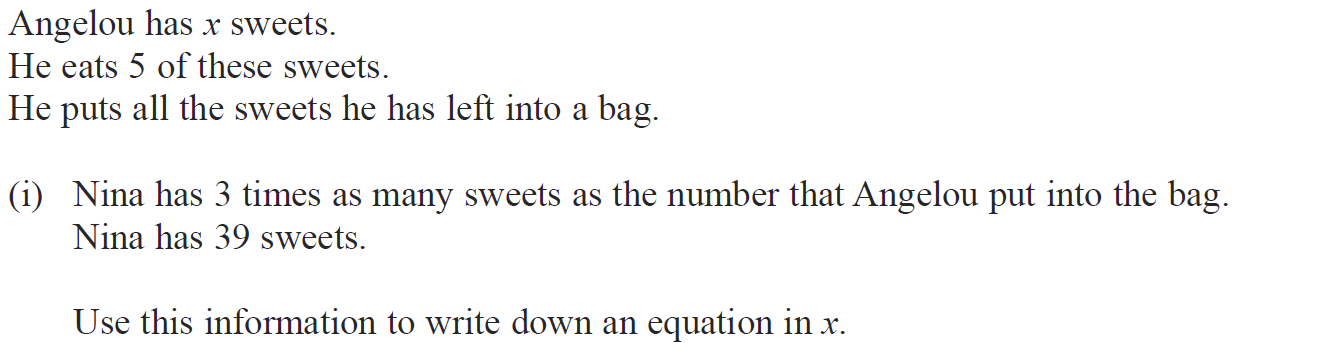 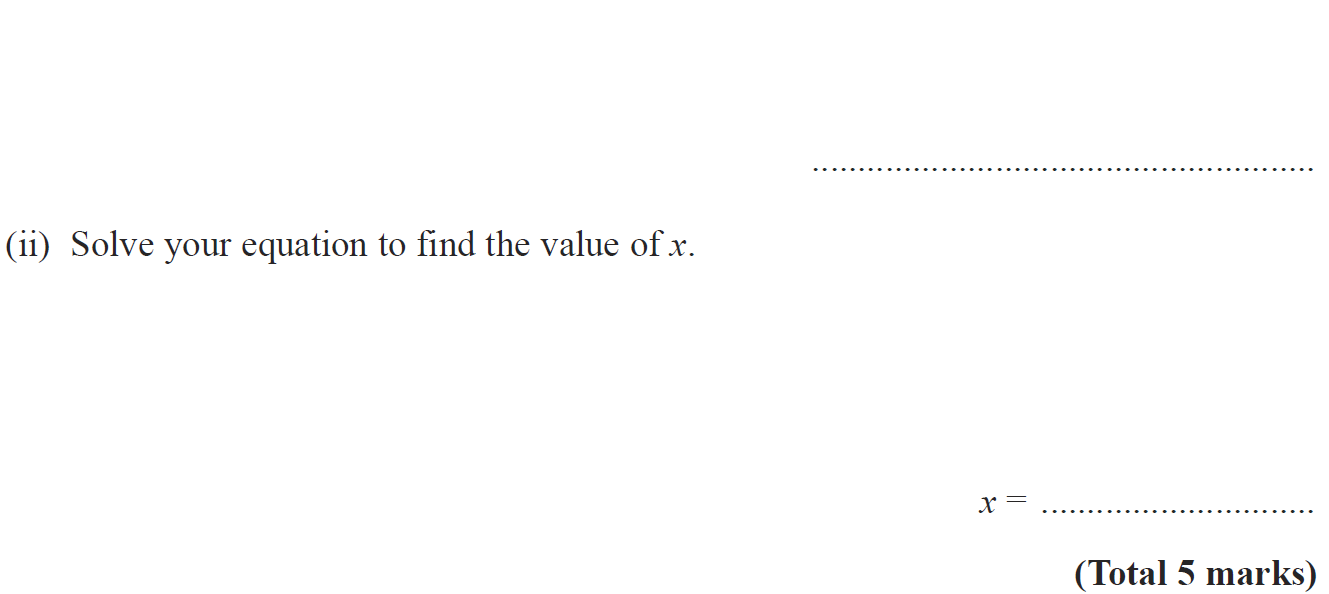 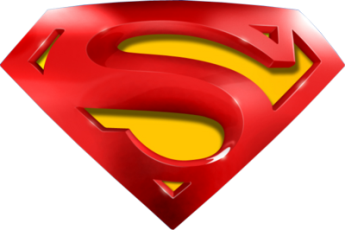 June 2009 4H Q2
Forming Equations
(i)
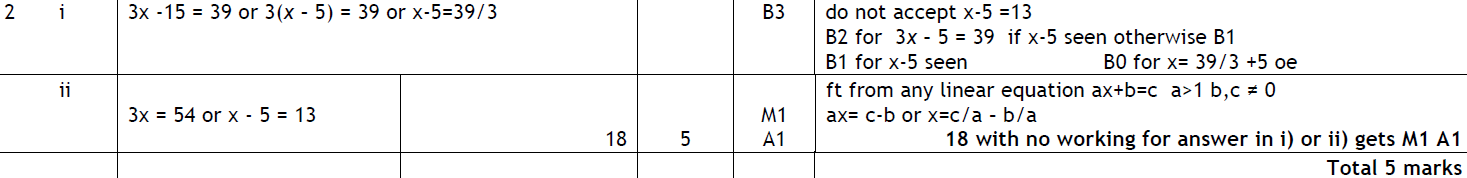 (ii)
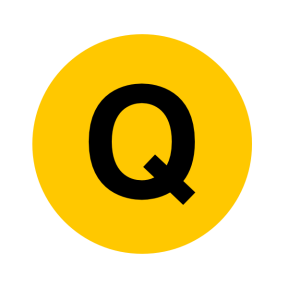 Nov 2009 3H Q5
Forming Equations
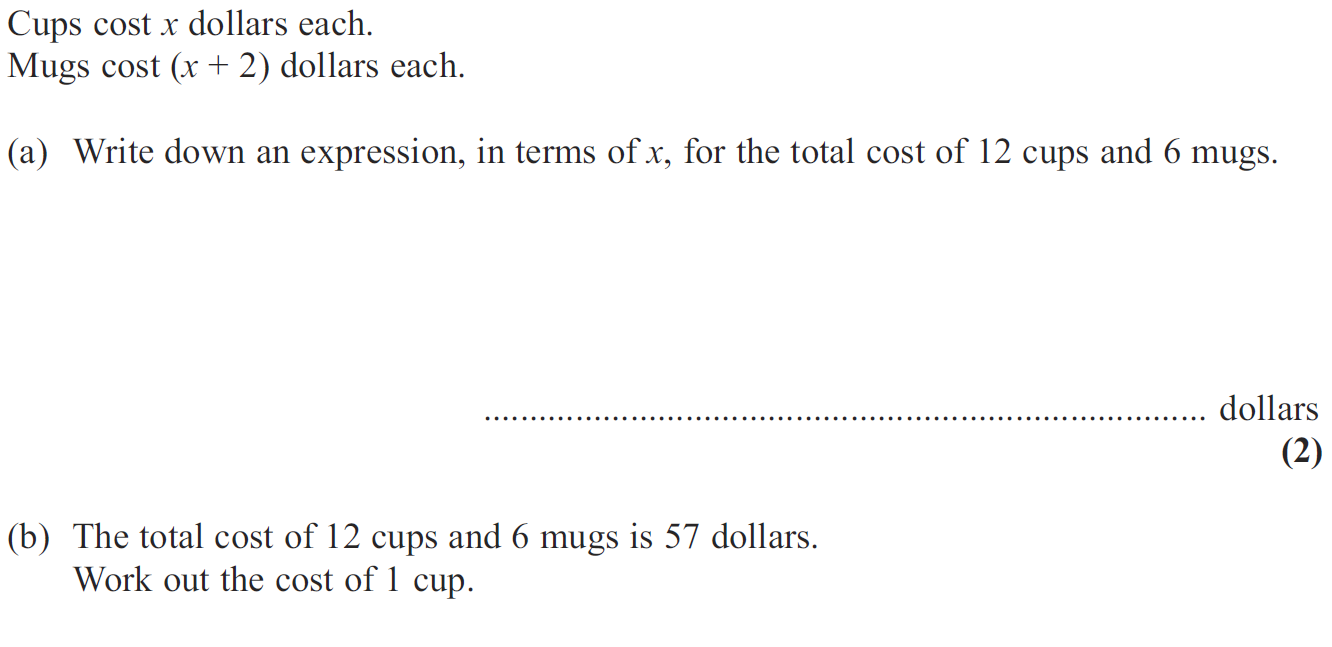 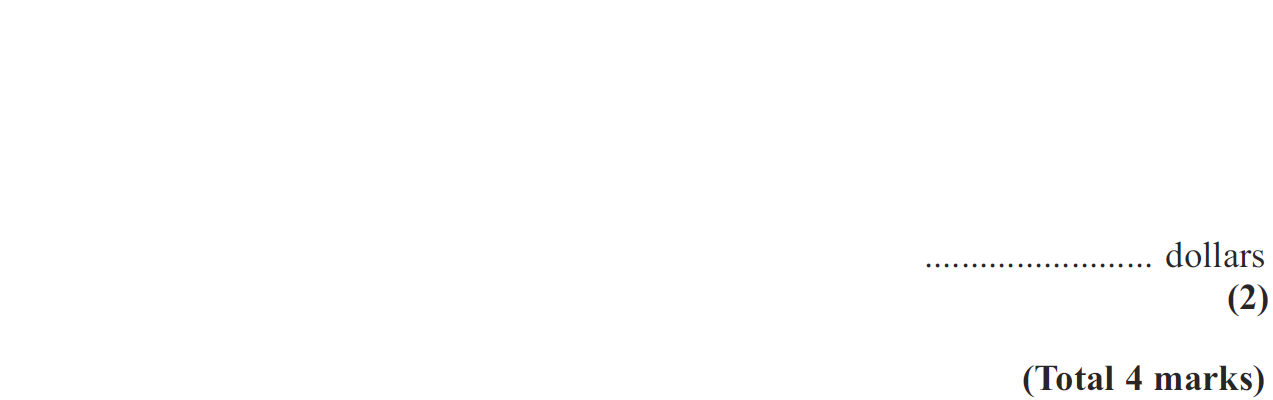 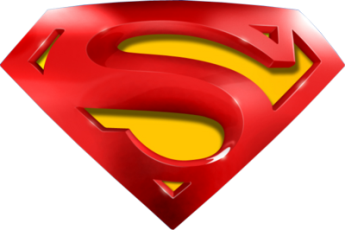 Nov 2009 3H Q5
Forming Equations
A
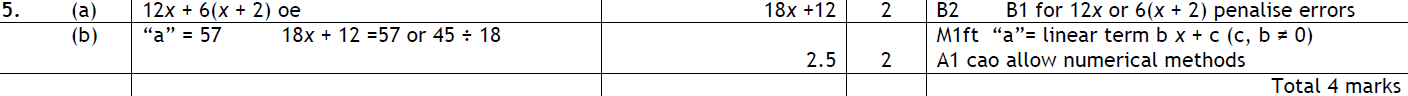 B
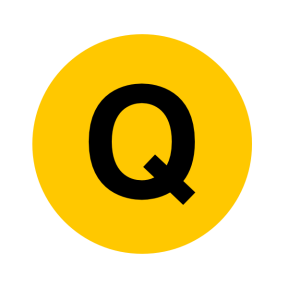 June 2010 4H Q7
Forming Equations
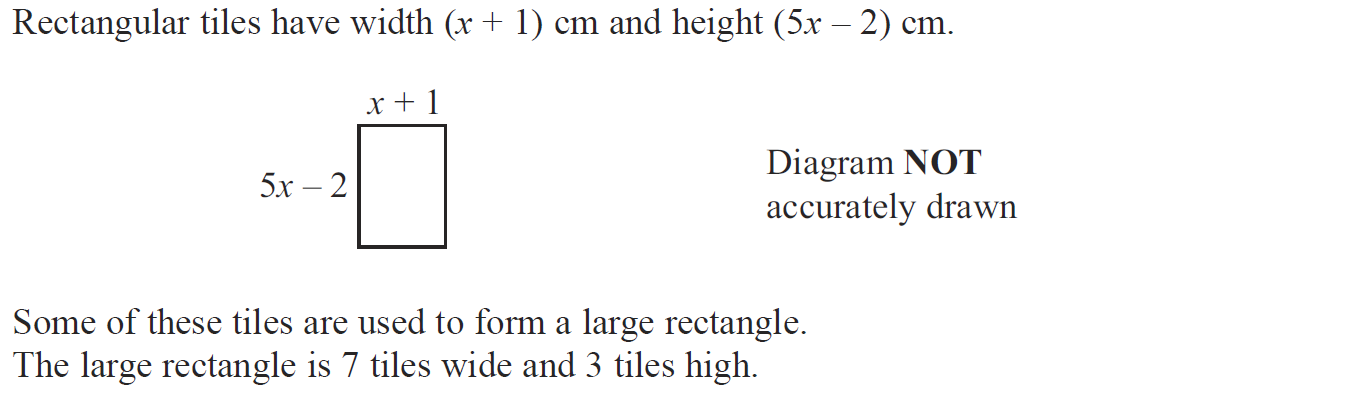 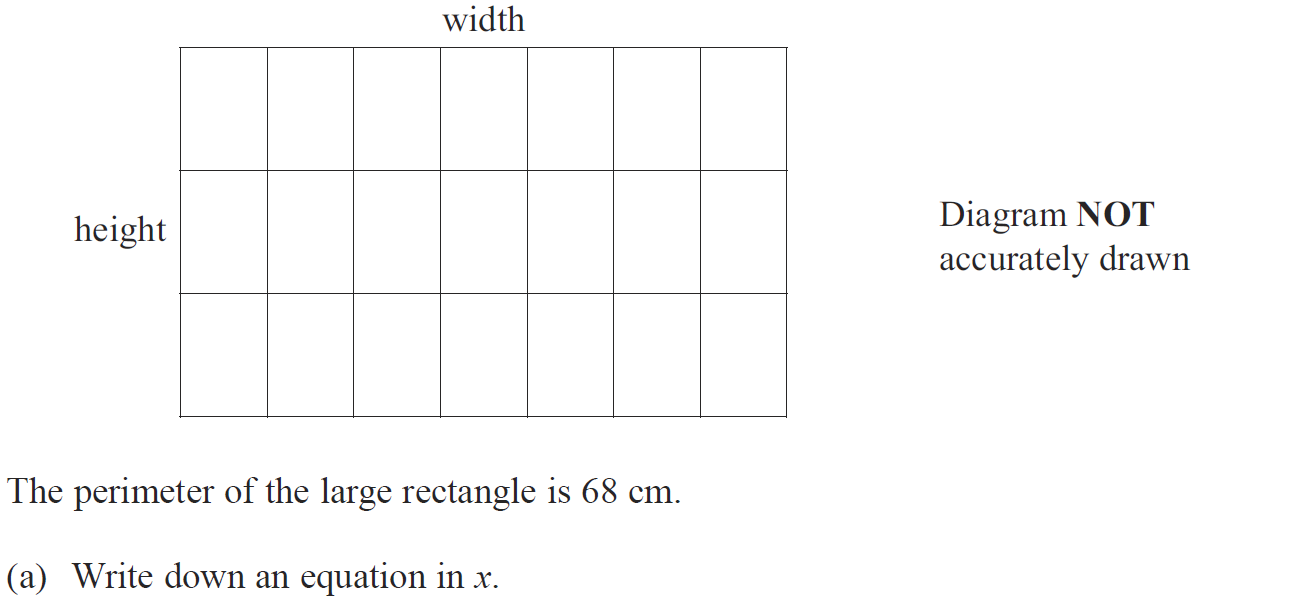 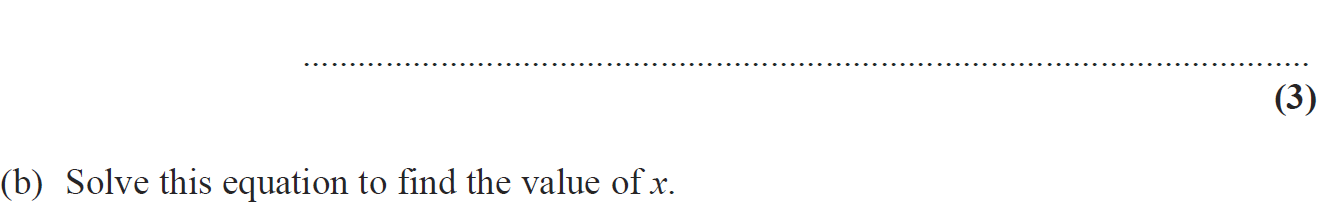 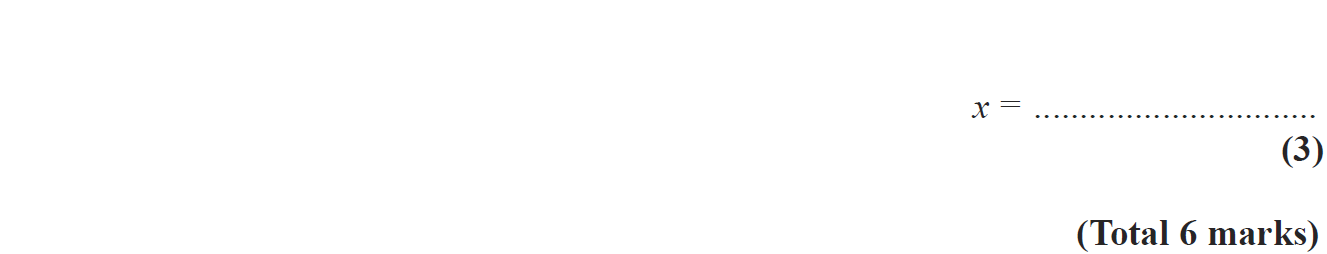 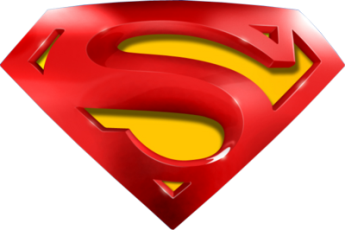 June 2010 4H Q7
Forming Equations
A
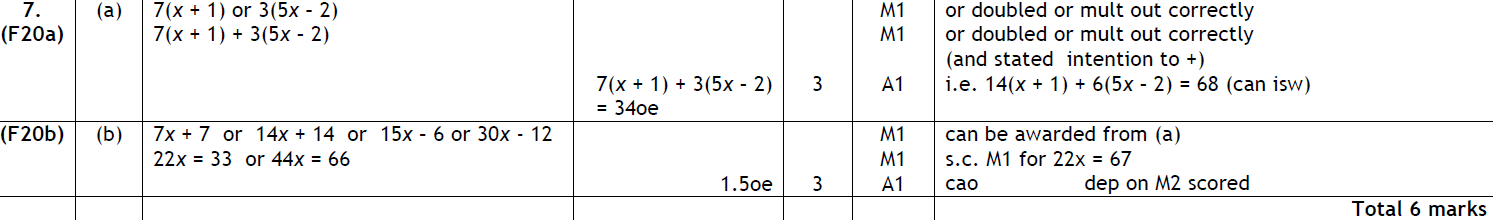 B
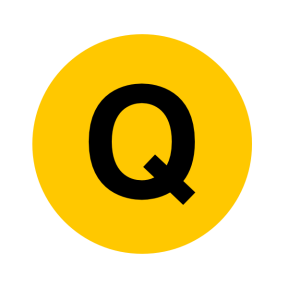 June 2011 3H Q10
Forming Equations
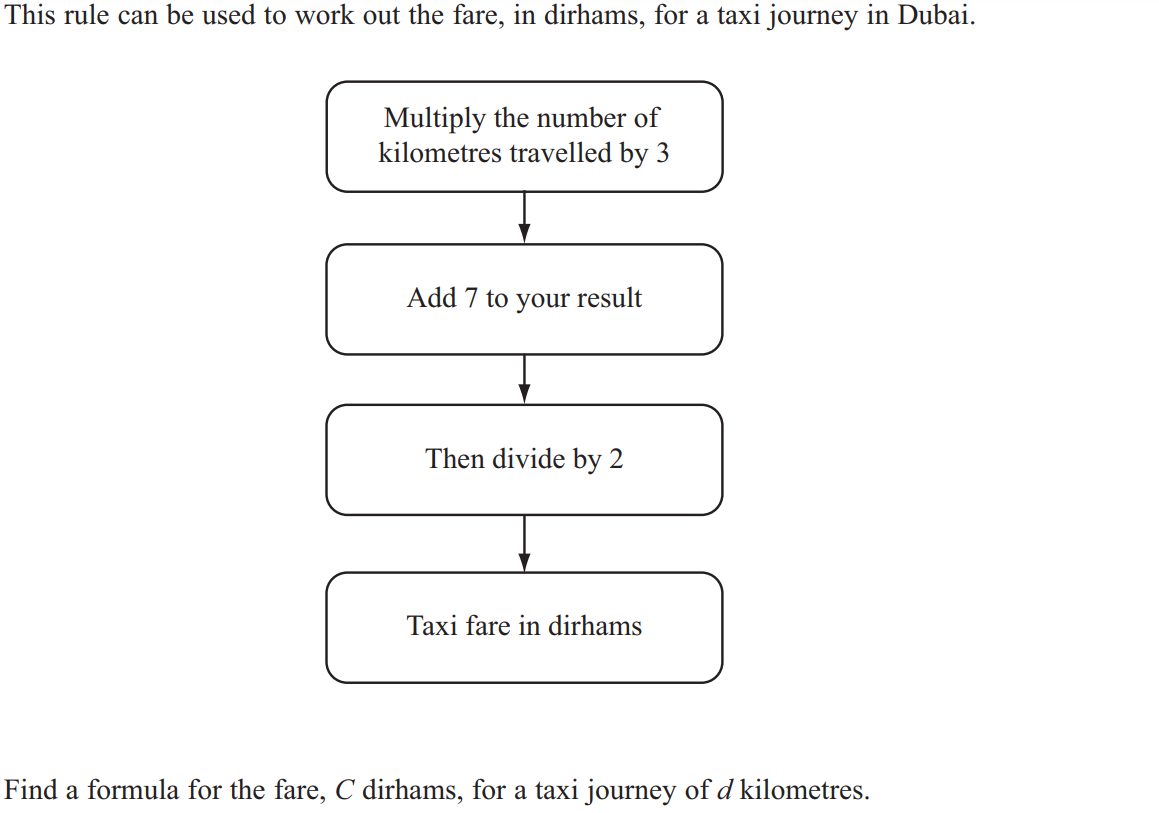 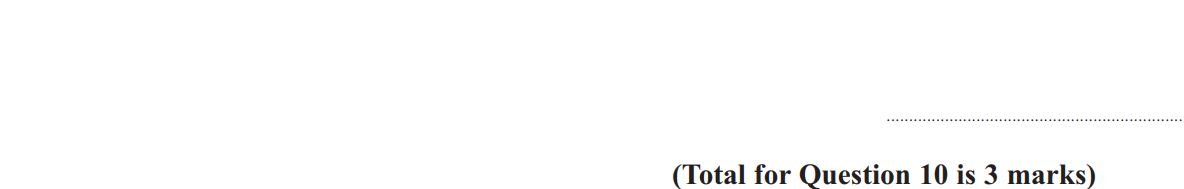 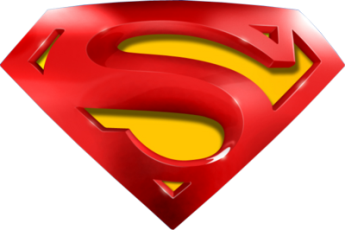 June 2011 3H Q10
Forming Equations
A
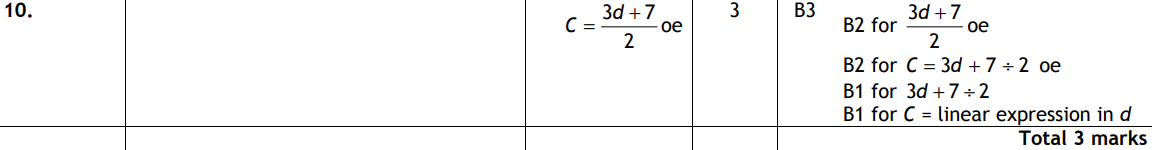 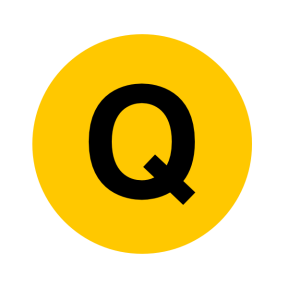 Jan 2012 3H Q8
Forming Equations
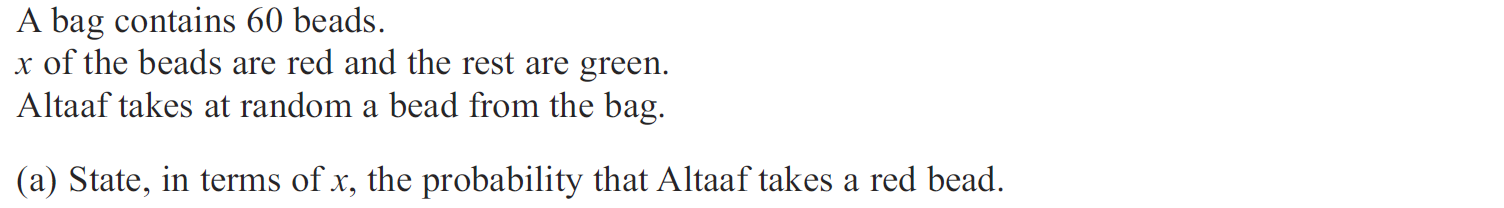 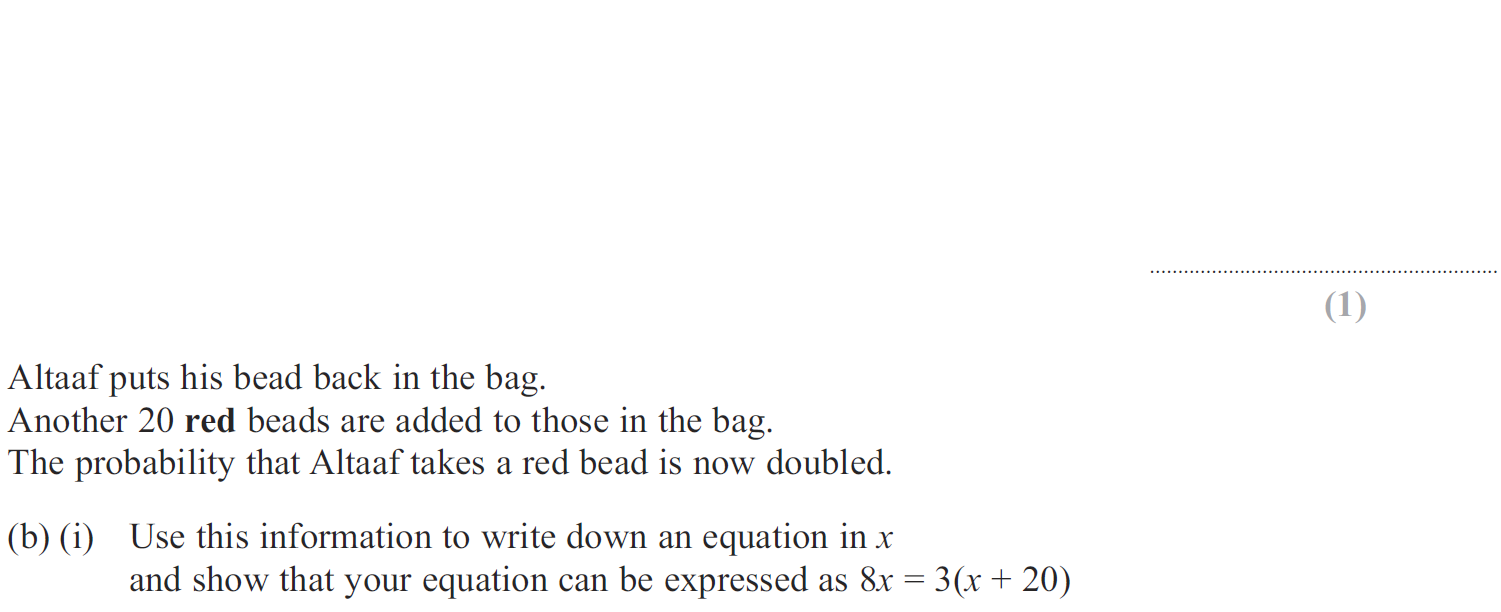 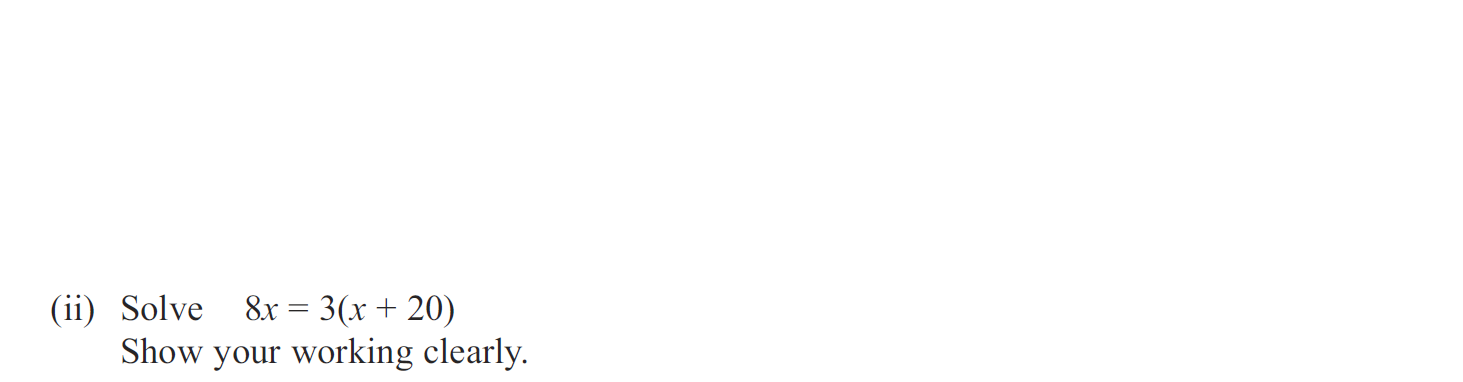 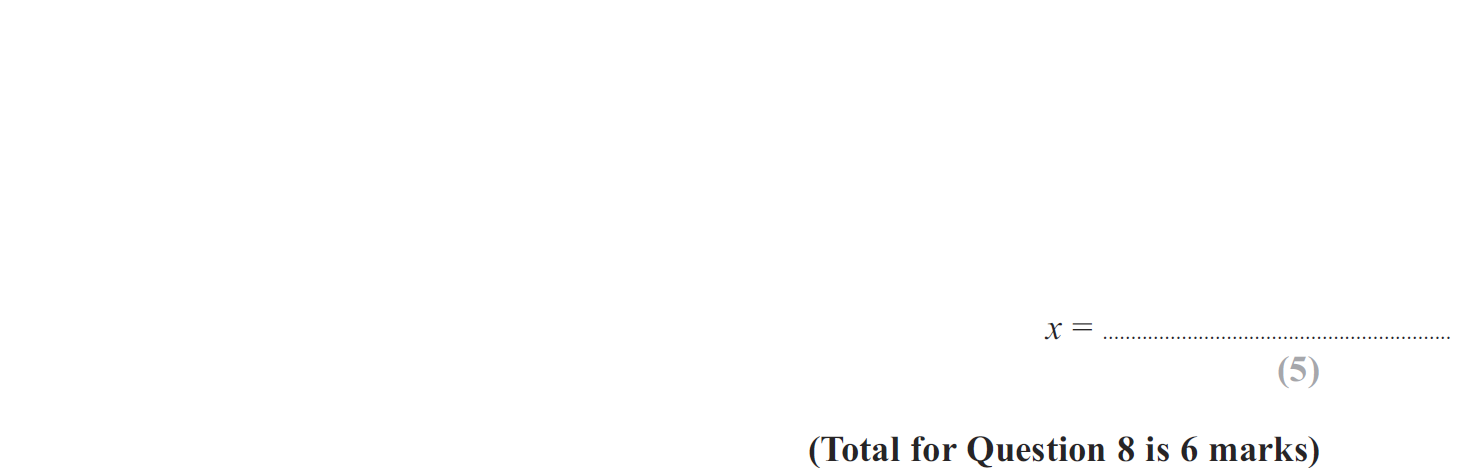 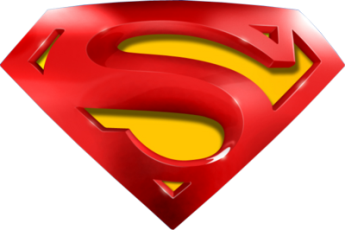 Jan 2012 3H Q8
Forming Equations
A
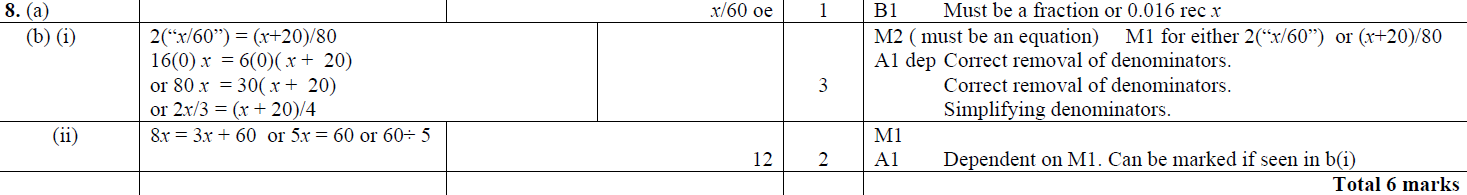 B (i)
B (ii)
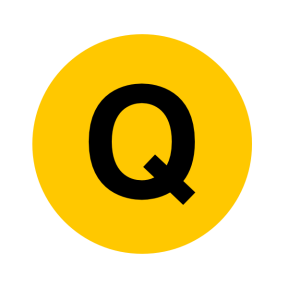 Jan 2012 3H Q14
Forming Equations
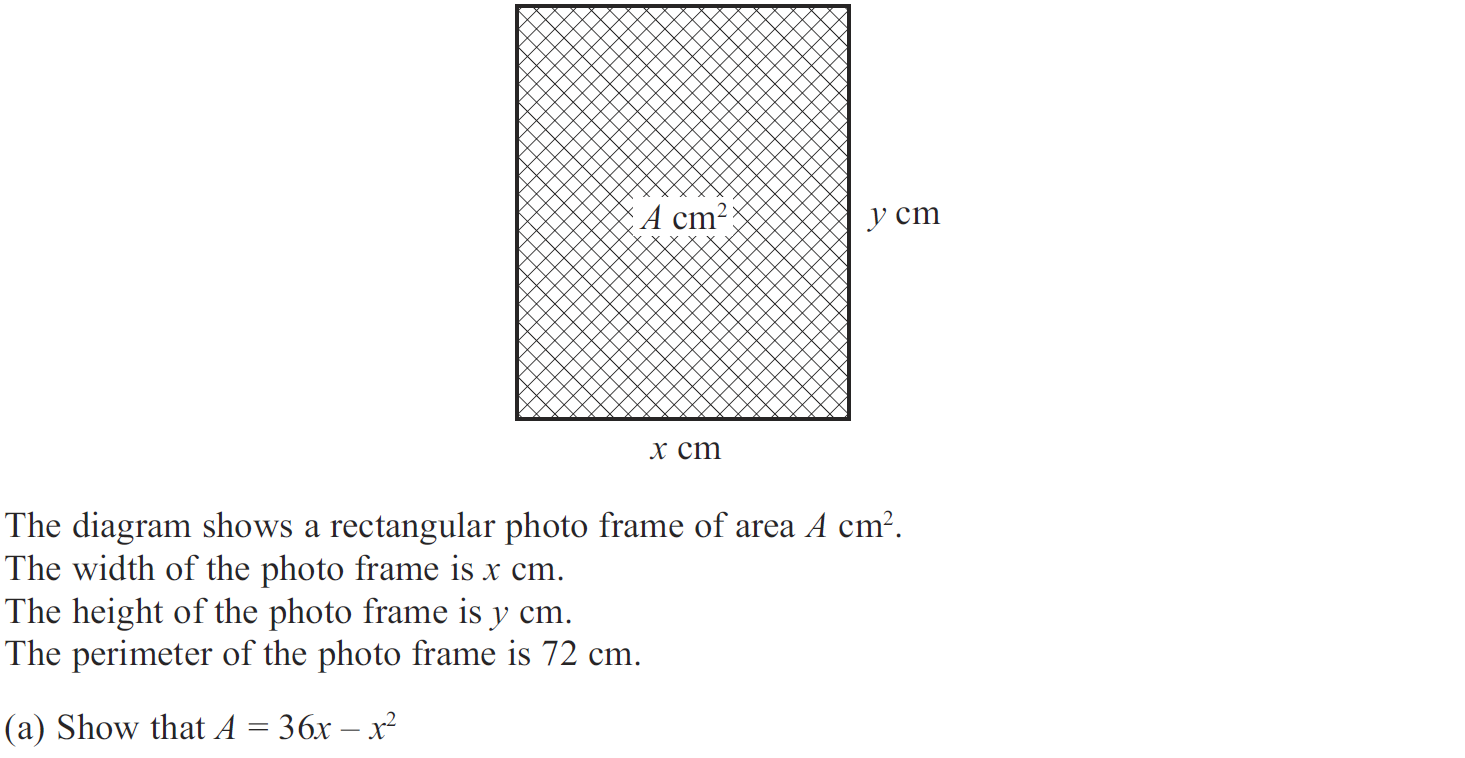 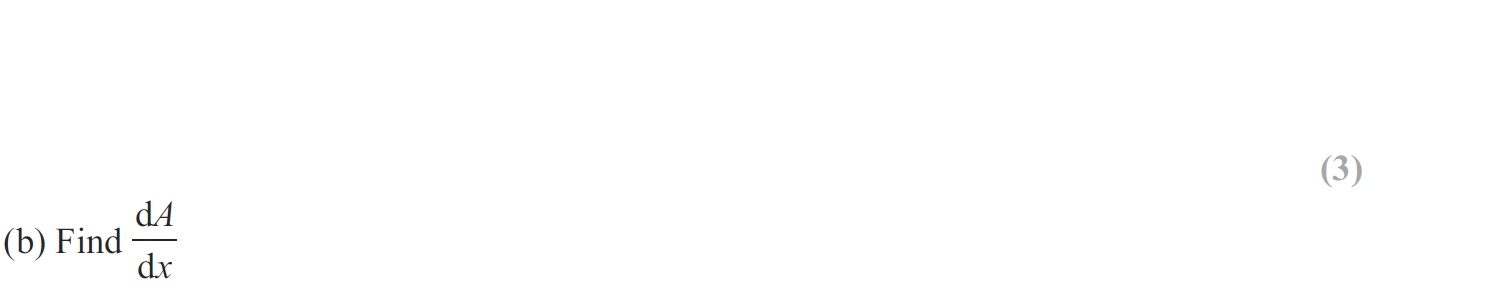 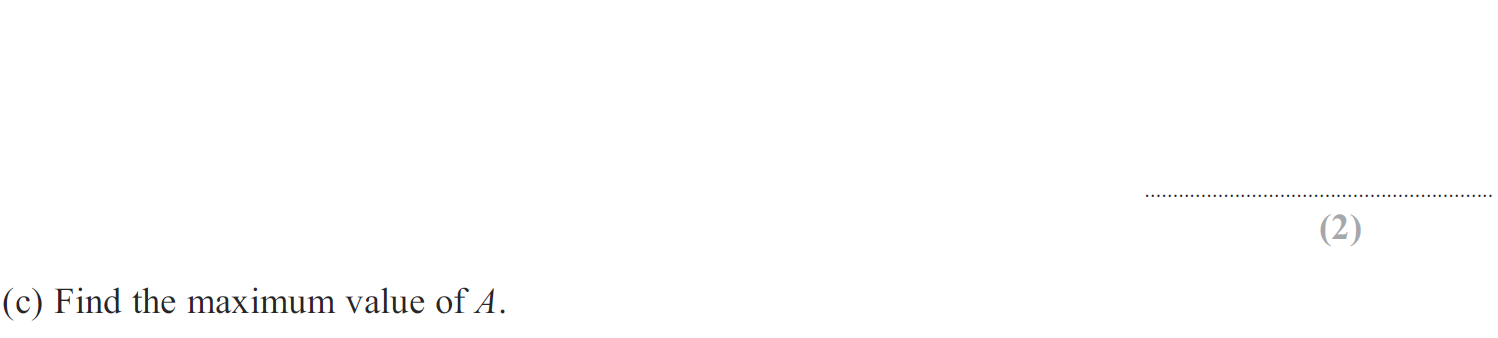 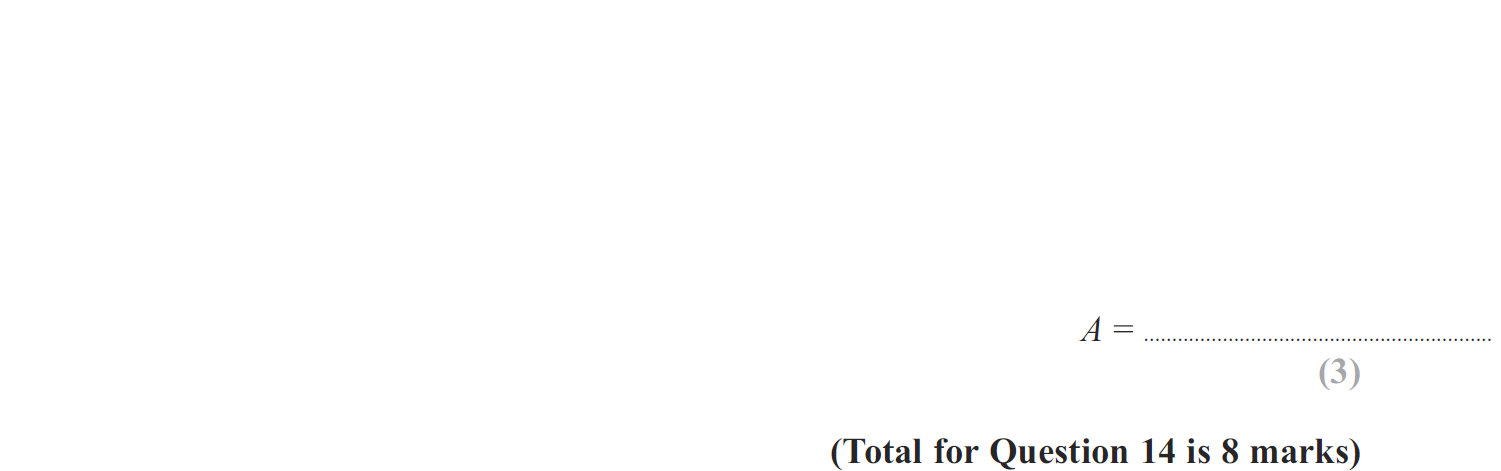 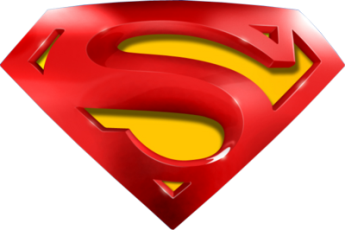 Jan 2012 3H Q14
Forming Equations
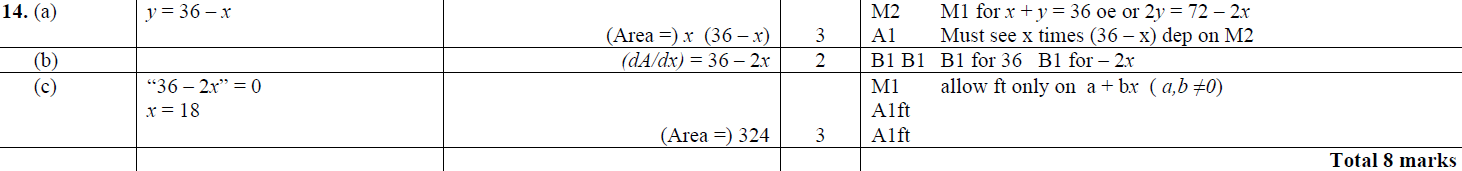 A
B
C
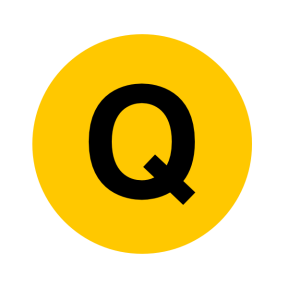 Jan 2013 3H Q2
Forming Equations
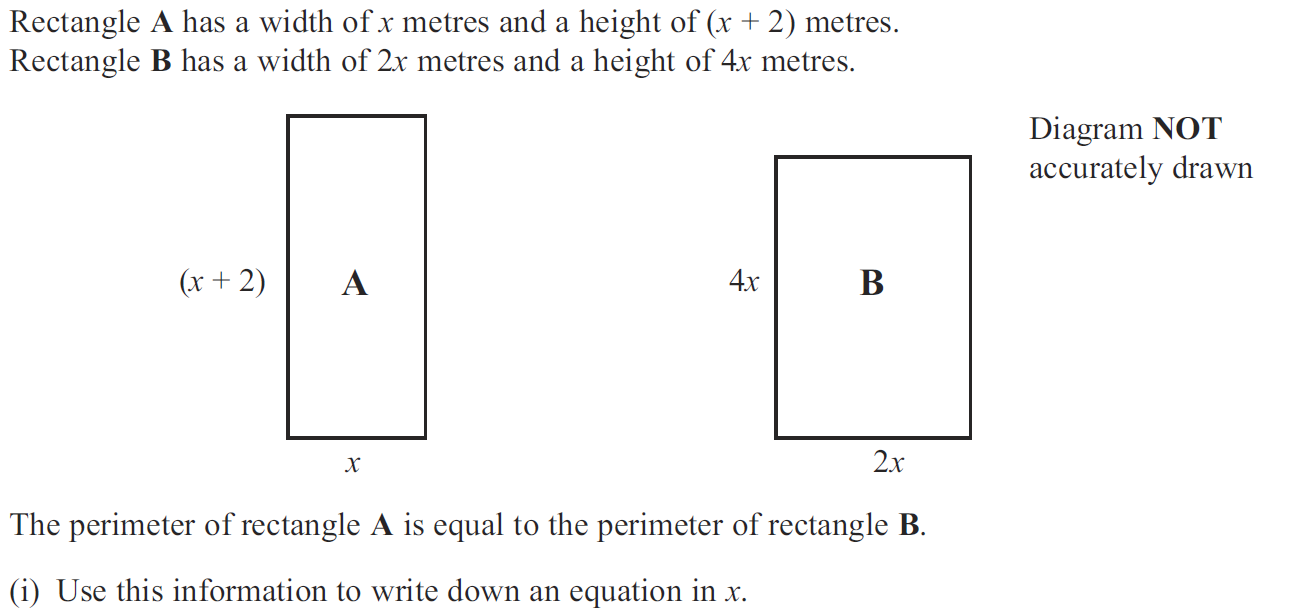 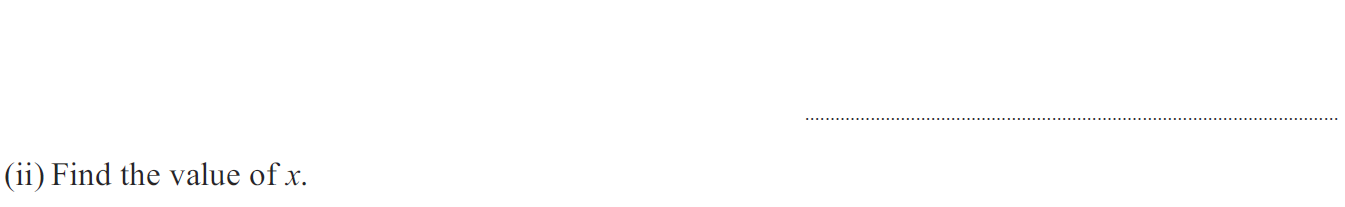 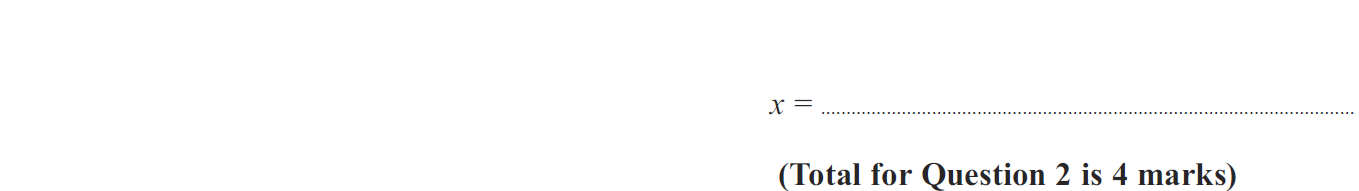 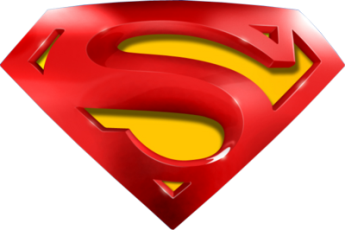 Jan 2013 3H Q2
Forming Equations
(i)
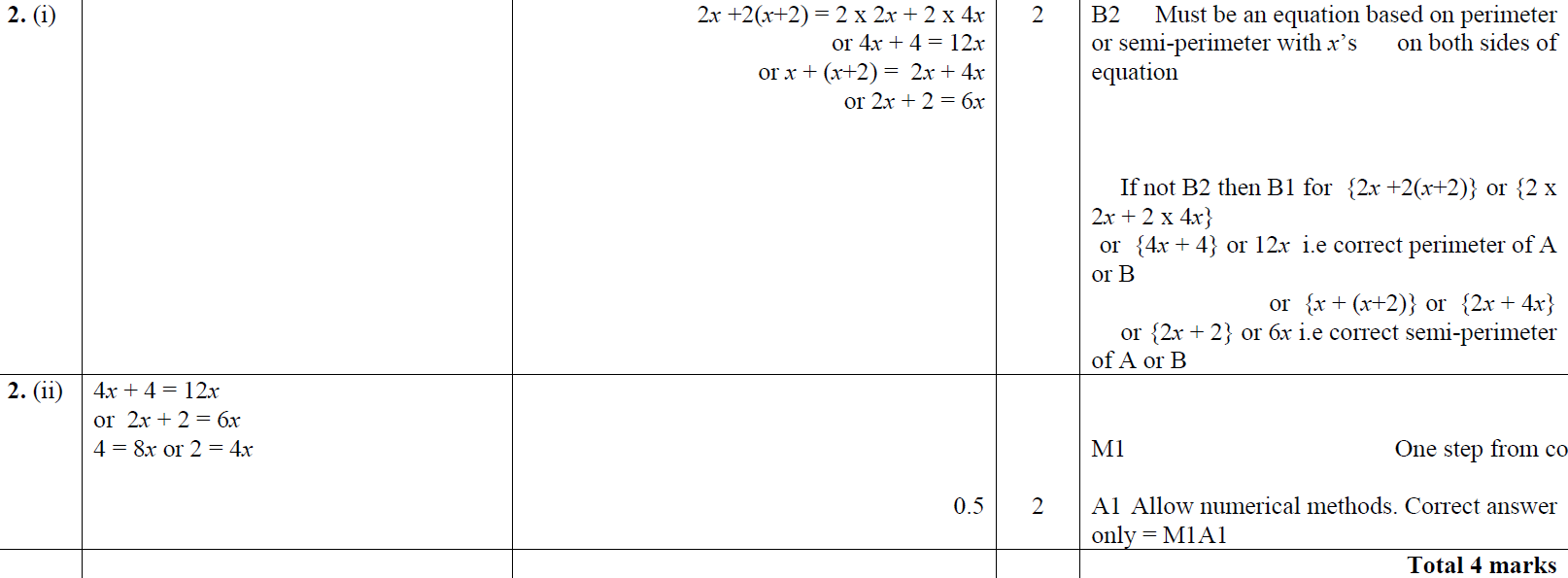 (ii)
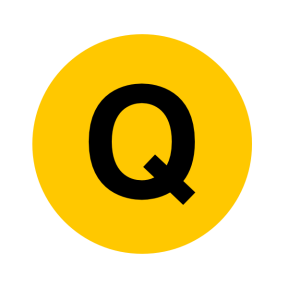 May 2013 3H Q5
Forming Equations
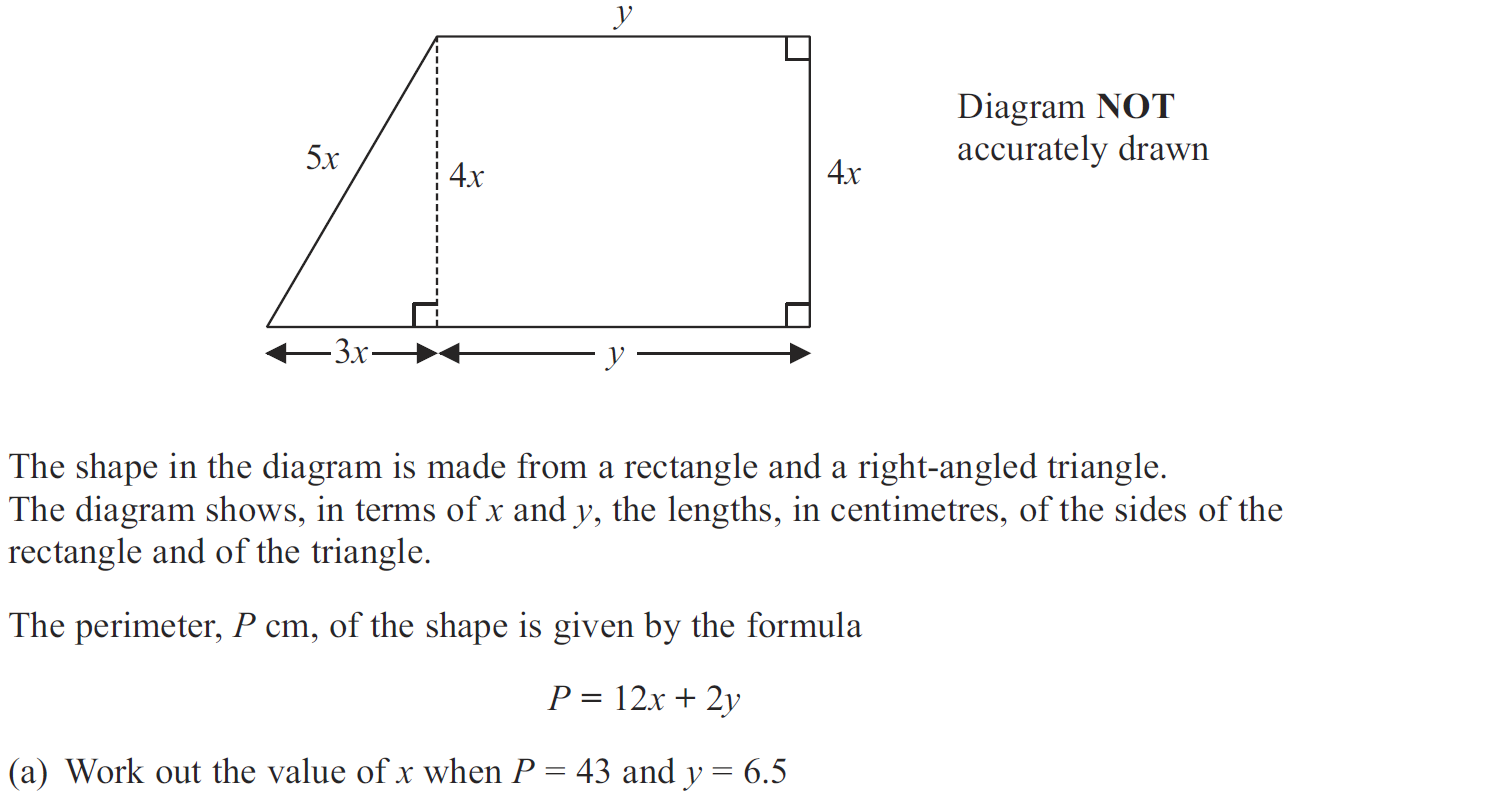 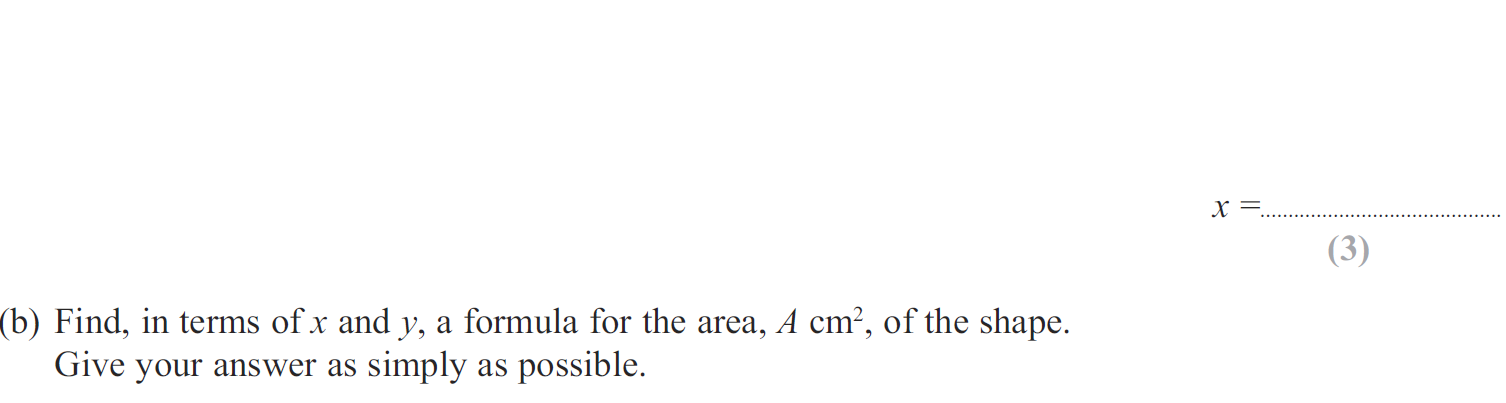 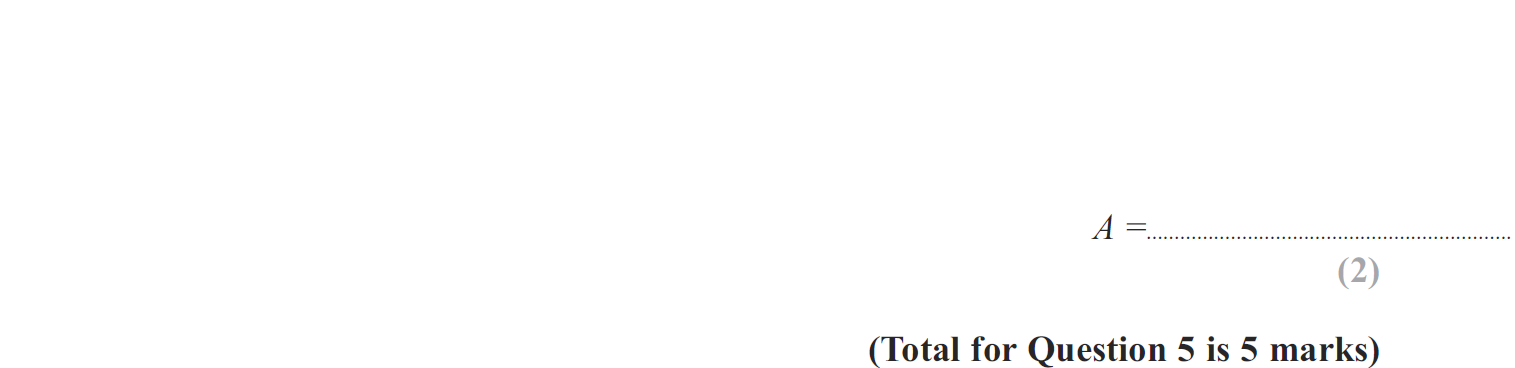 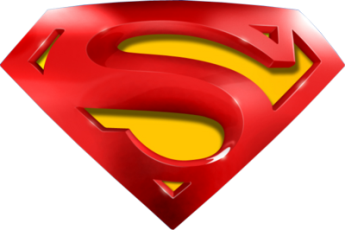 May 2013 3H Q5
Forming Equations
A
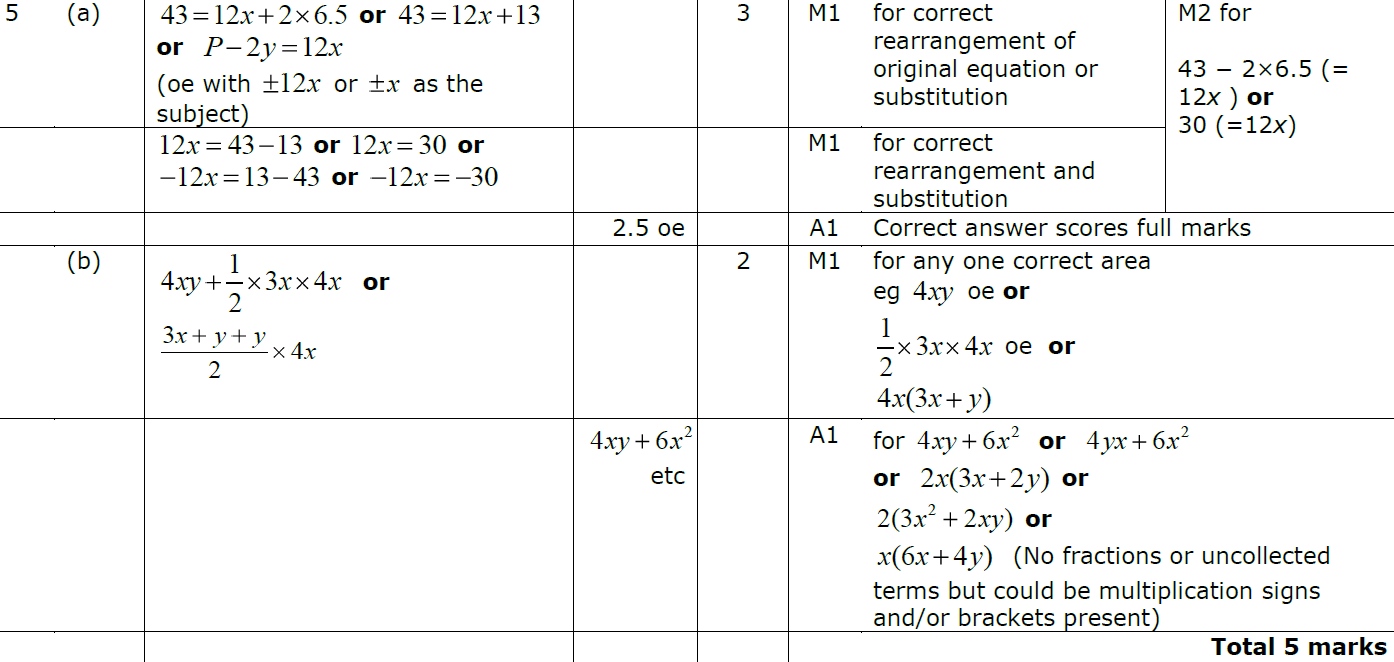 B
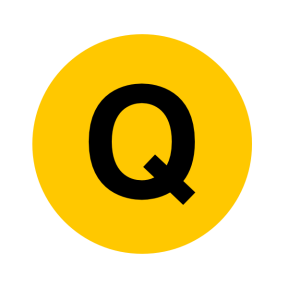 May 2013 4HR Q9
Forming Equations
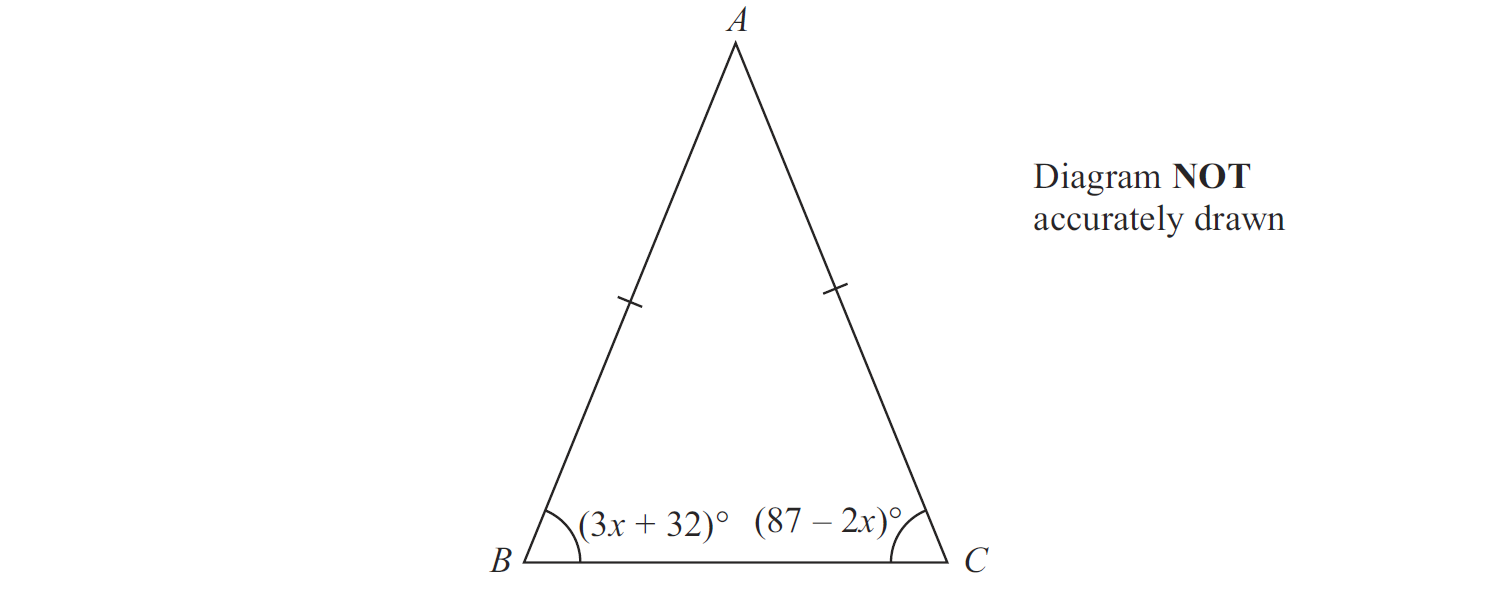 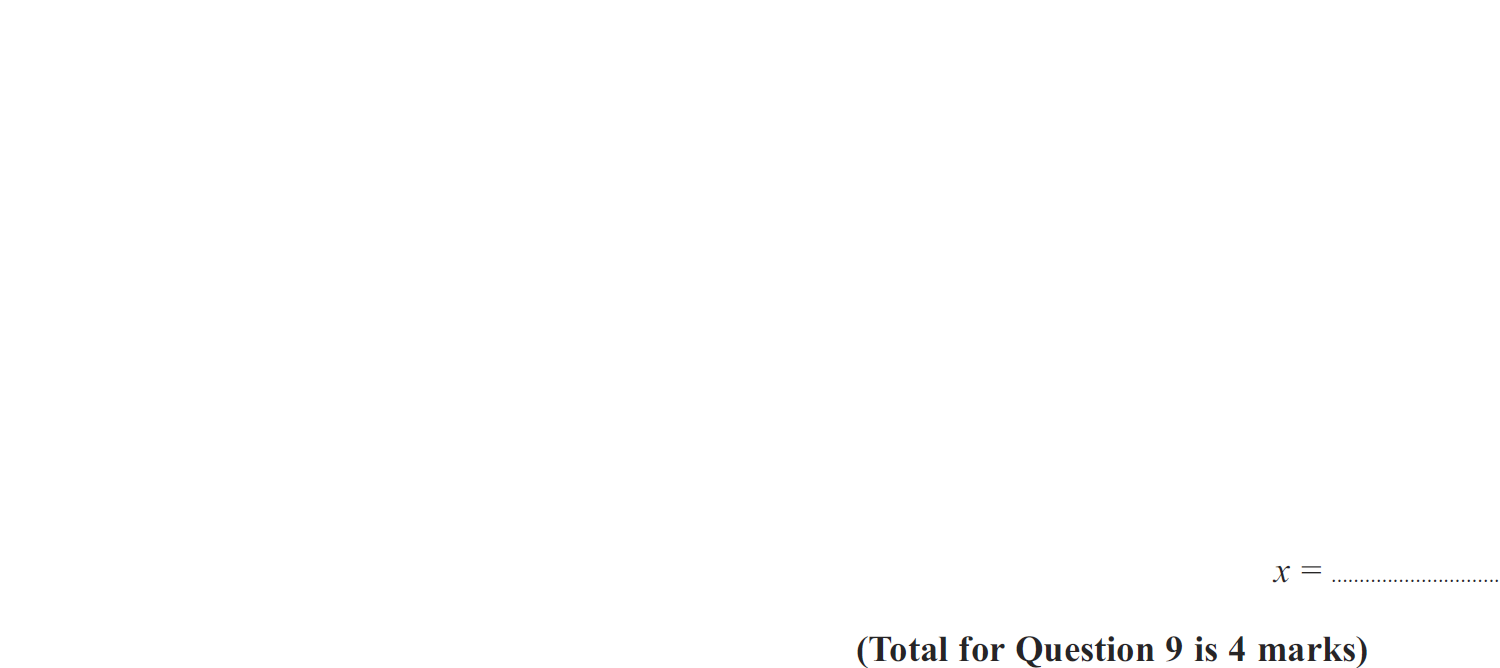 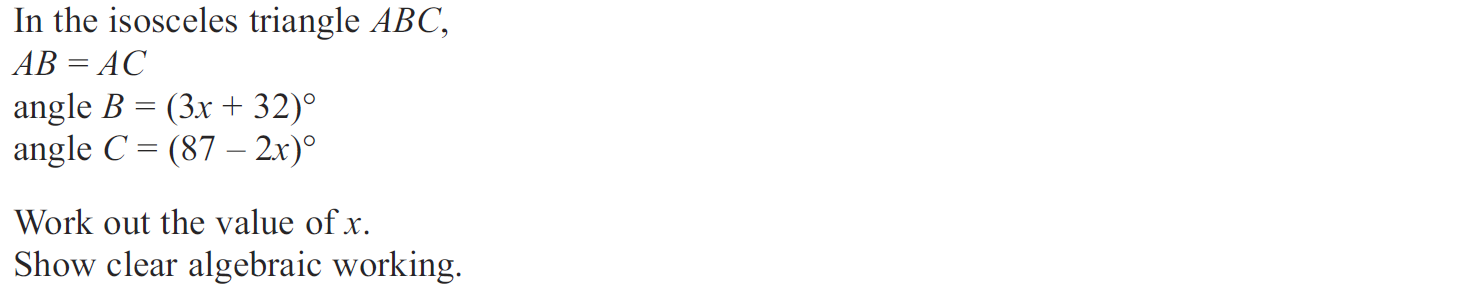 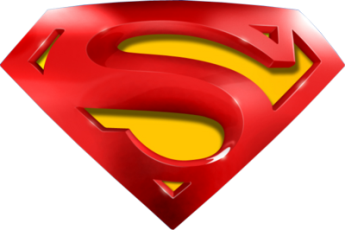 May 2013 4HR Q9
Forming Equations
A
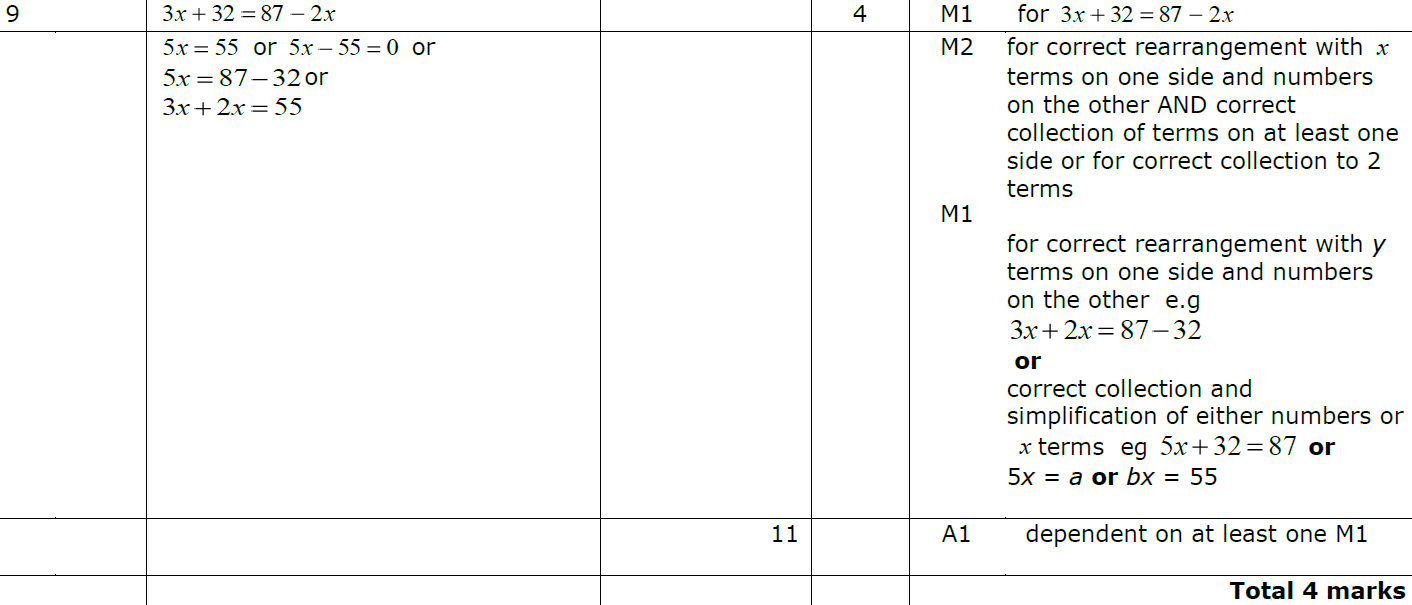 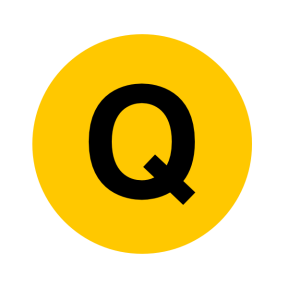 Jan 2014 4H Q15
Forming Equations
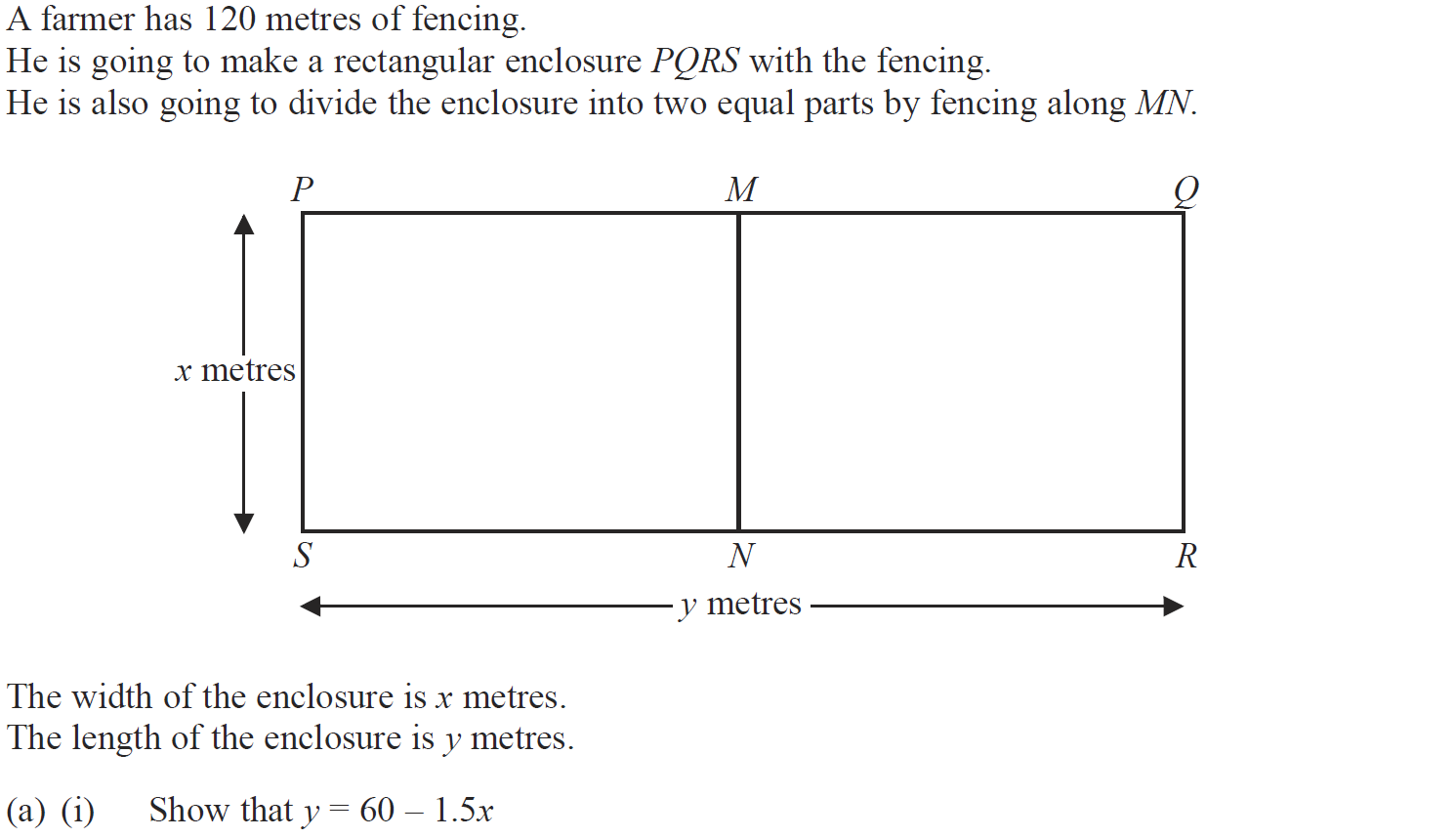 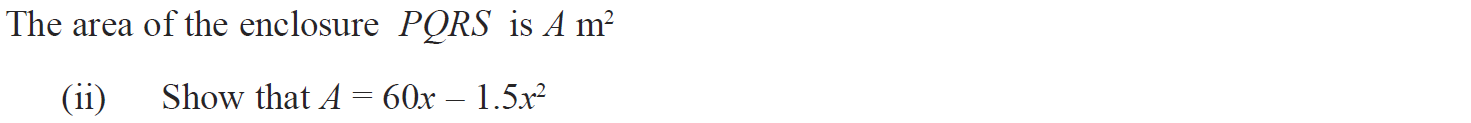 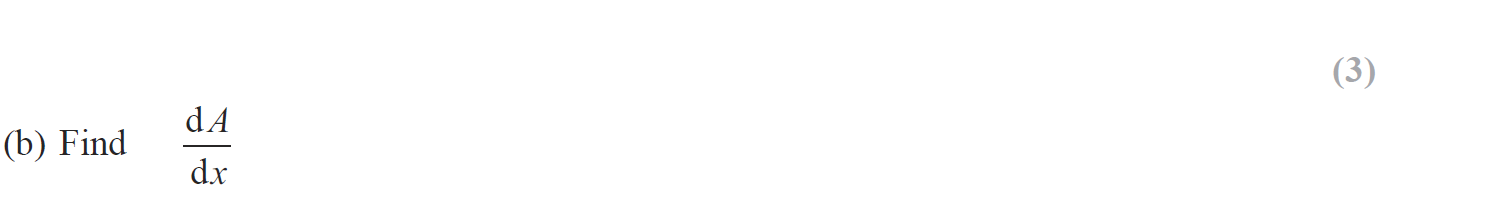 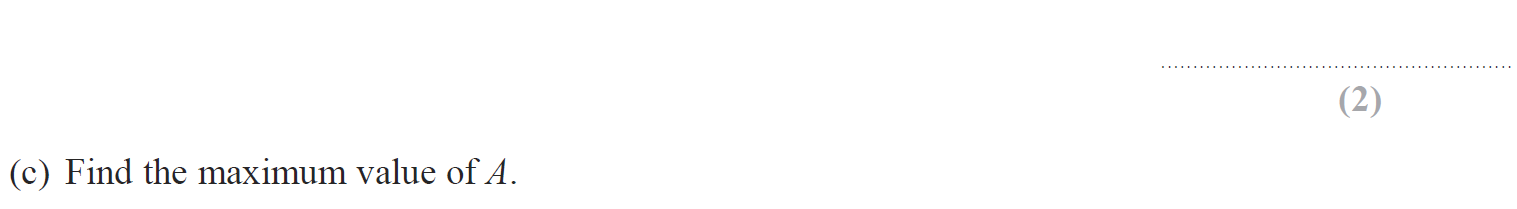 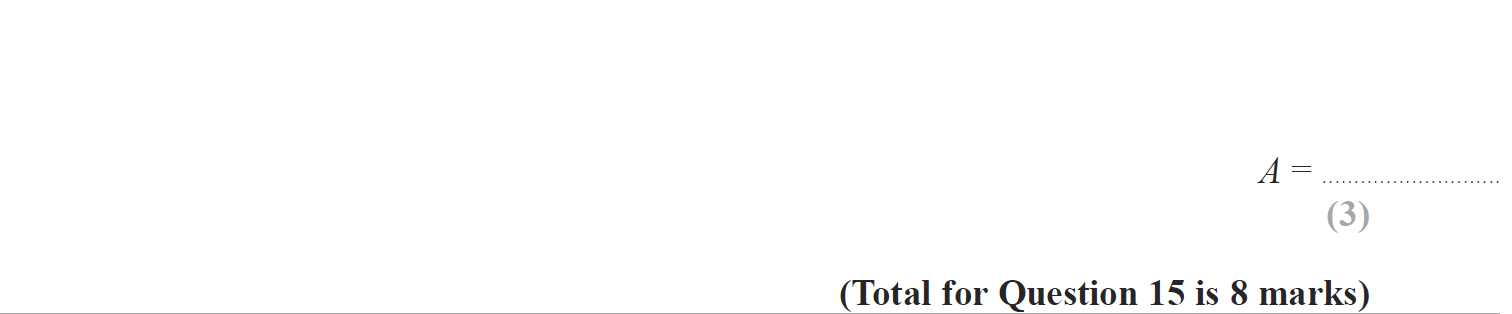 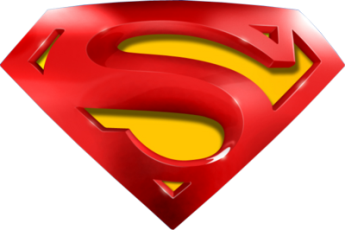 Jan 2014 4H Q15
Forming Equations
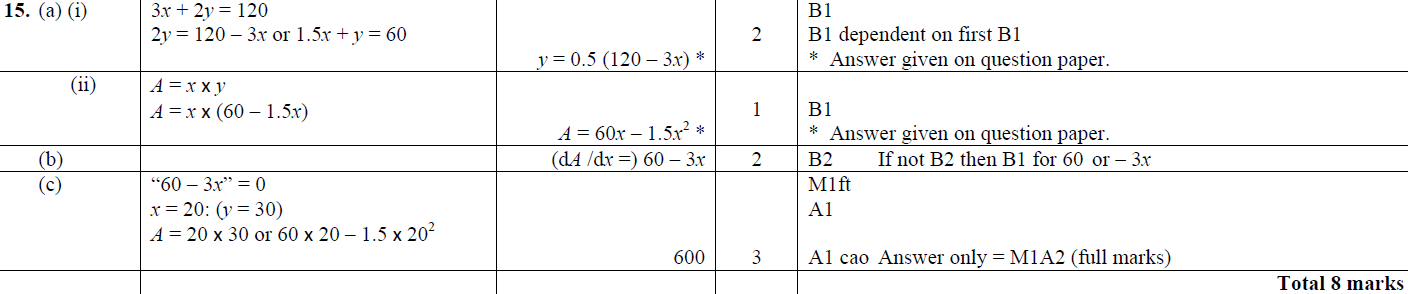 A (i)
A (ii)
B
C
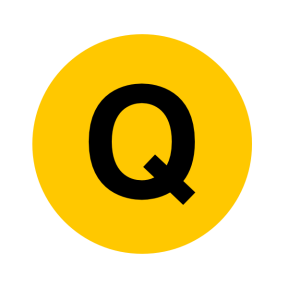 May 2014 3H Q14
Forming Equations
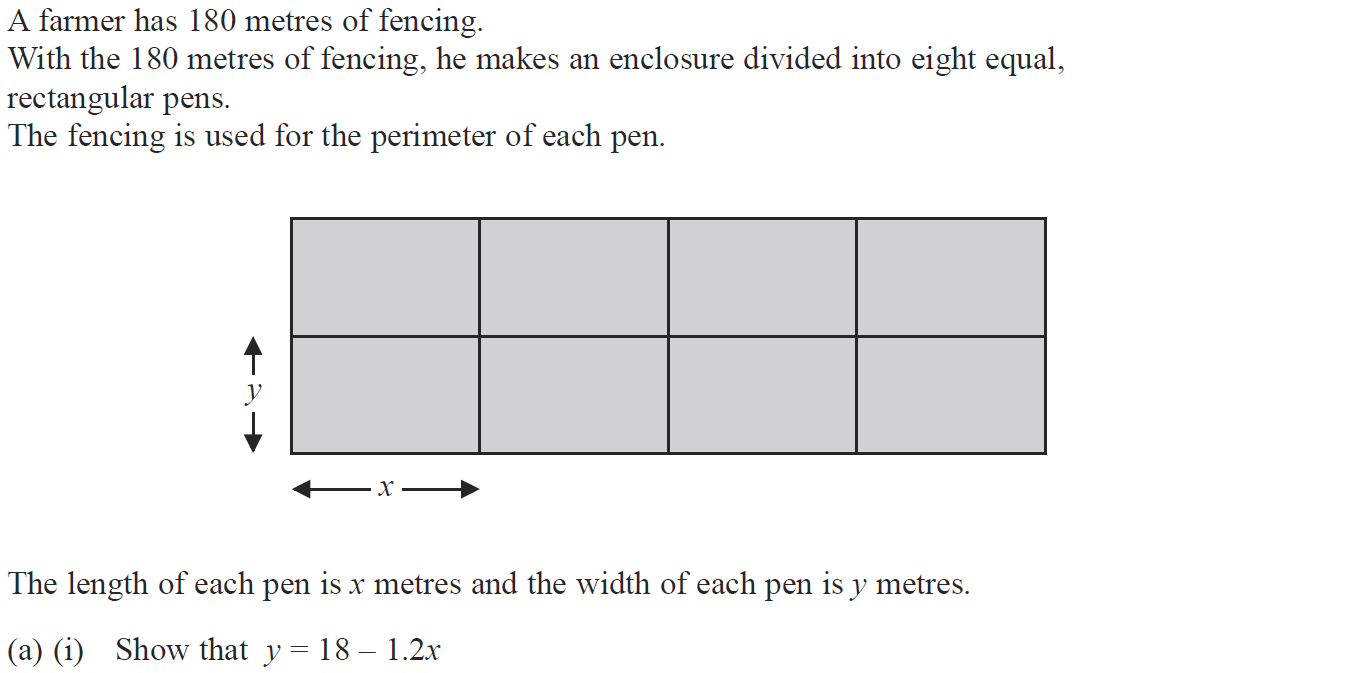 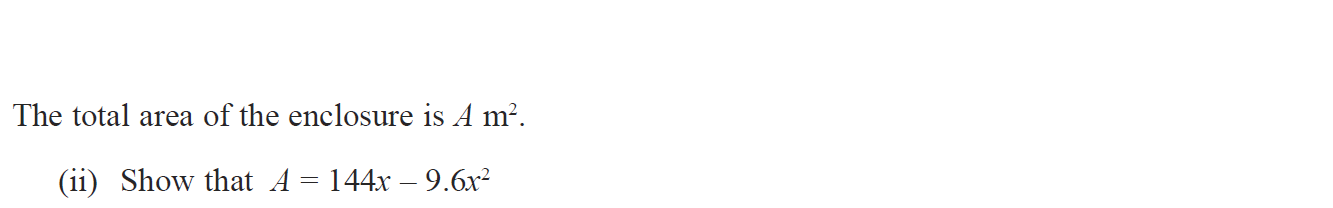 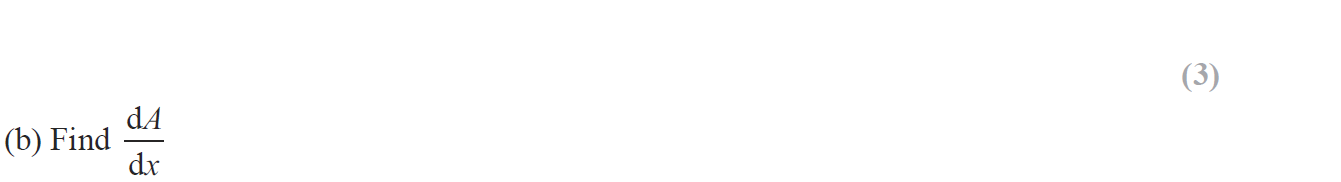 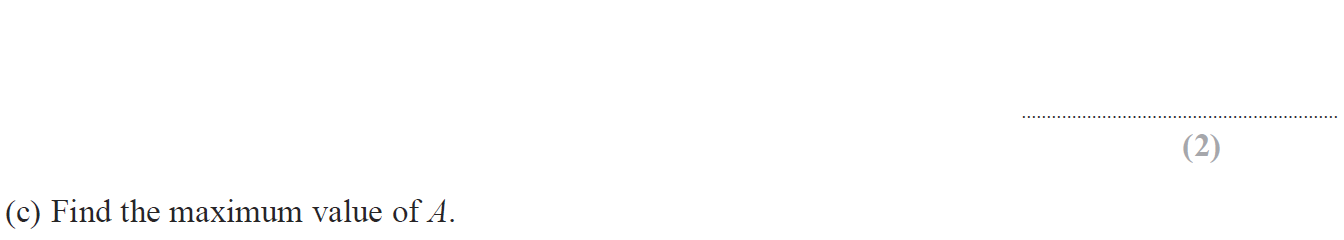 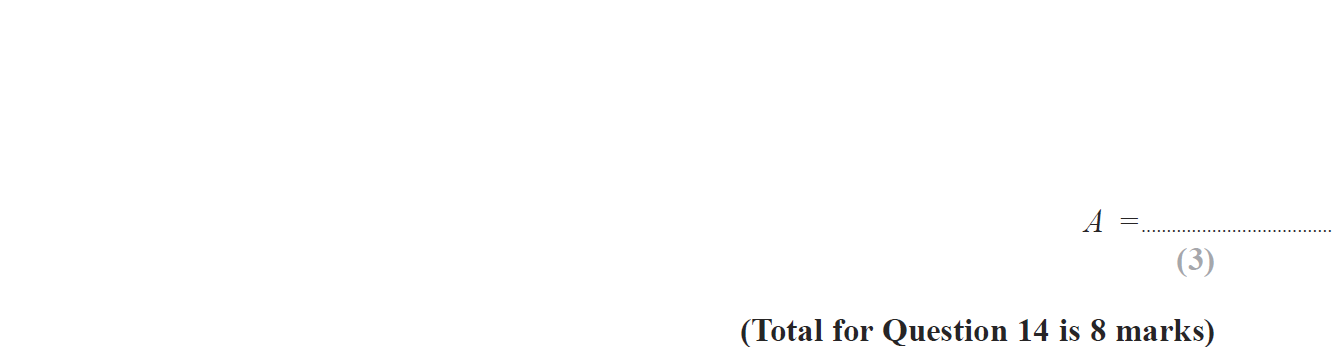 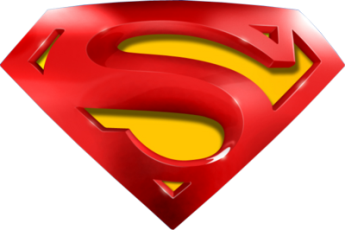 May 2014 3H Q14
Forming Equations
A (i)
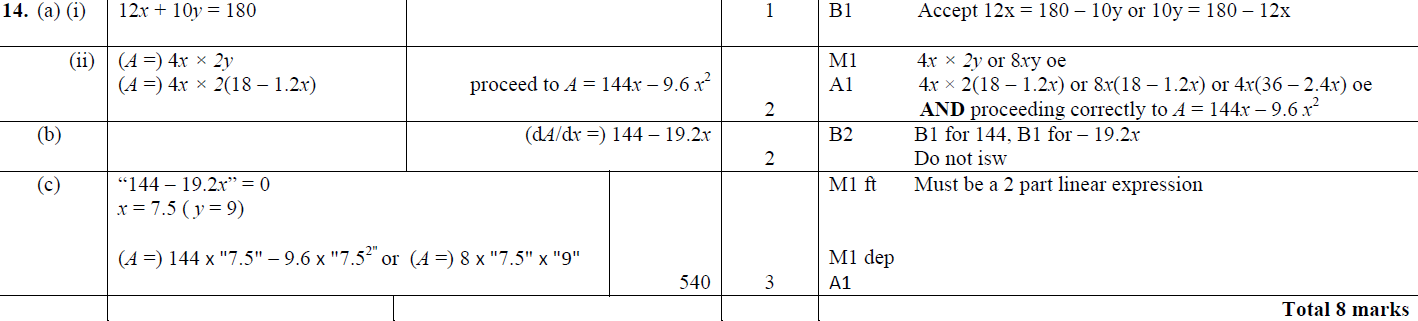 A (ii)
B
C
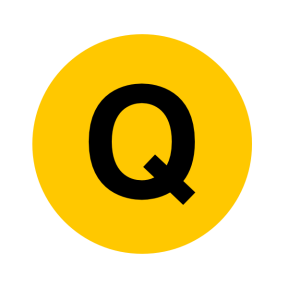 May 2014 4HR Q9
Forming Equations
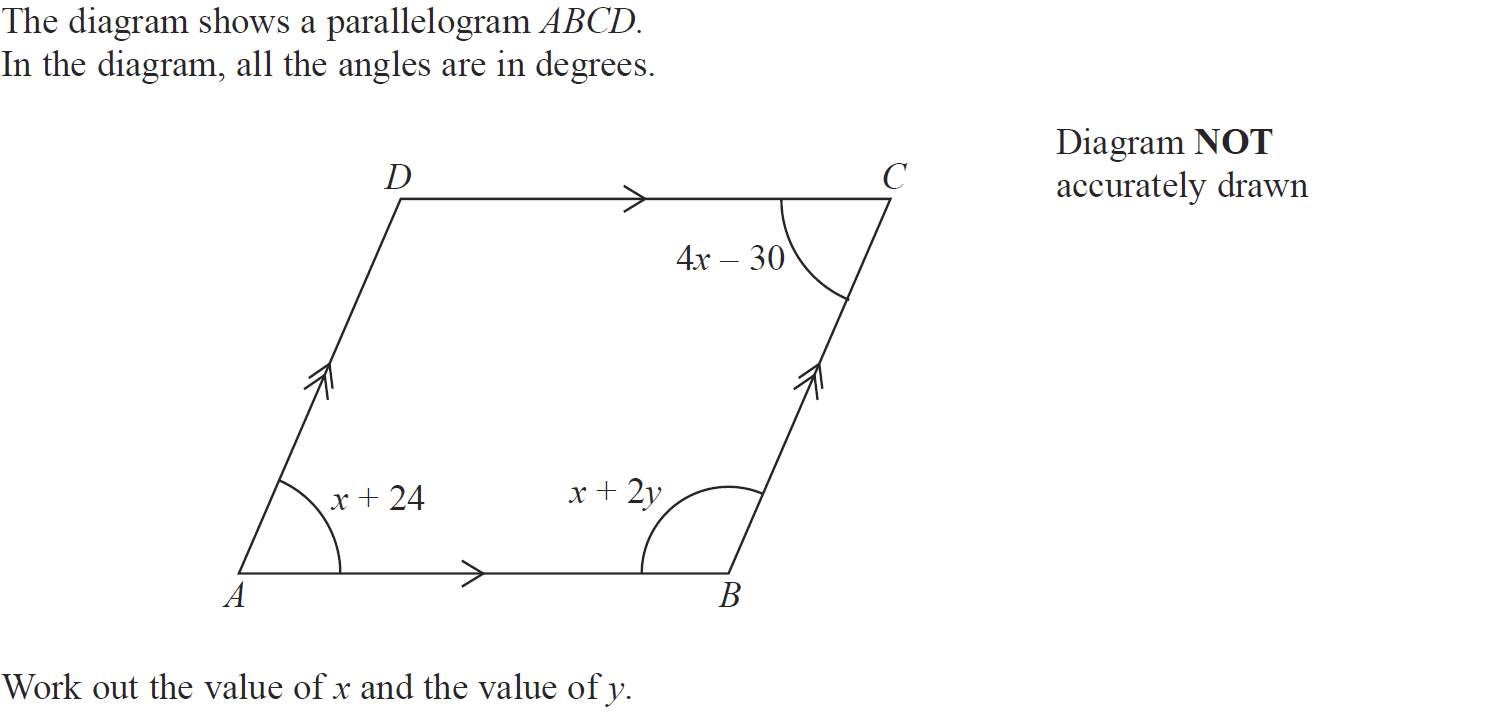 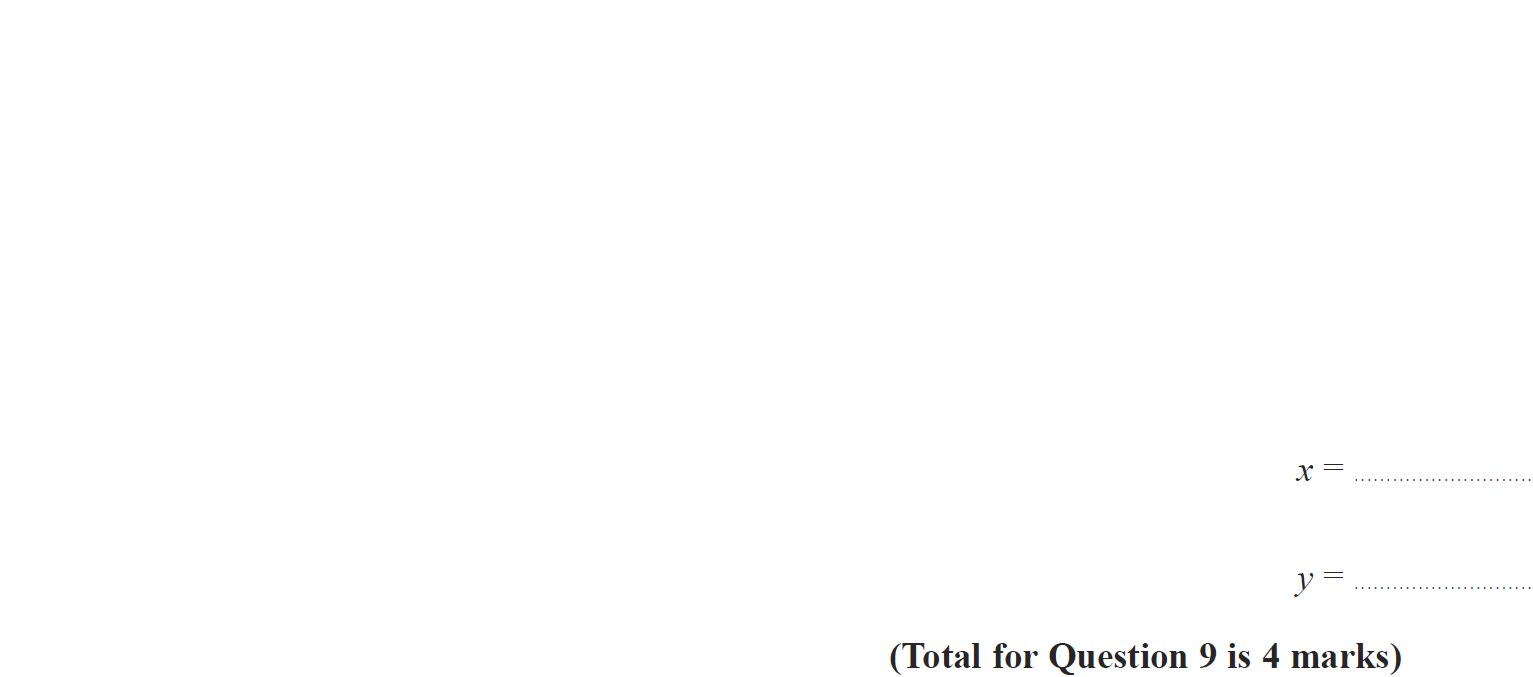 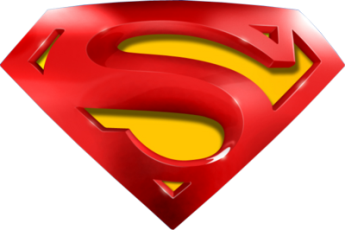 May 2014 4HR Q9
Forming Equations
A
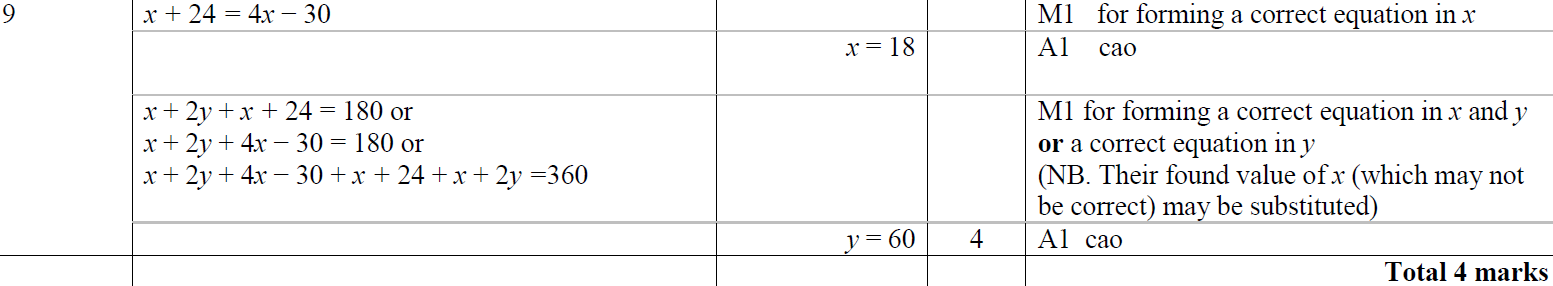 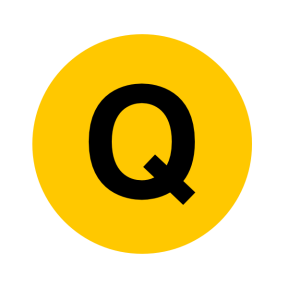 Jan 2015 4H Q8
Forming Equations
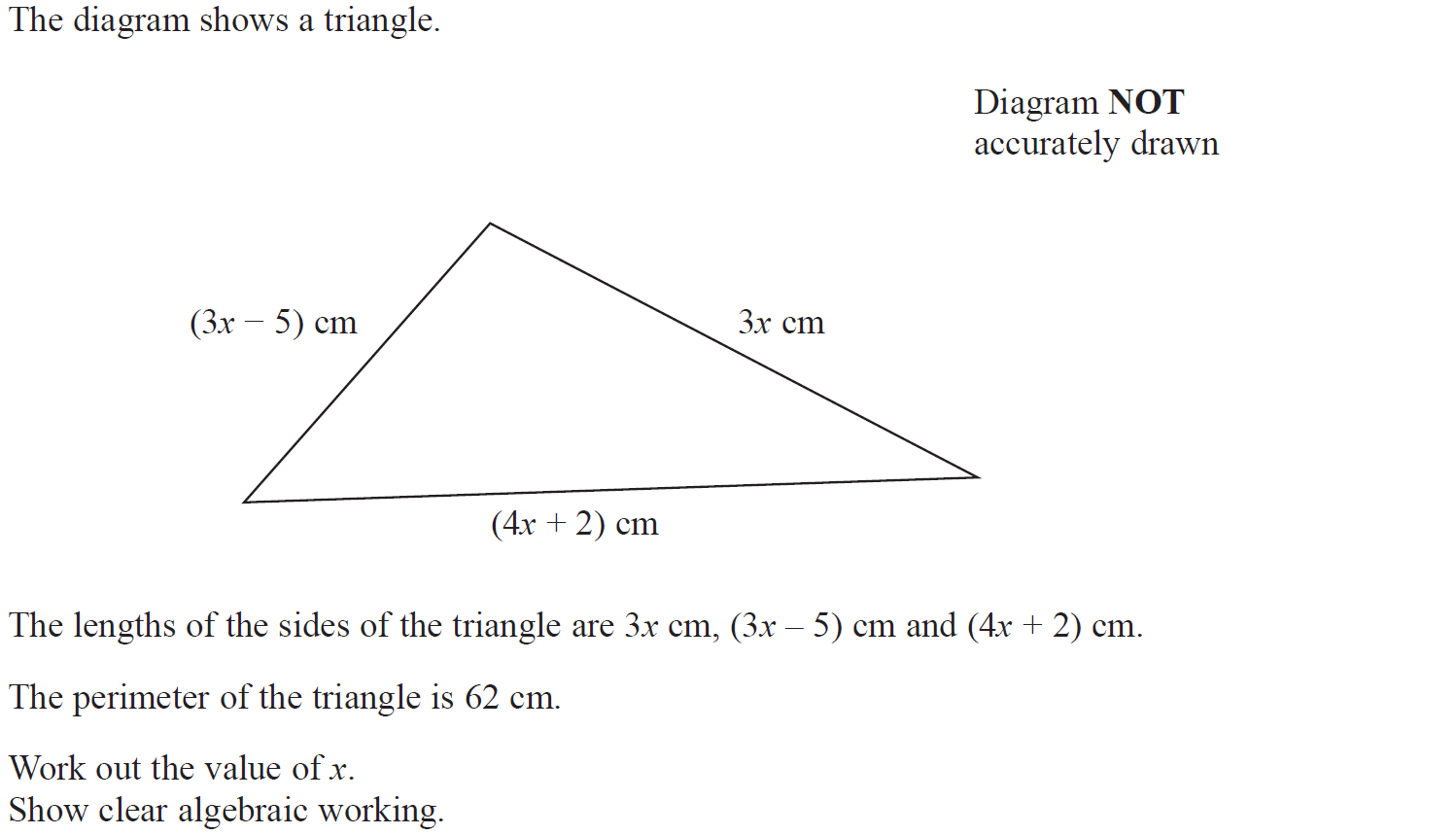 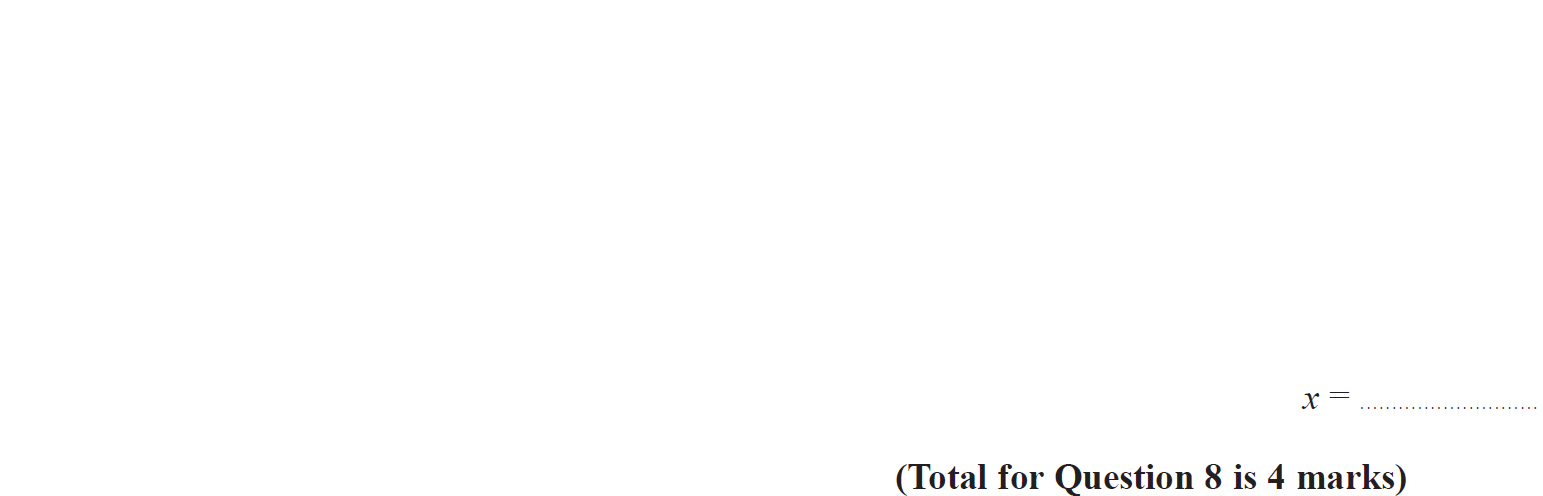 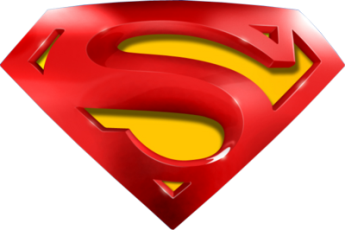 Jan 2015 4H Q8
Forming Equations
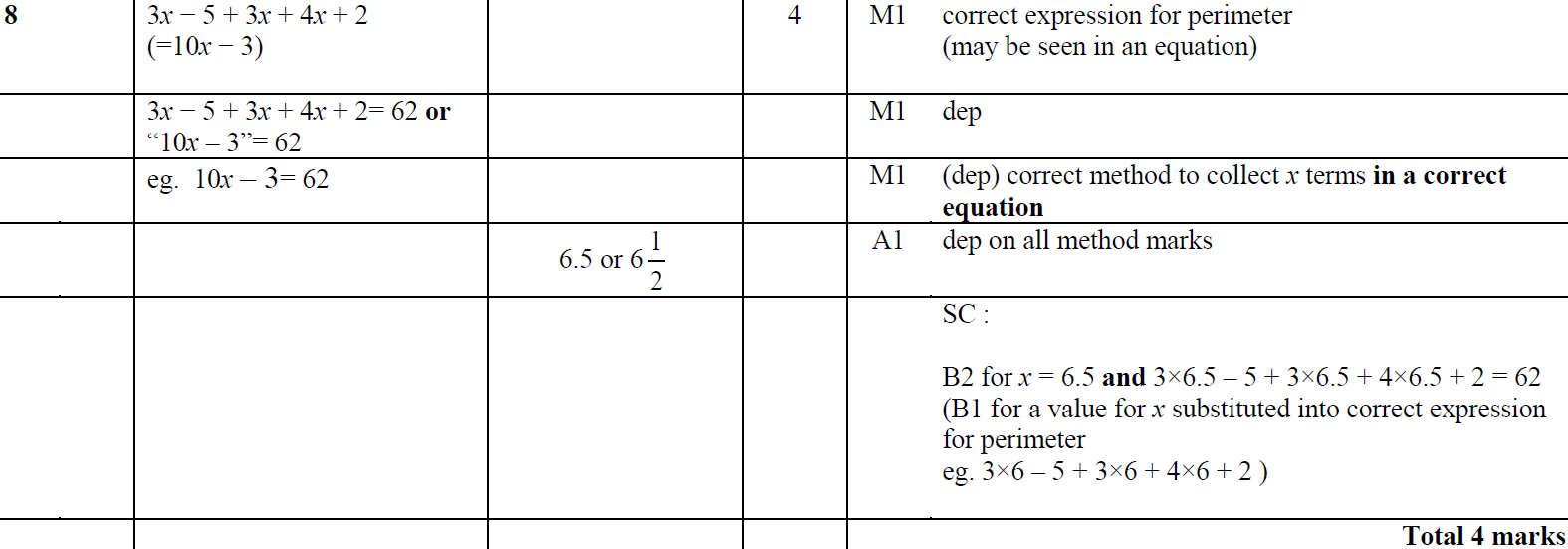 A
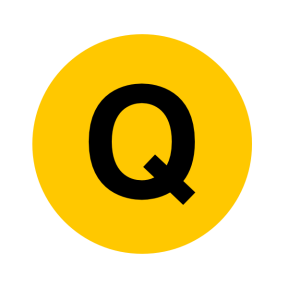 Jan 2015 4H Q21
Forming Equations
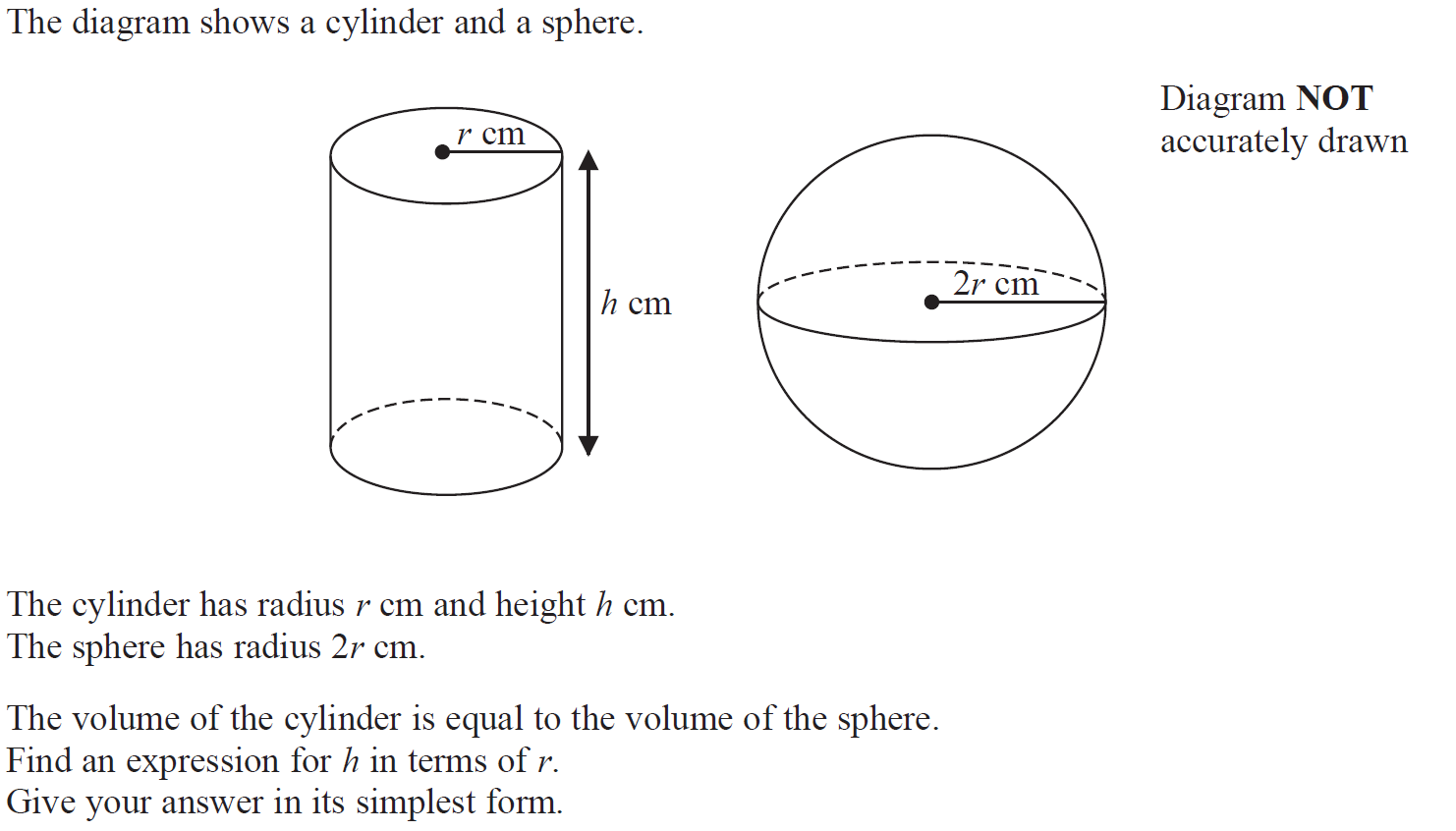 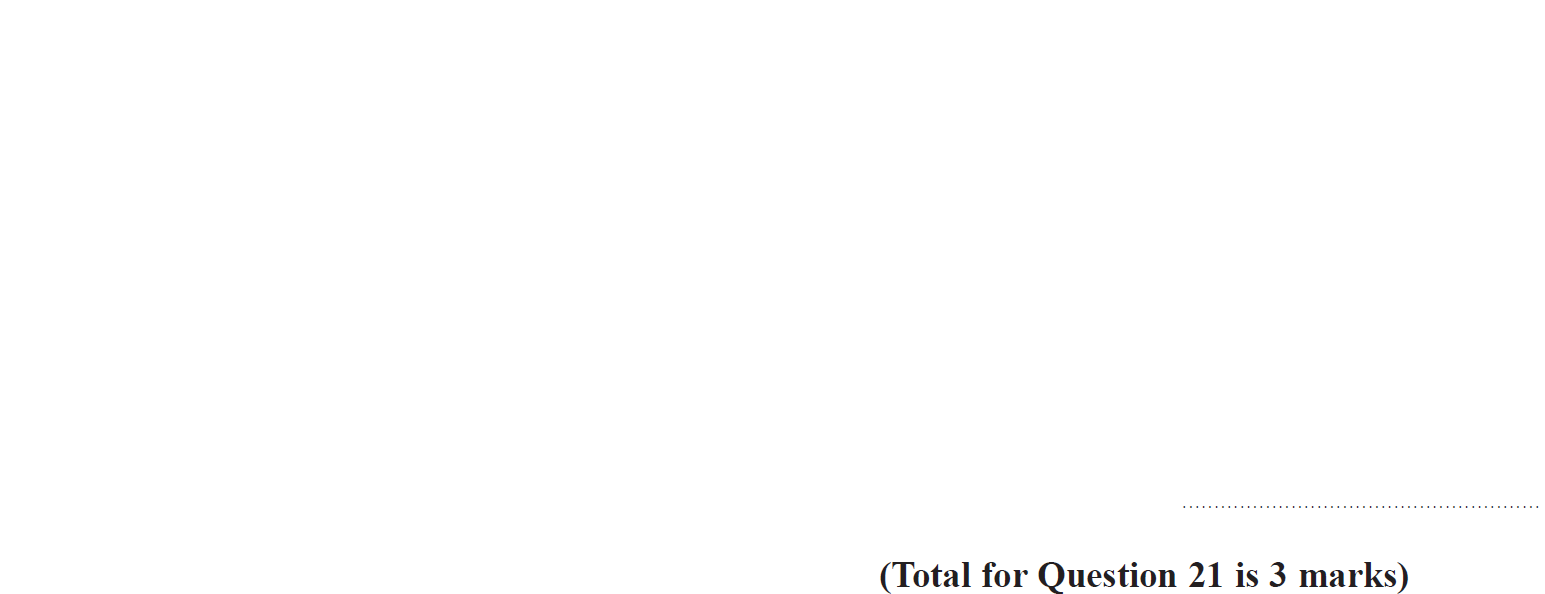 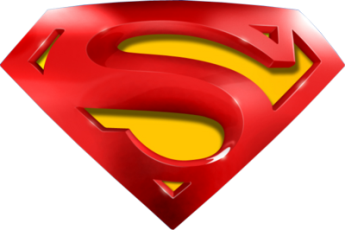 Jan 2015 4H Q21
Forming Equations
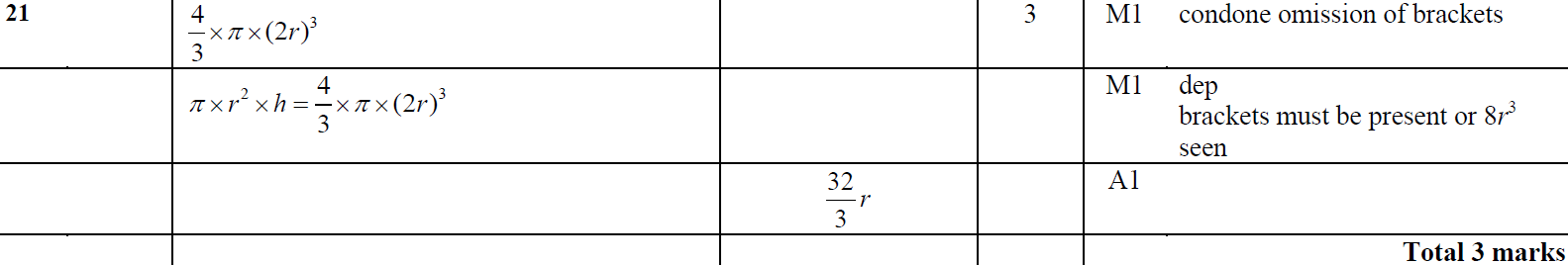 A
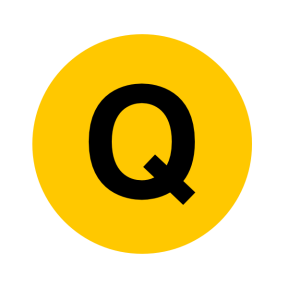 Jan 2015 4HR Q2
Forming Equations
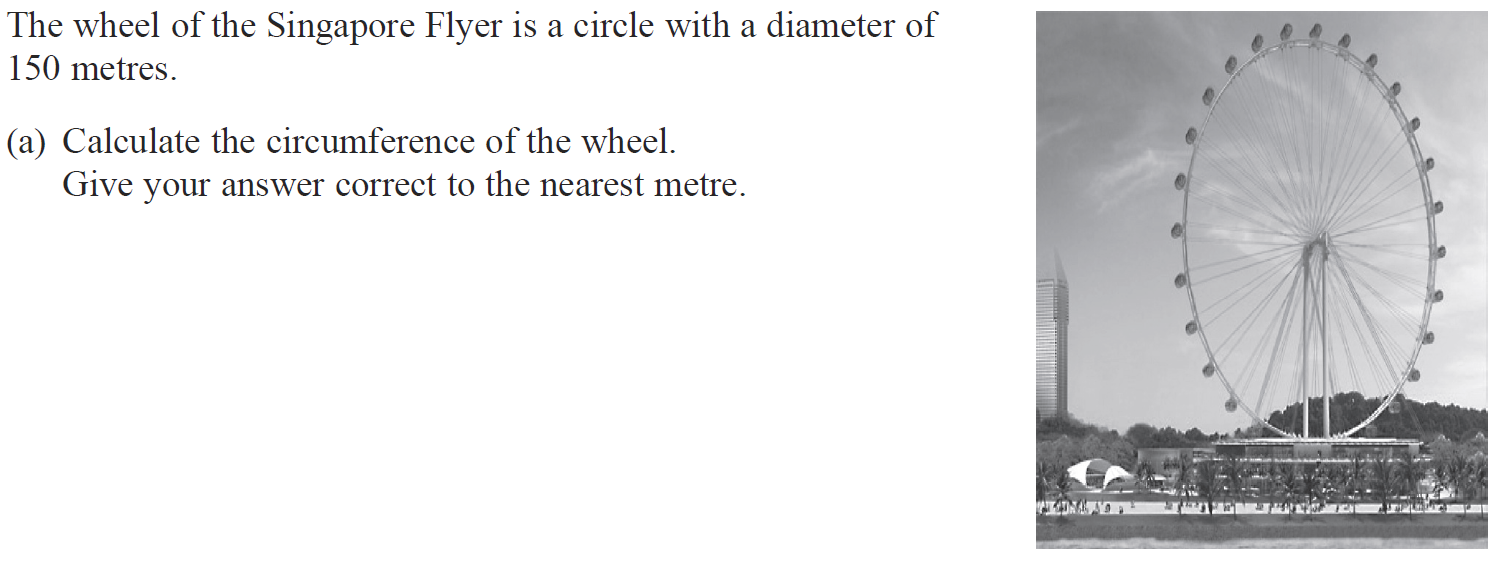 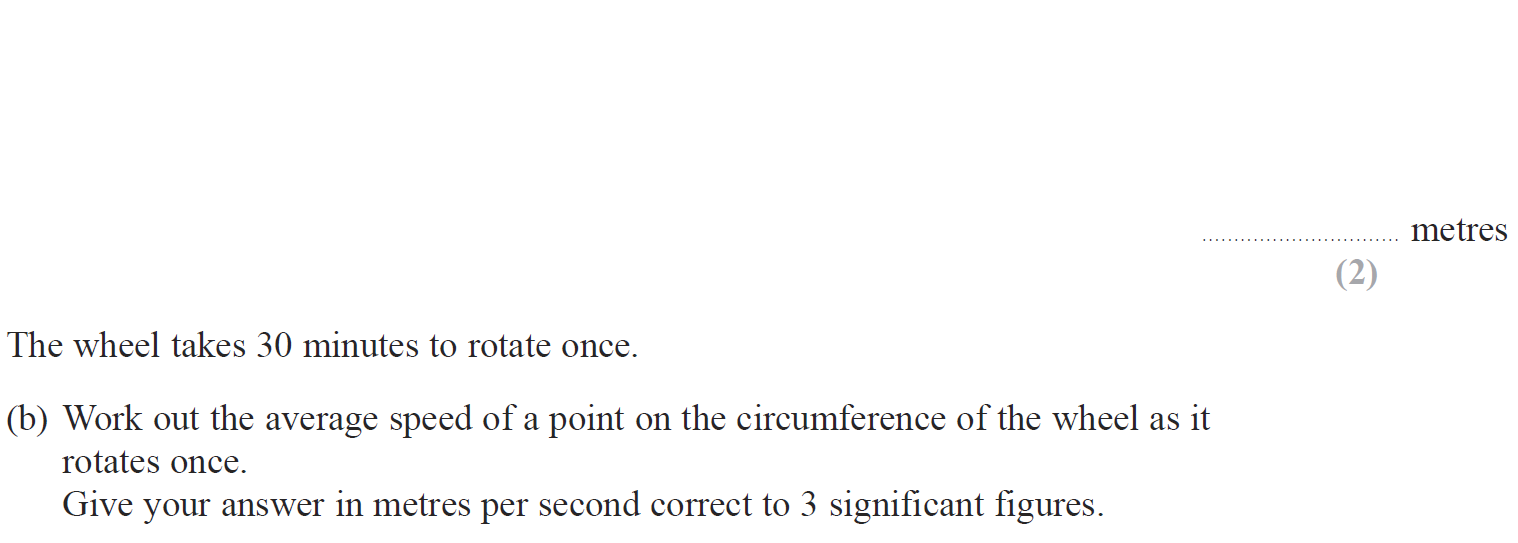 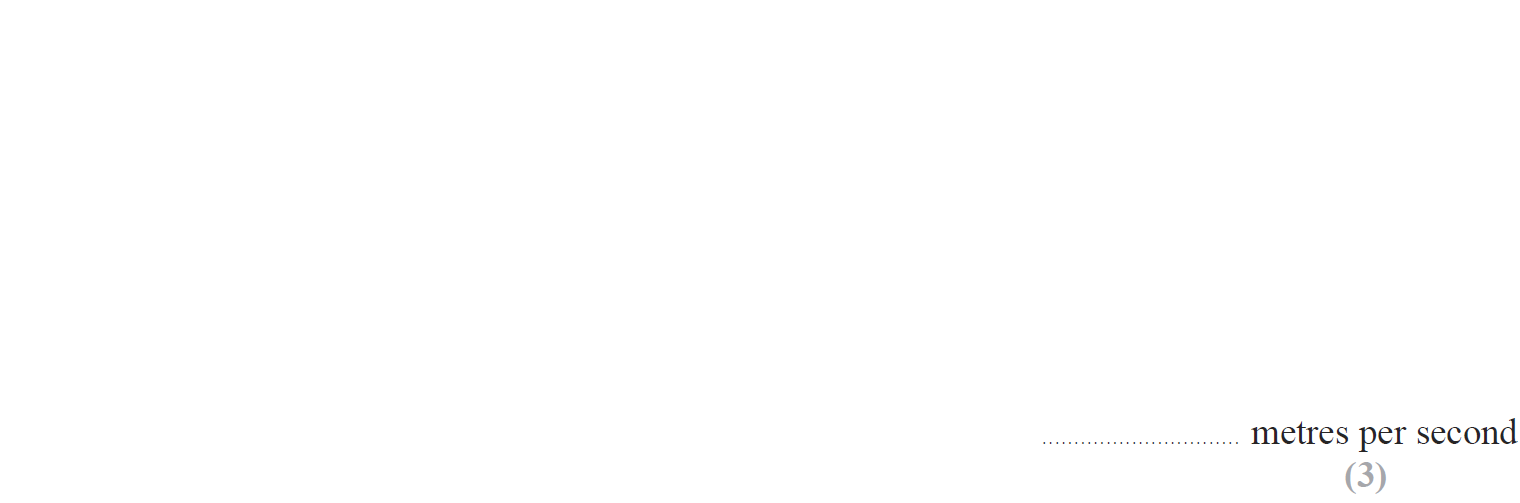 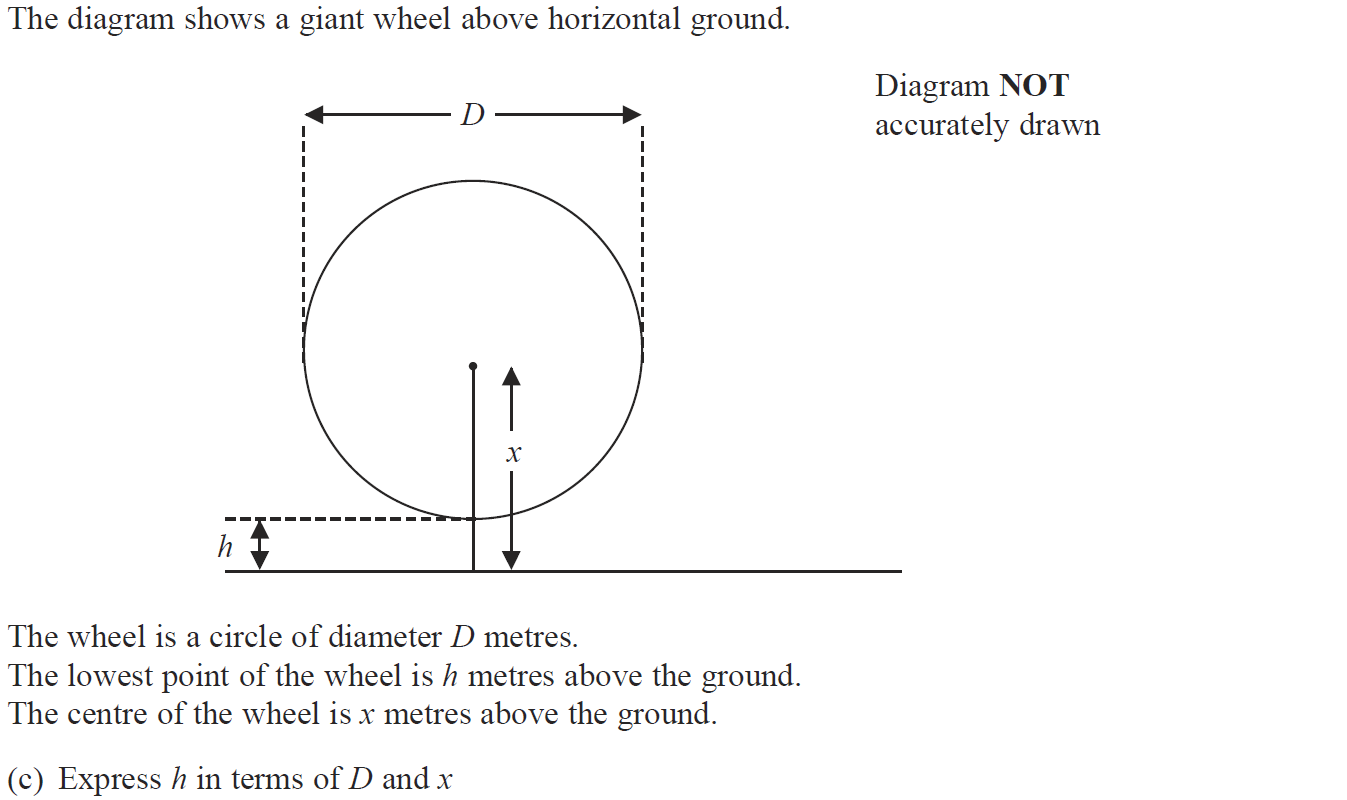 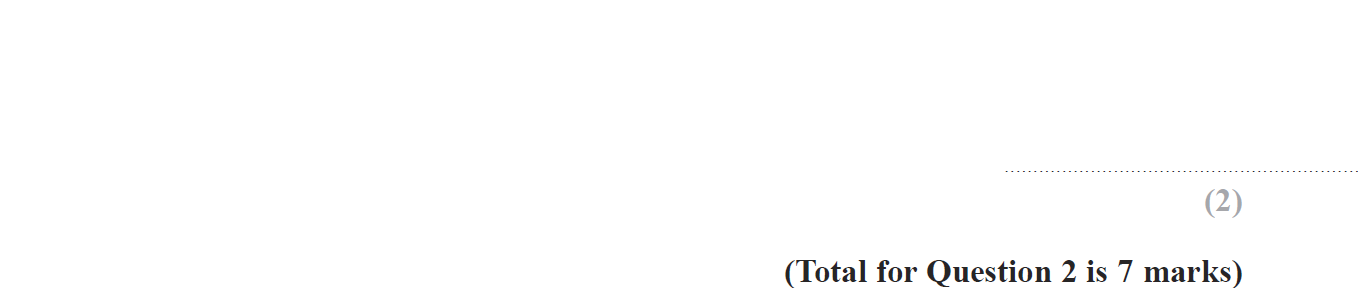 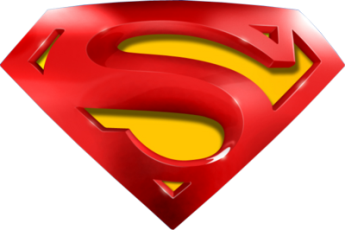 Jan 2015 4HR Q2
Forming Equations
A
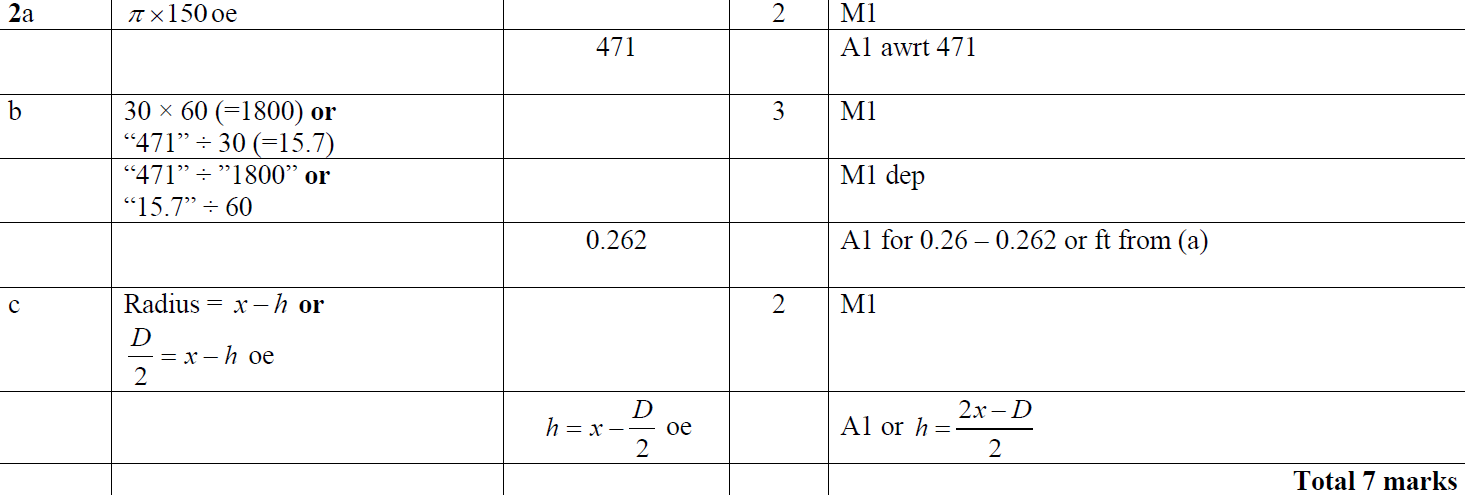 B
C
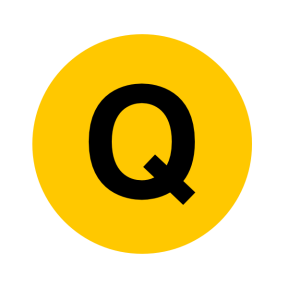 June 2015 4H Q6
Forming Equations
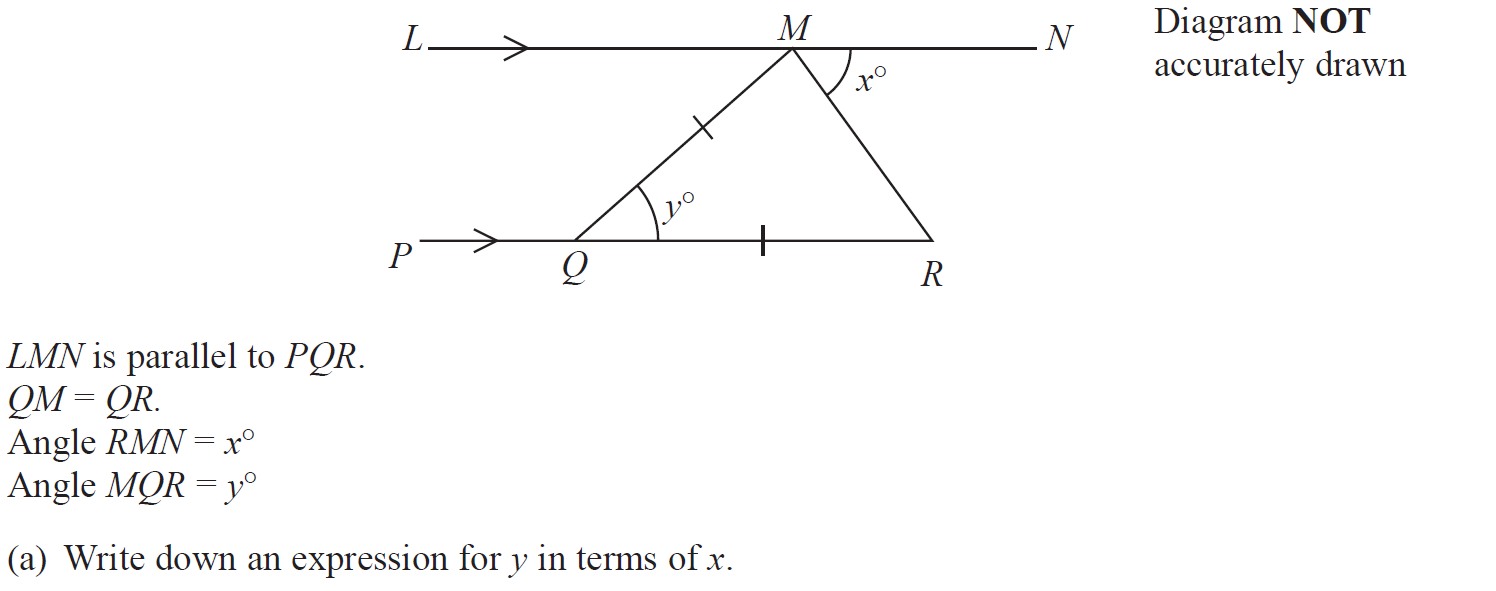 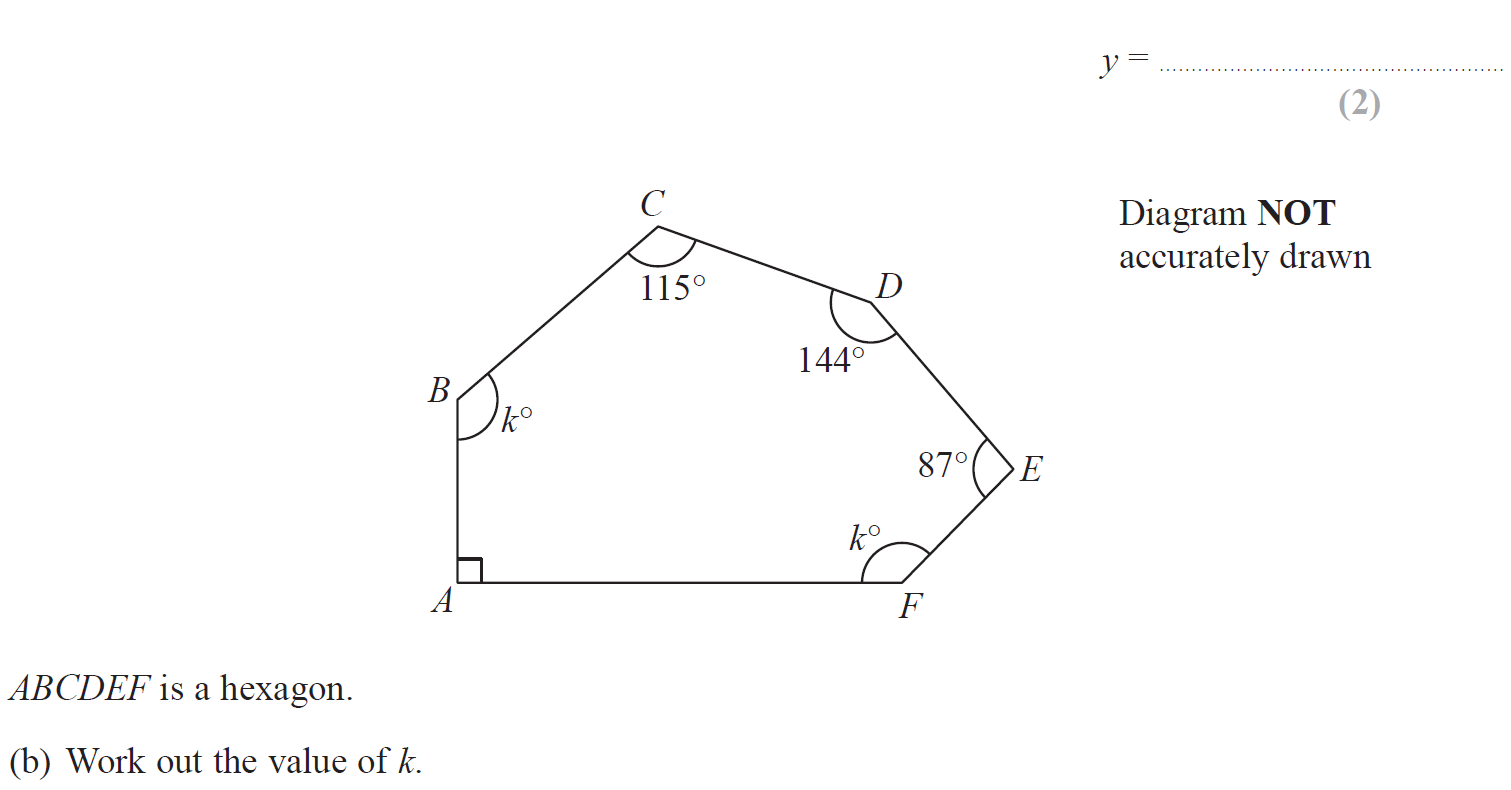 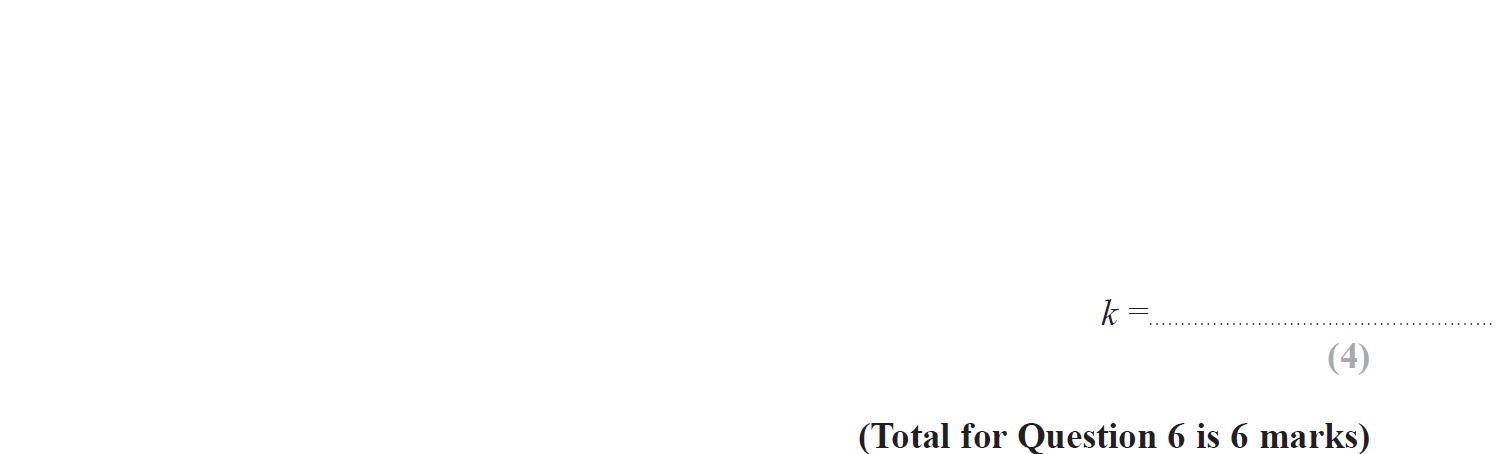 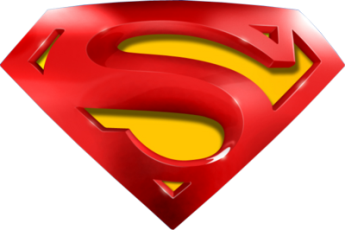 June 2015 4H Q6
Forming Equations
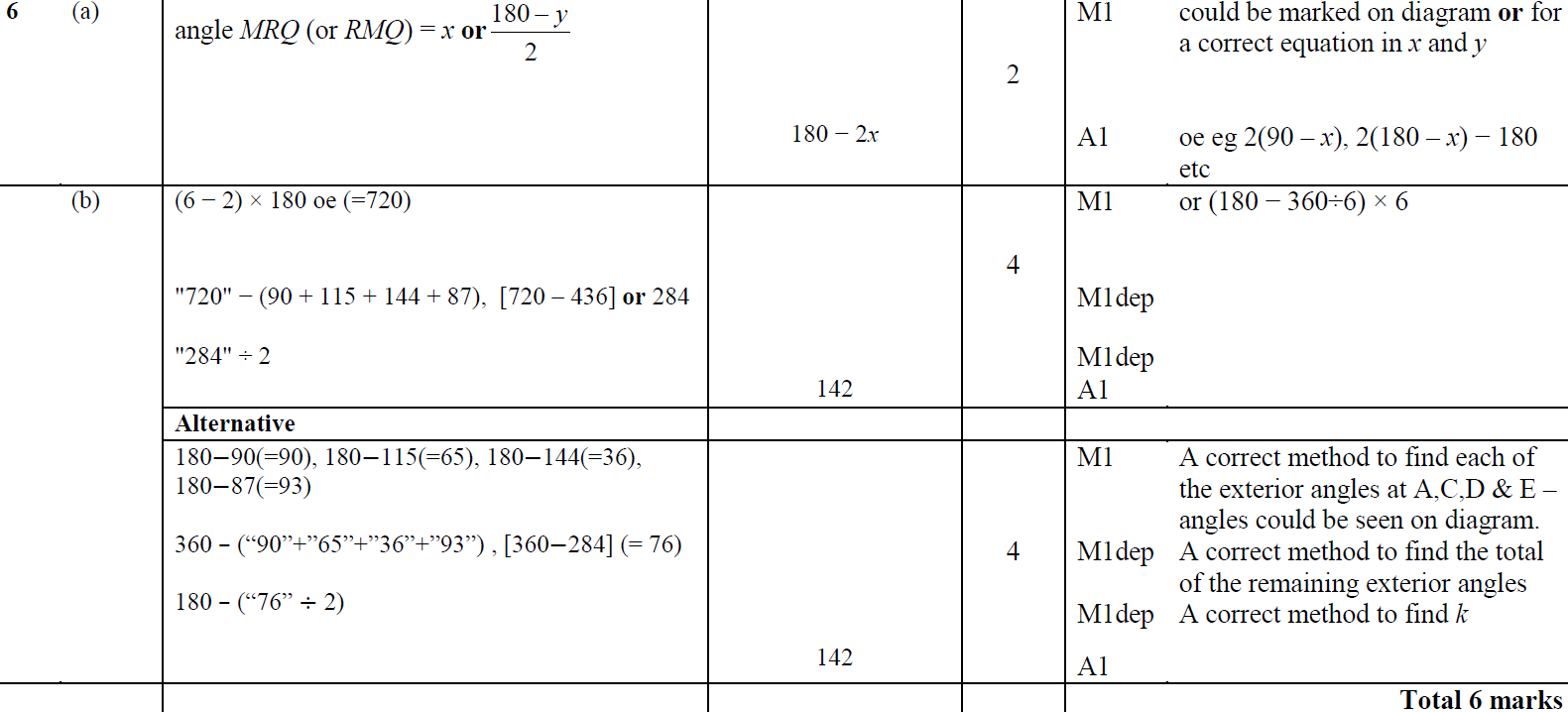 A
B
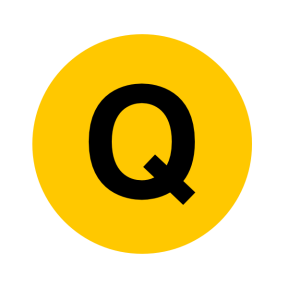 June 2015 4H Q22
Forming Equations
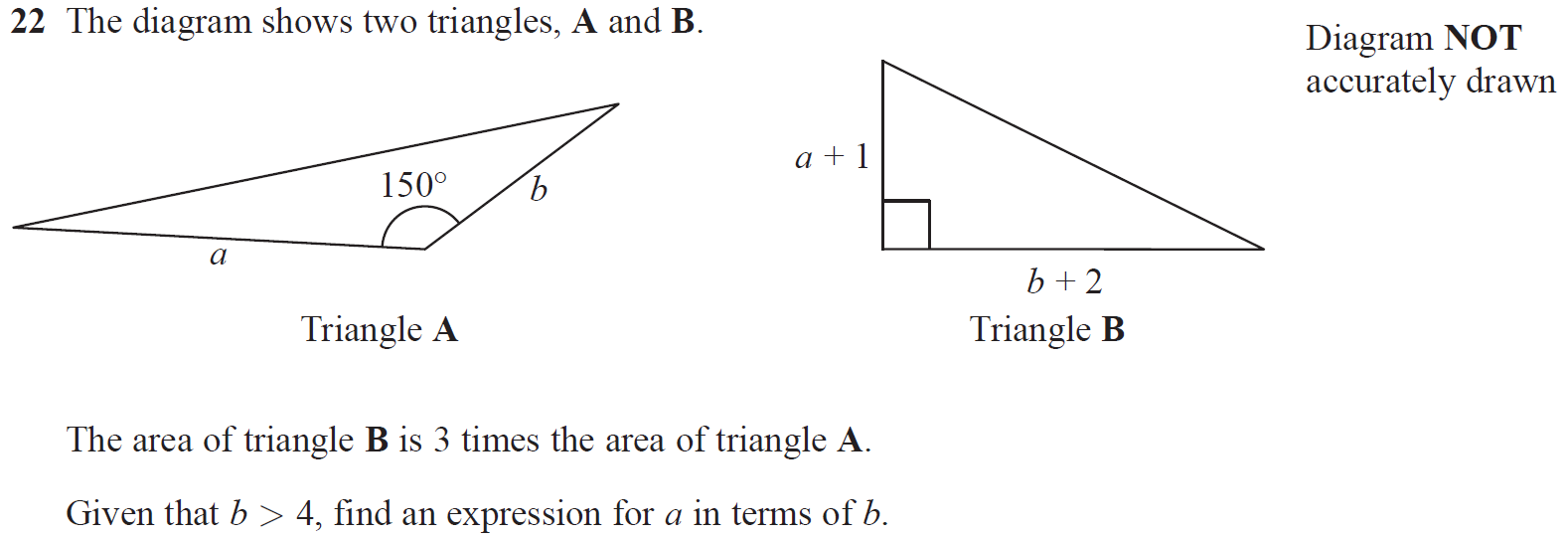 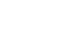 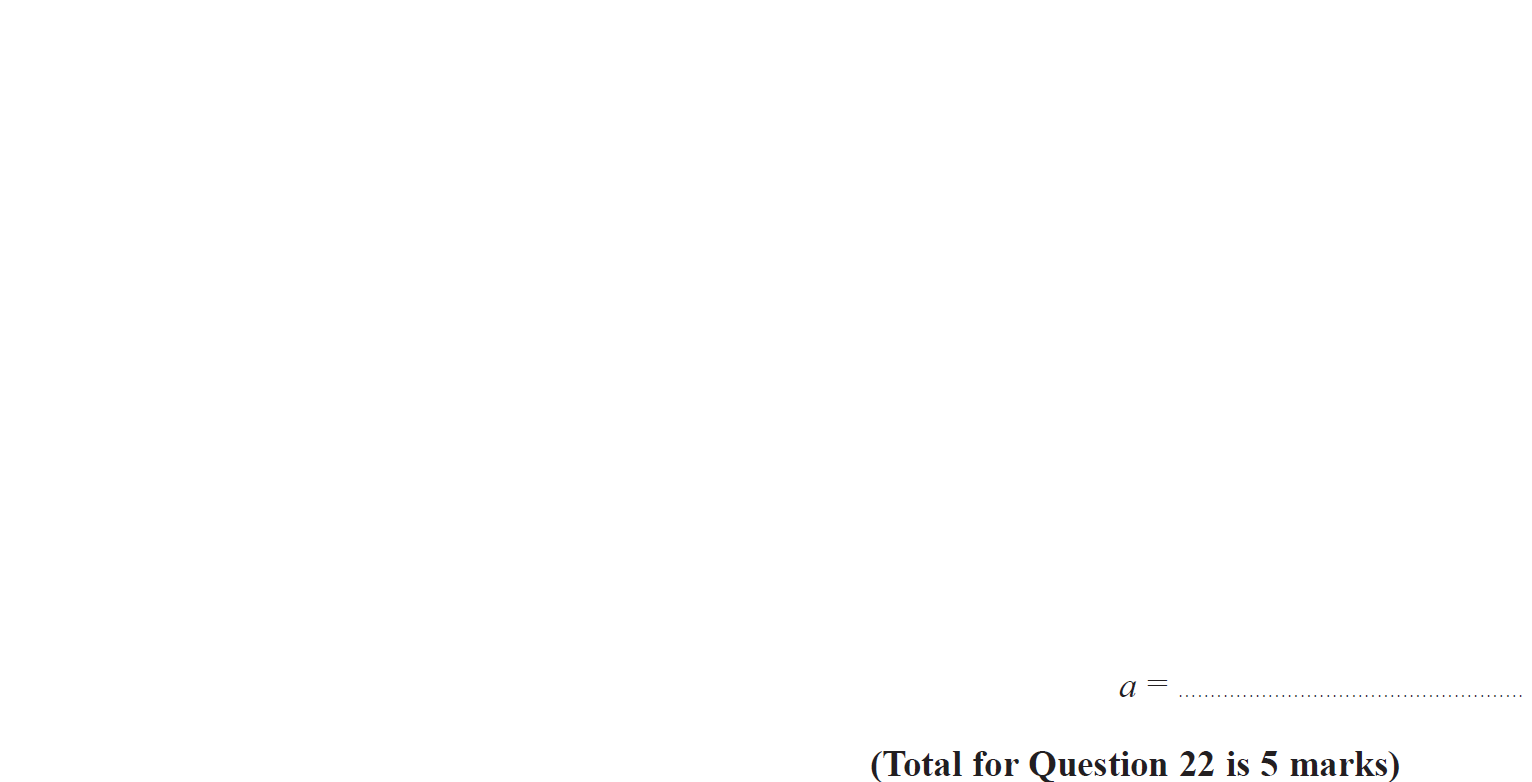 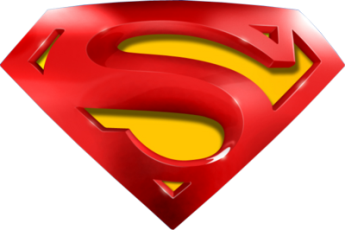 June 2015 4H Q22
Forming Equations
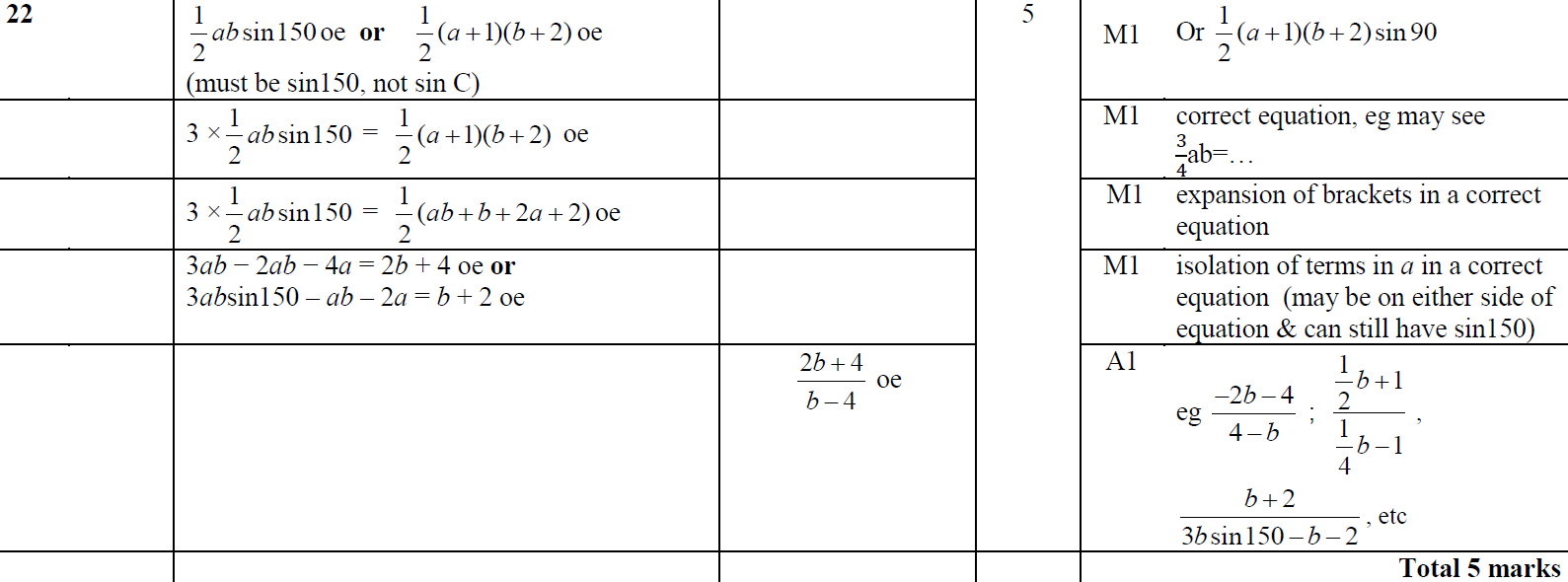 A
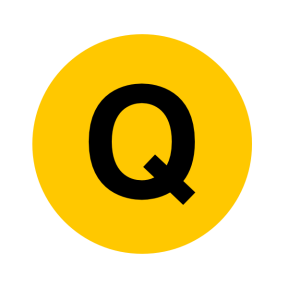 May 2015 3HR Q11
Forming Equations
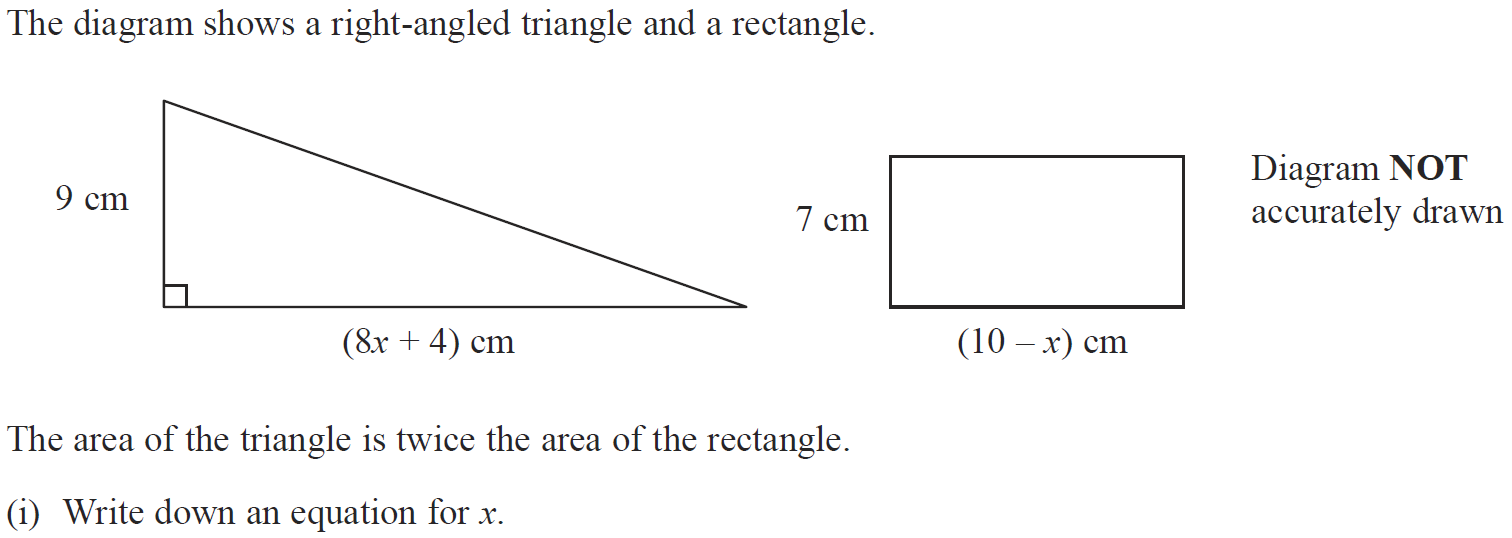 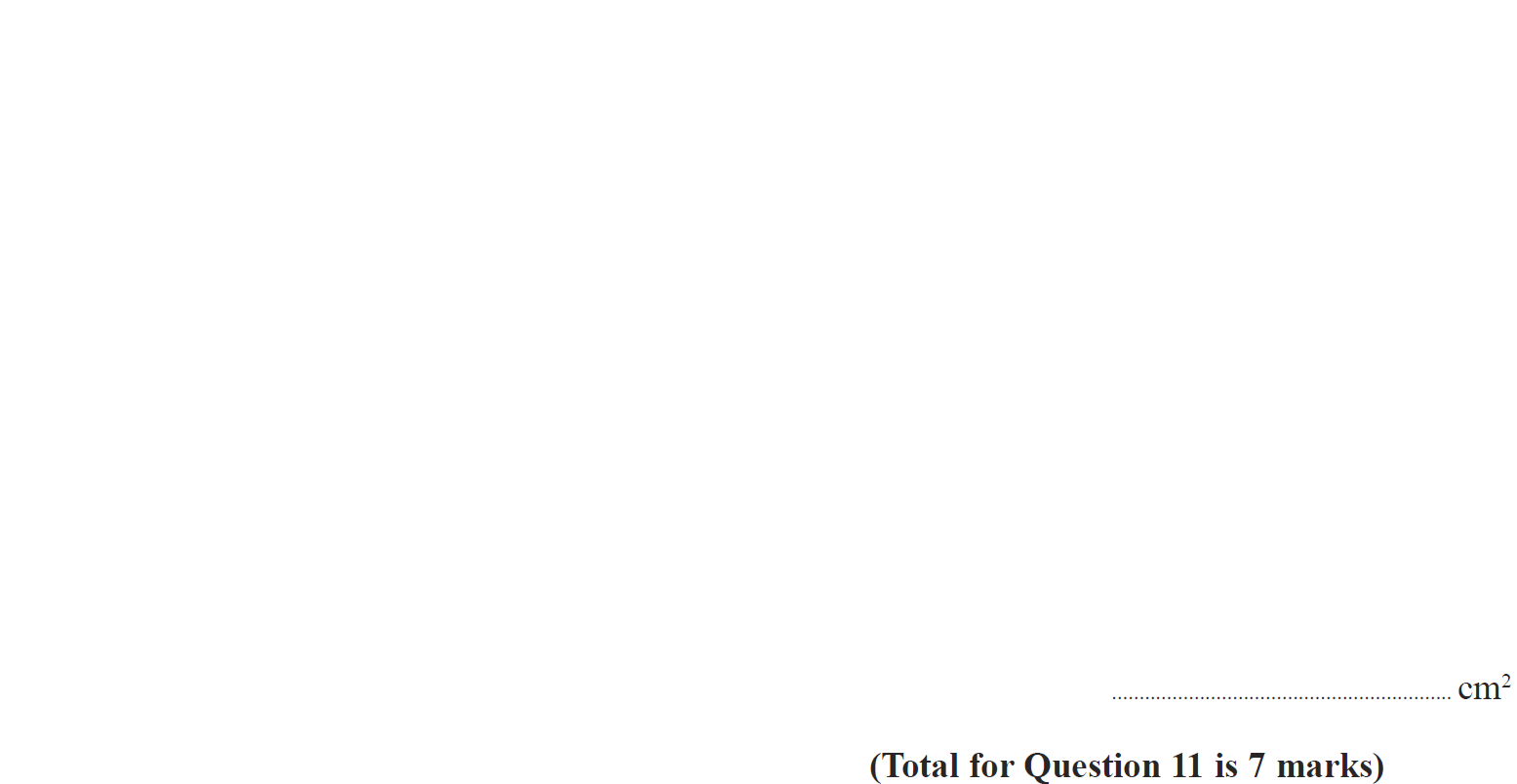 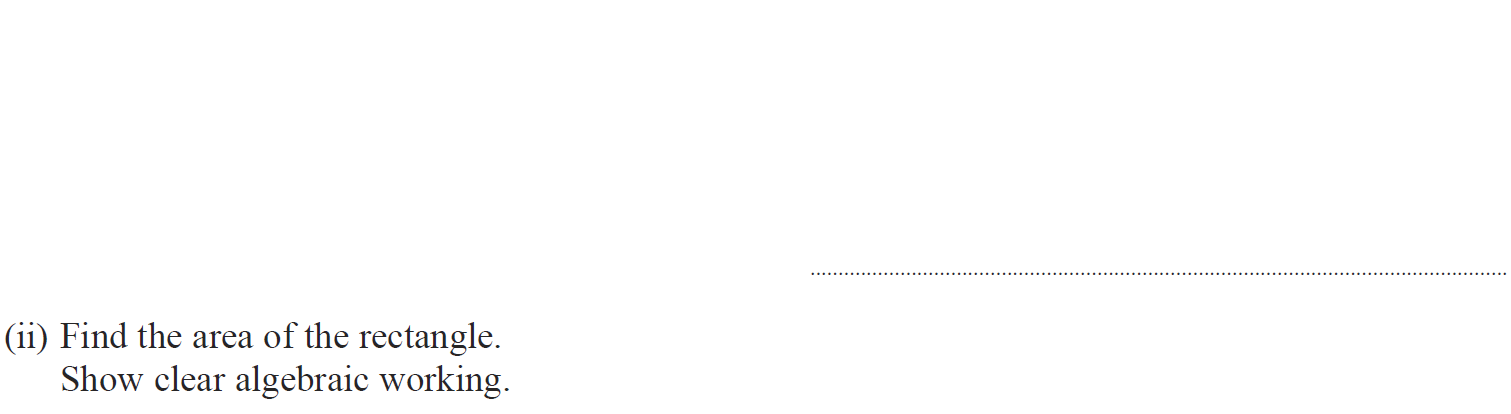 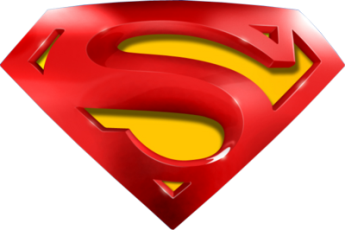 May 2015 3HR Q11
Forming Equations
(i)
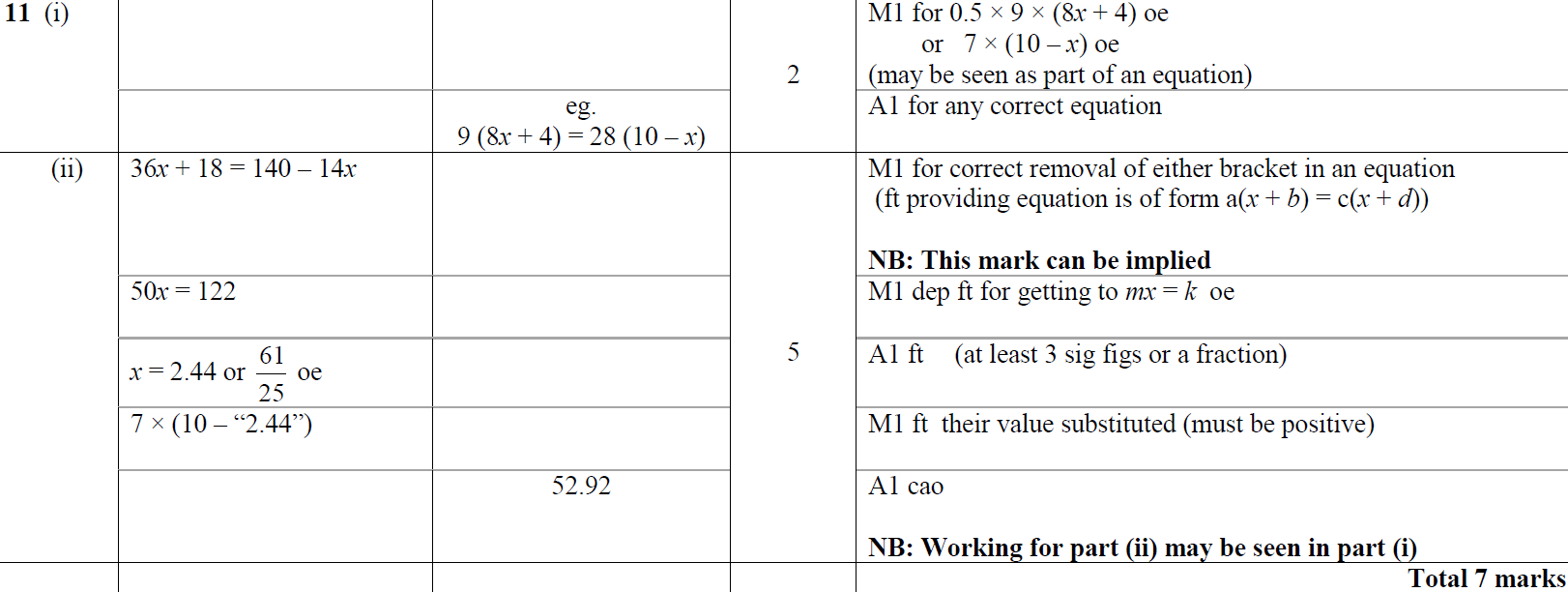 (ii)
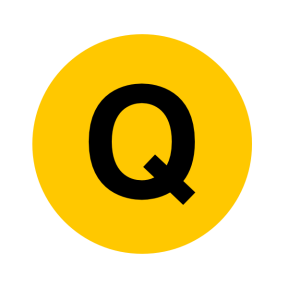 Jan 2016 3H Q19
Forming Equations
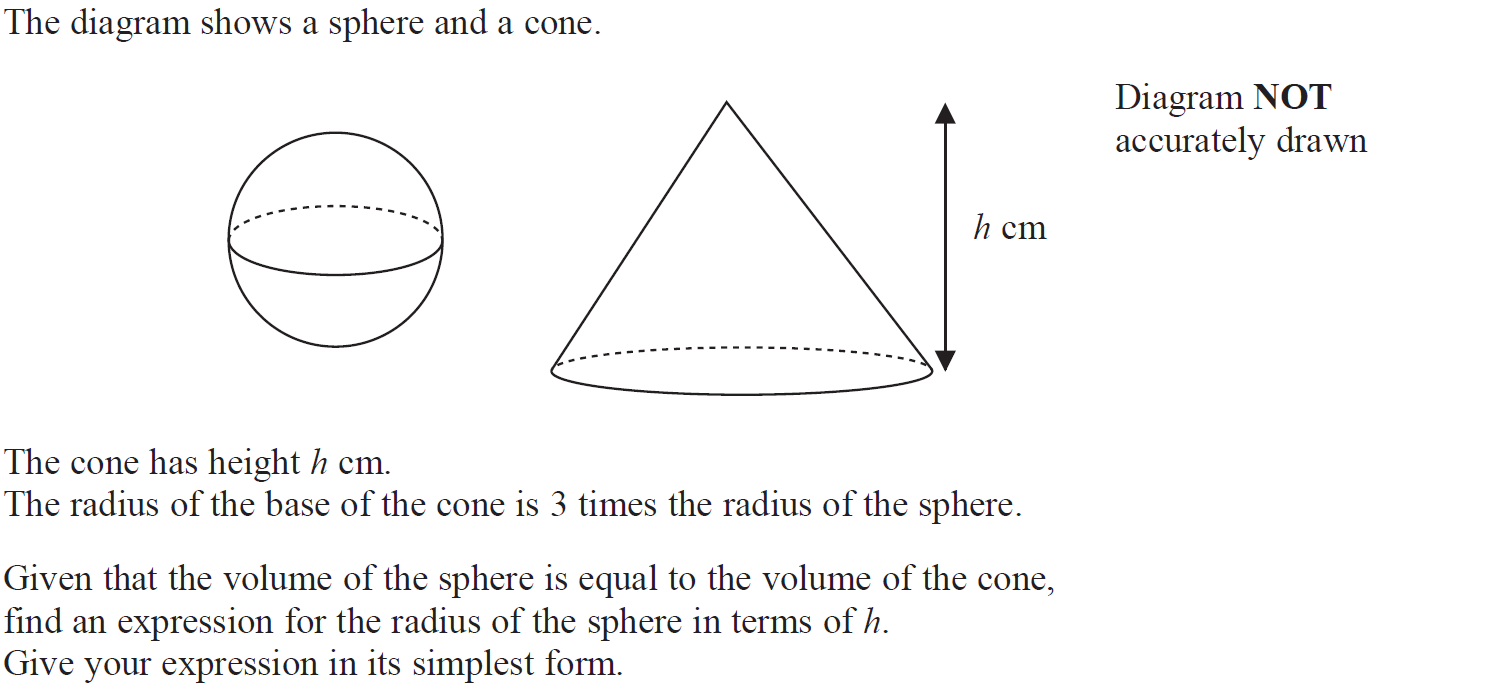 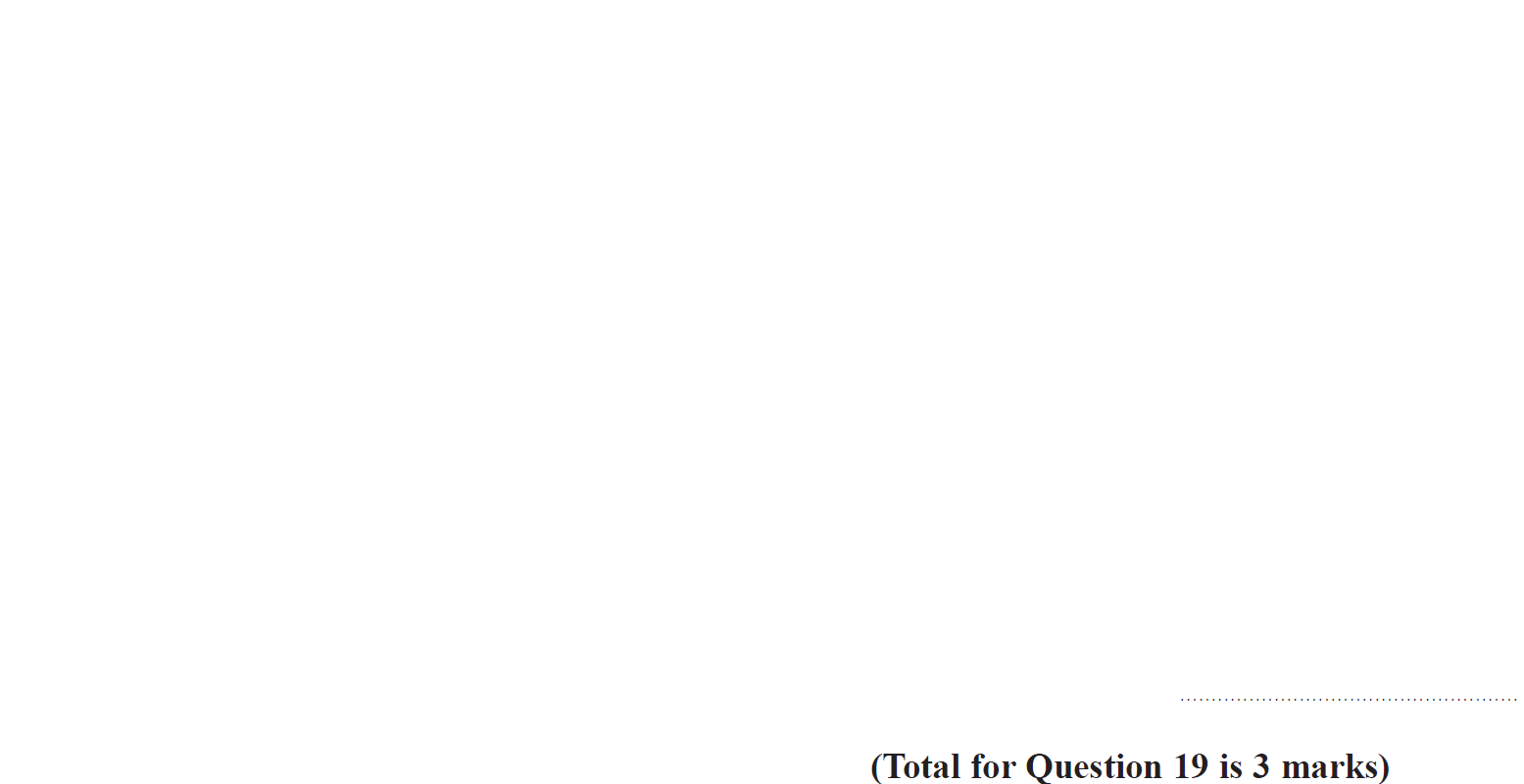 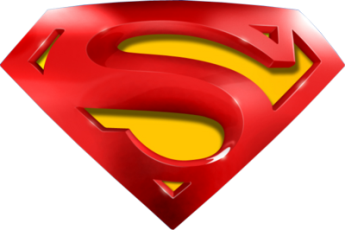 Jan 2016 3H Q19
Forming Equations
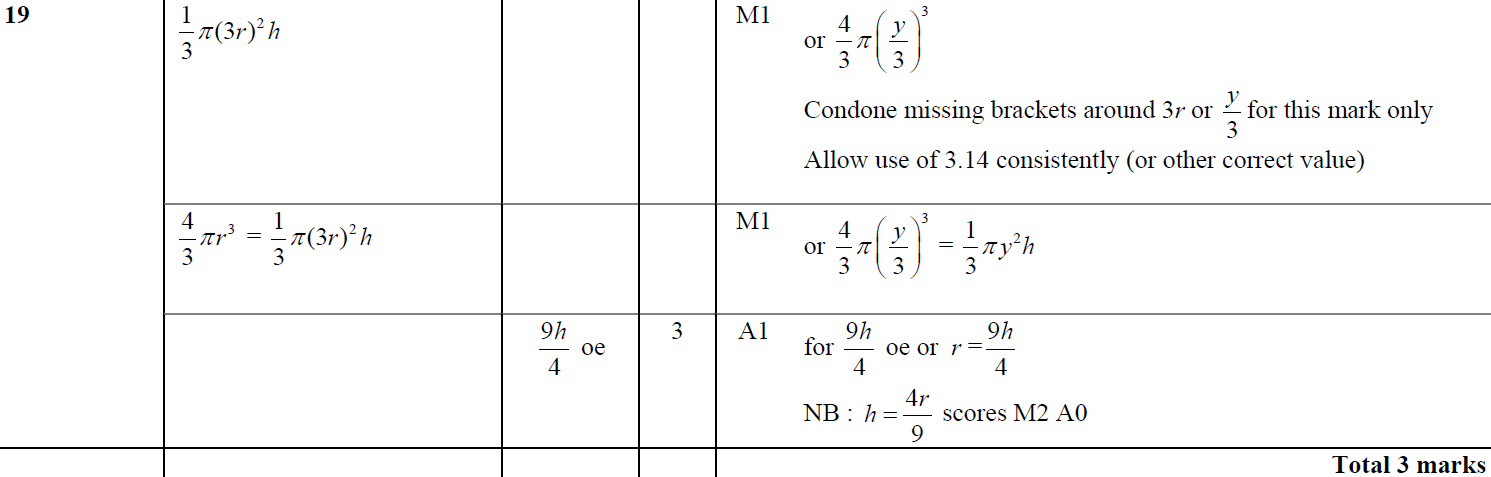 A
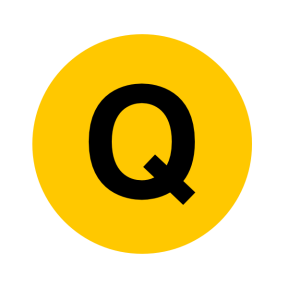 Jan 2016 3H Q22
Forming Equations
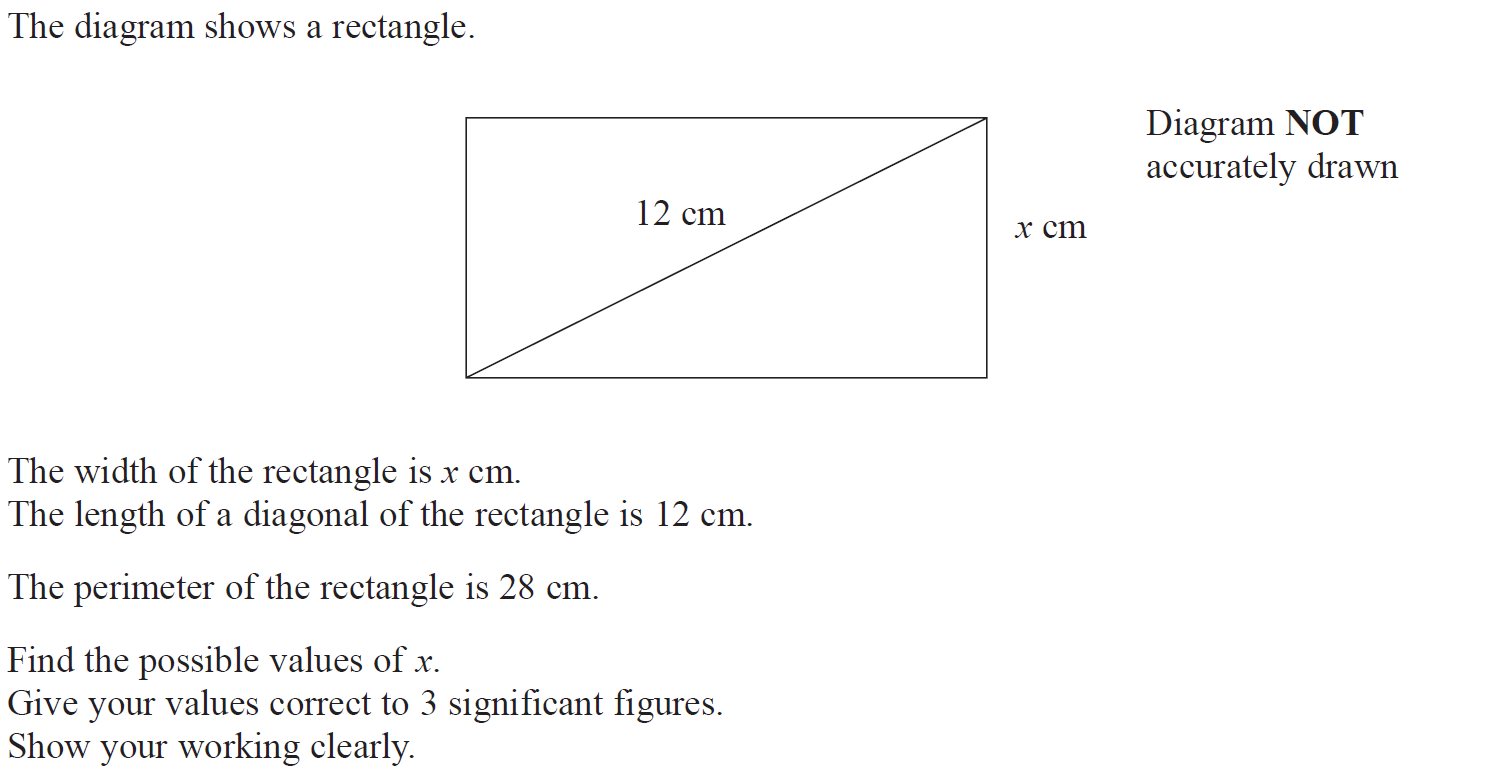 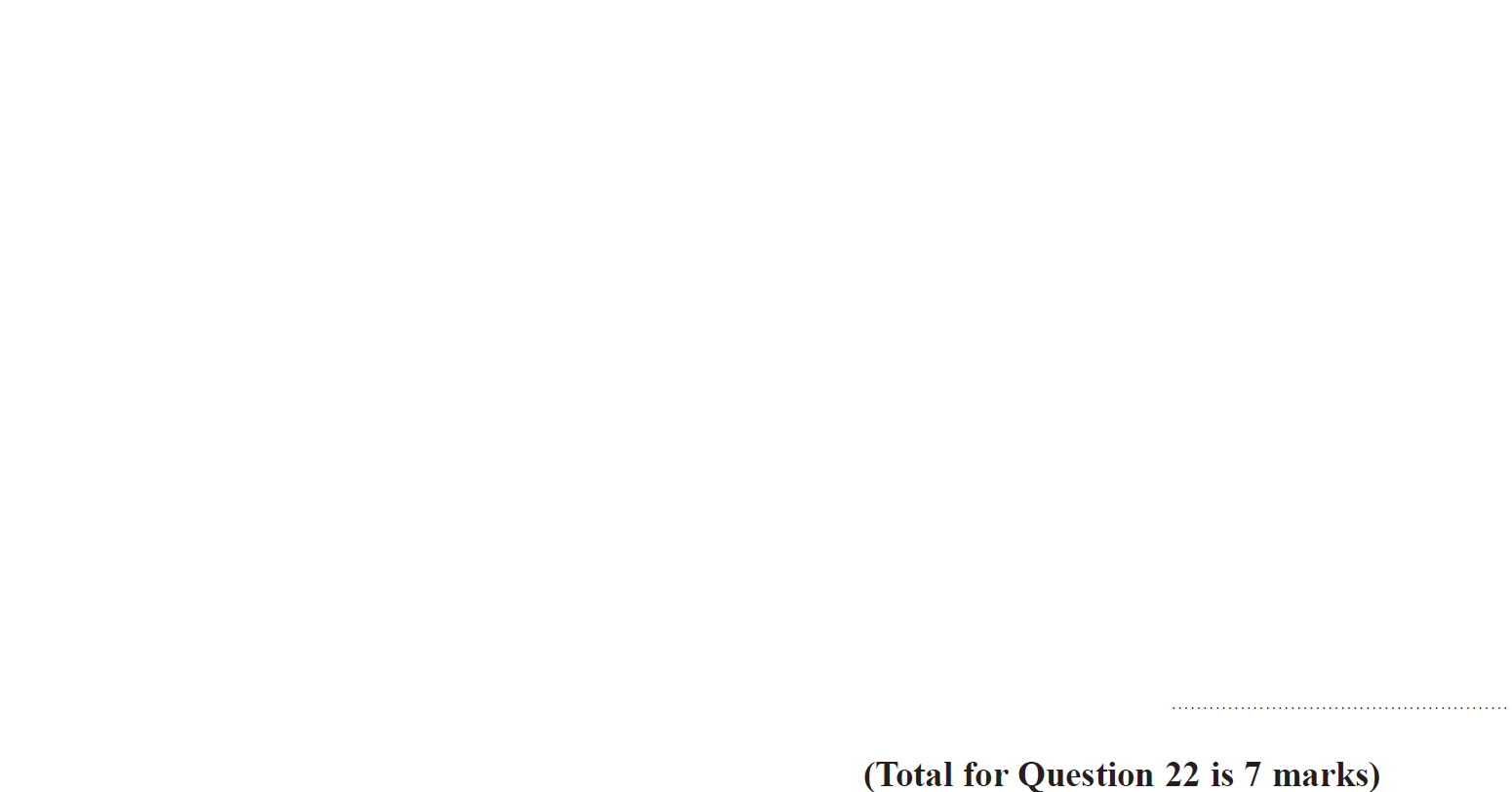 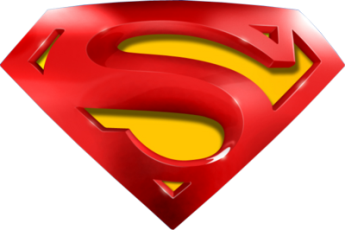 Jan 2016 3H Q22
Forming Equations
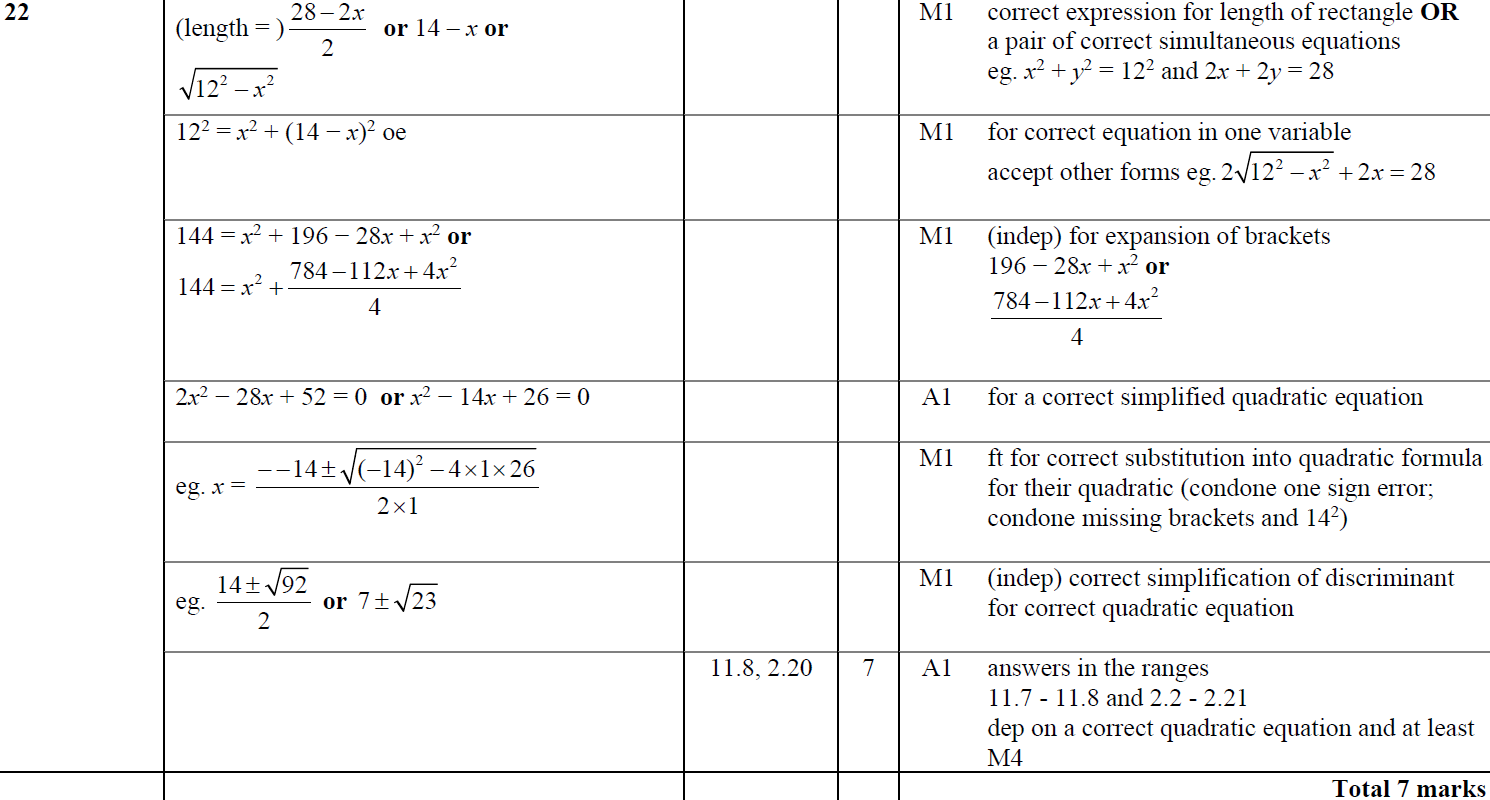 A
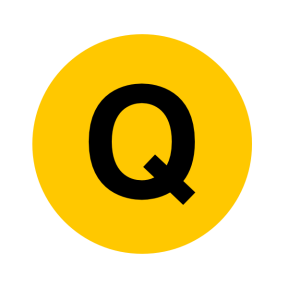 May 2016 3H Q2
Forming Equations
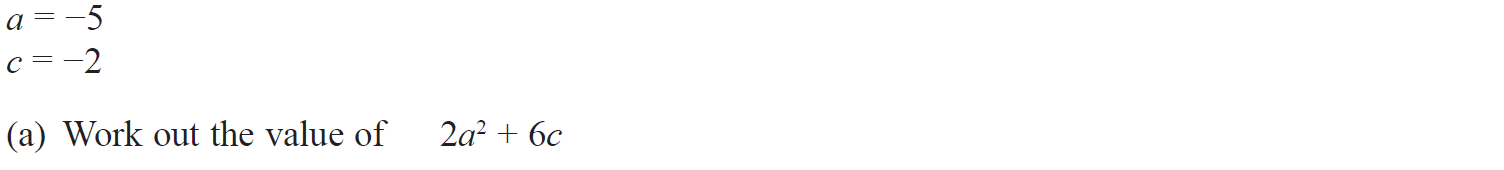 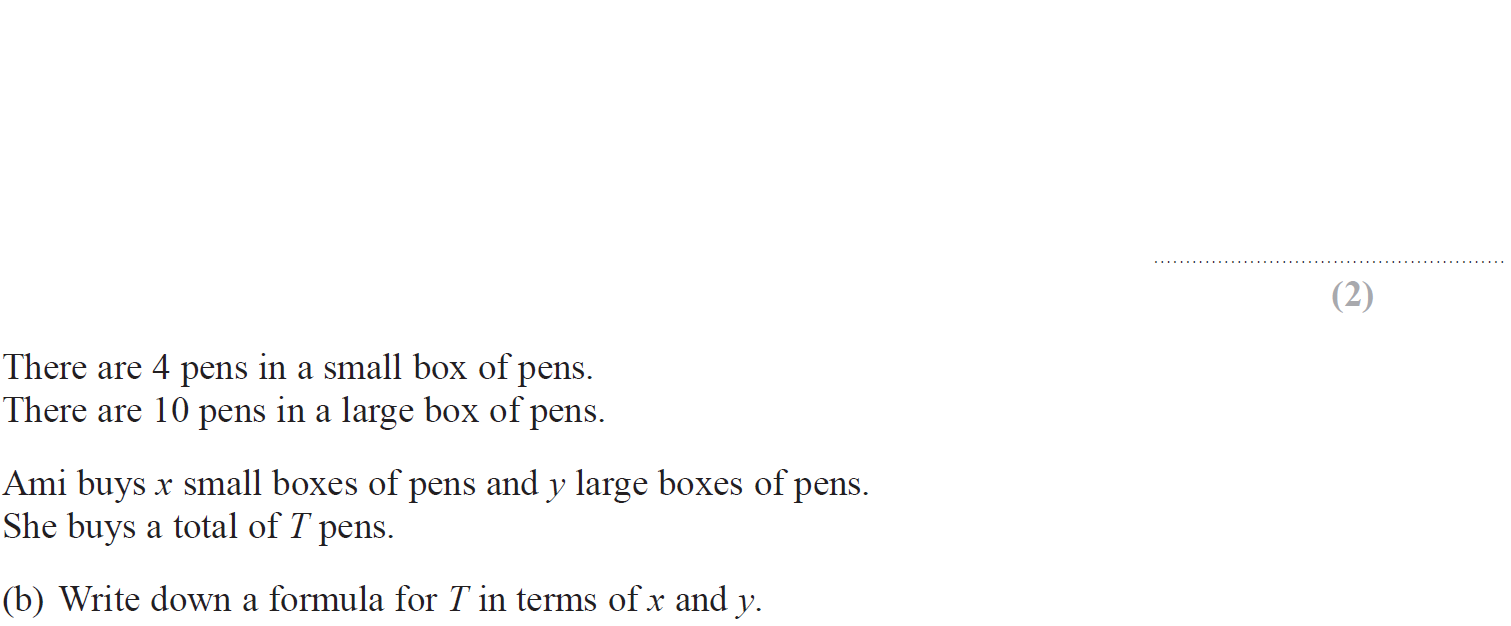 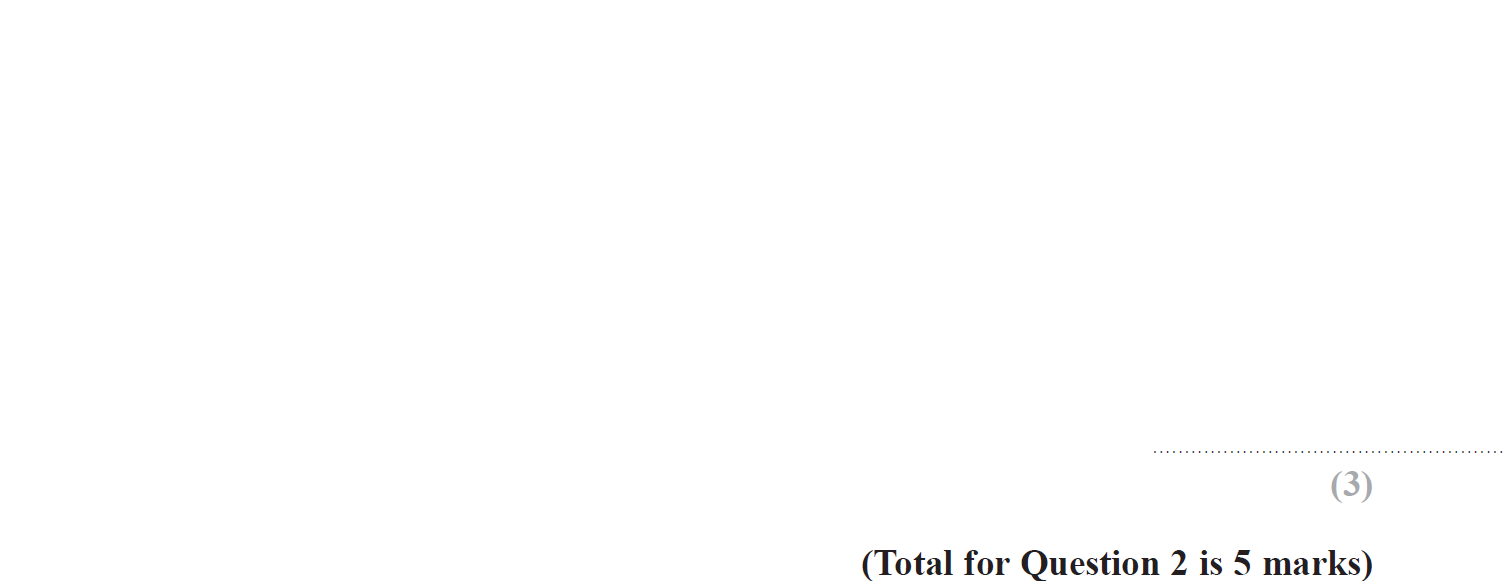 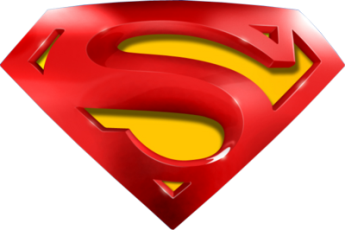 May 2016 3H Q2
Forming Equations
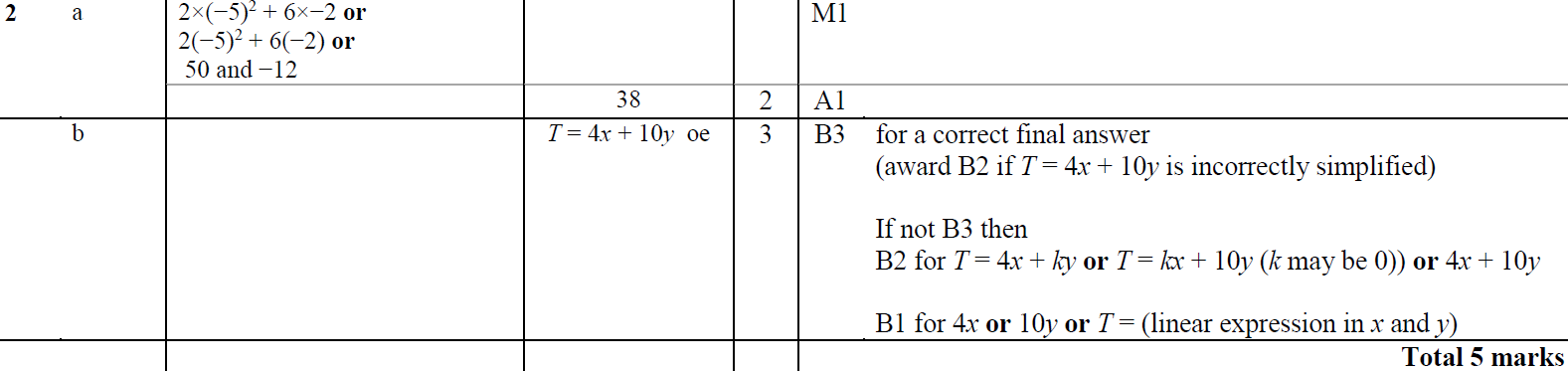 A
B
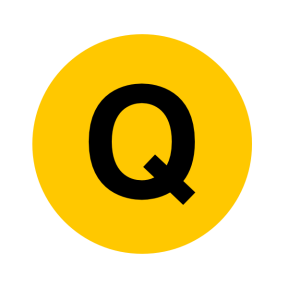 Jan 2017 4H Q6
Forming Equations
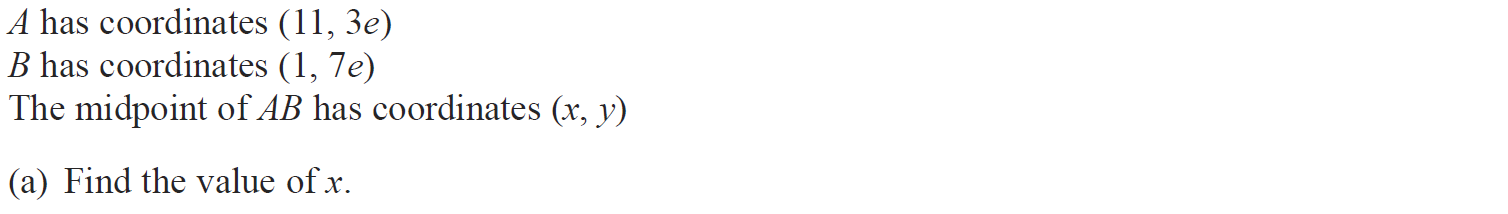 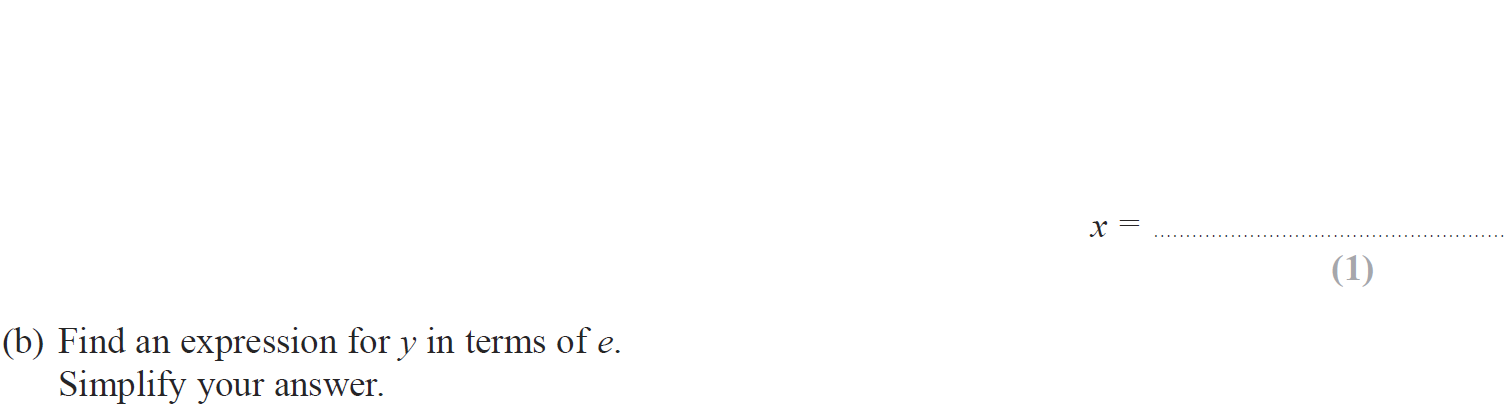 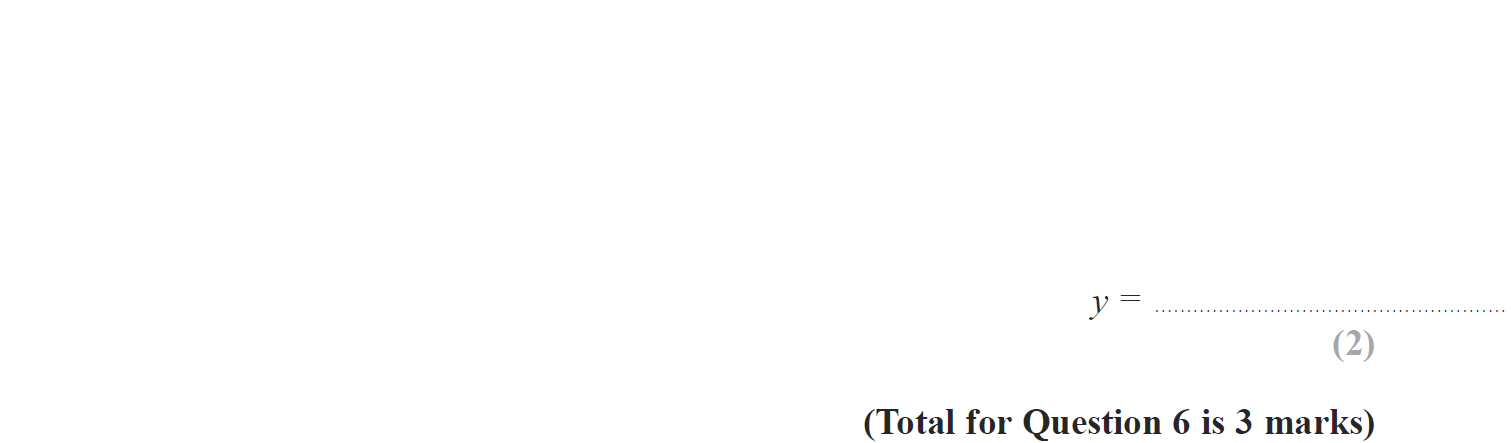 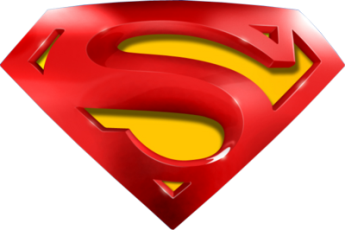 Jan 2017 4H Q6
Forming Equations
A
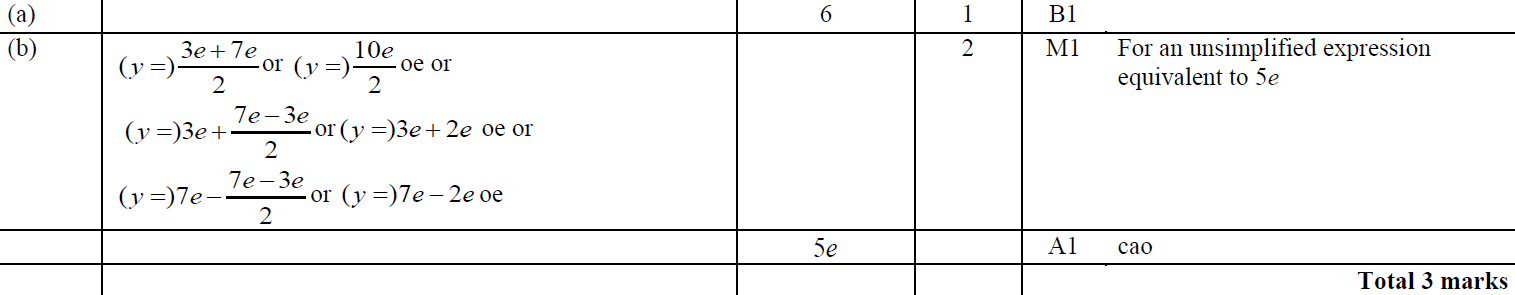 B
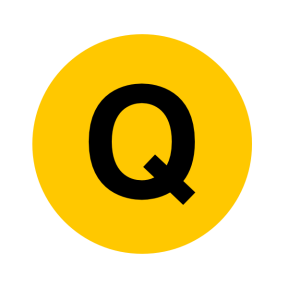 Jan 2017 4HR Q8
Forming Equations
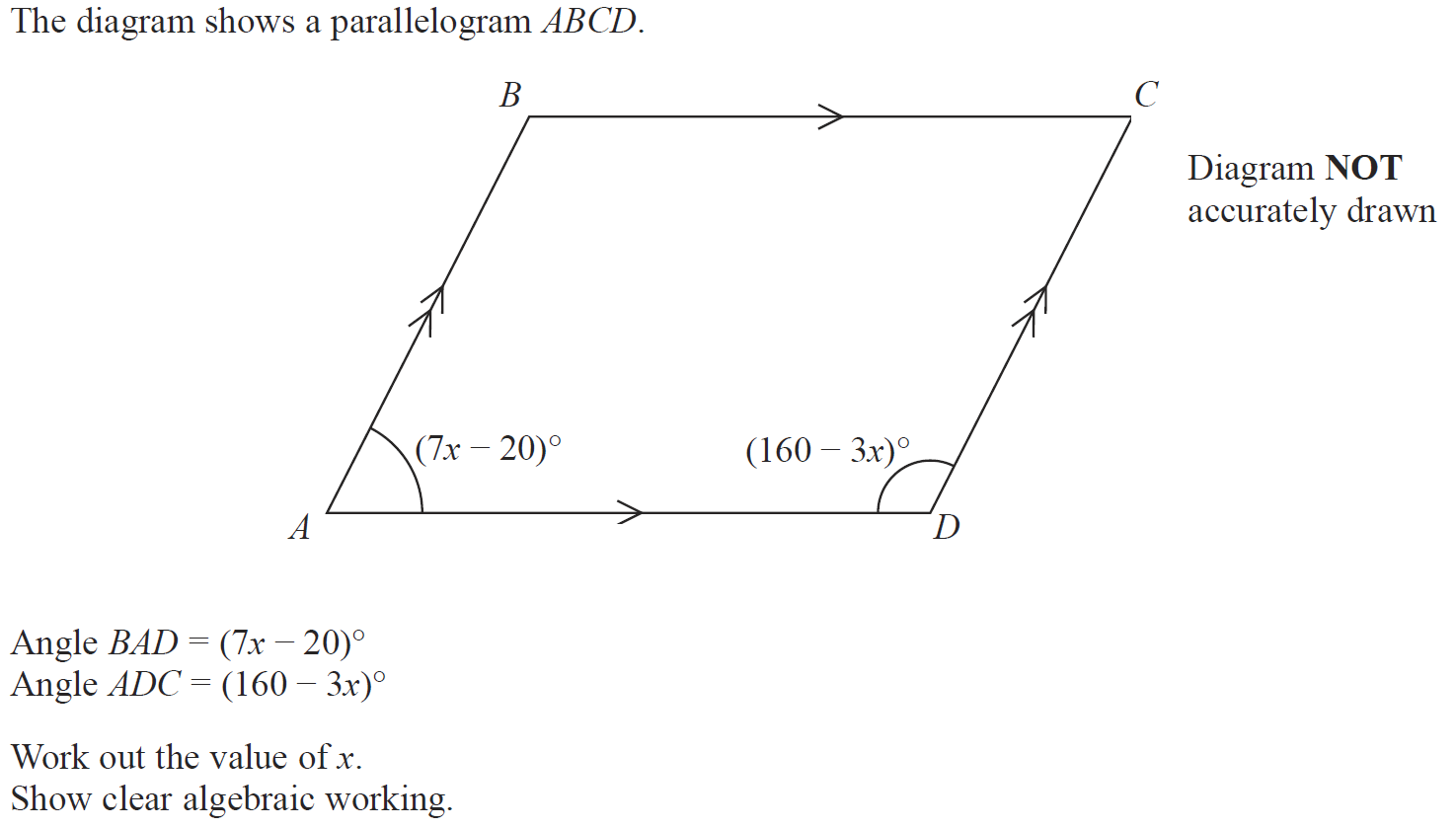 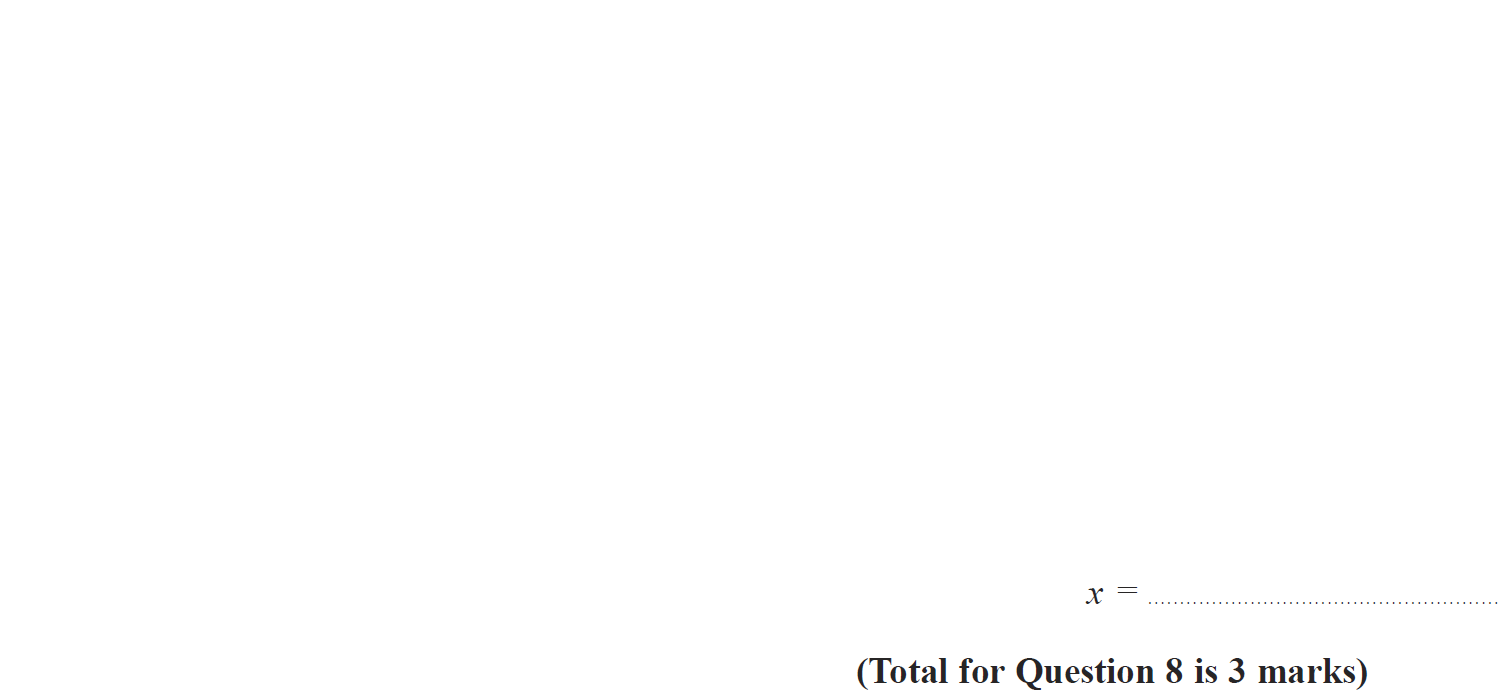 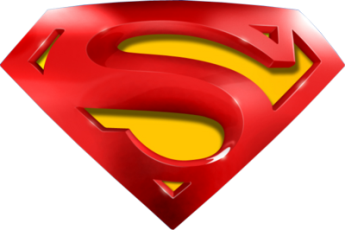 Jan 2017 4HR Q8
Forming Equations
A
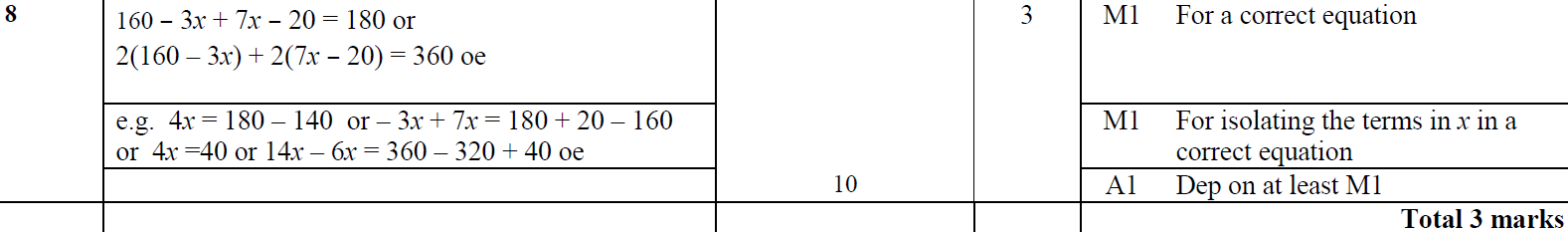 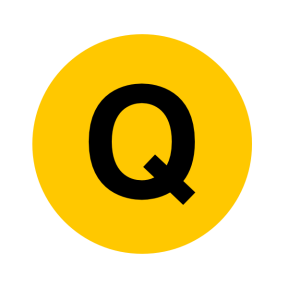 June 2017 4H Q5
Forming Equations
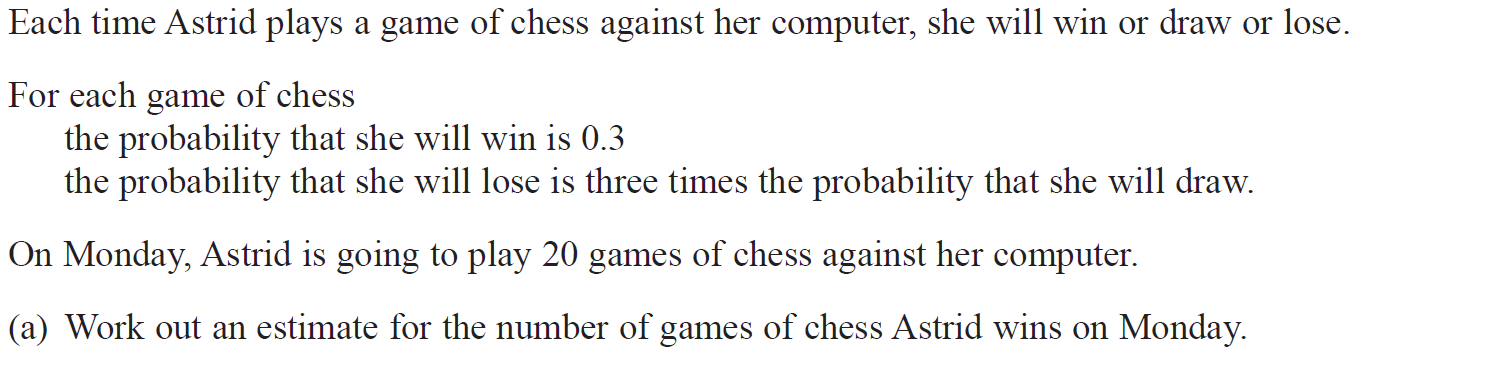 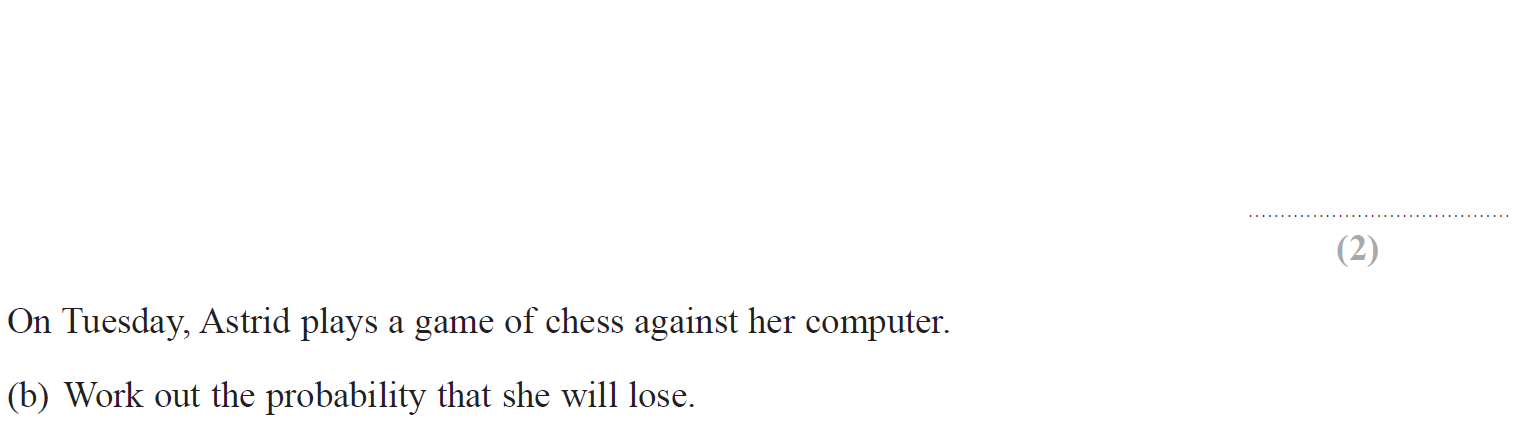 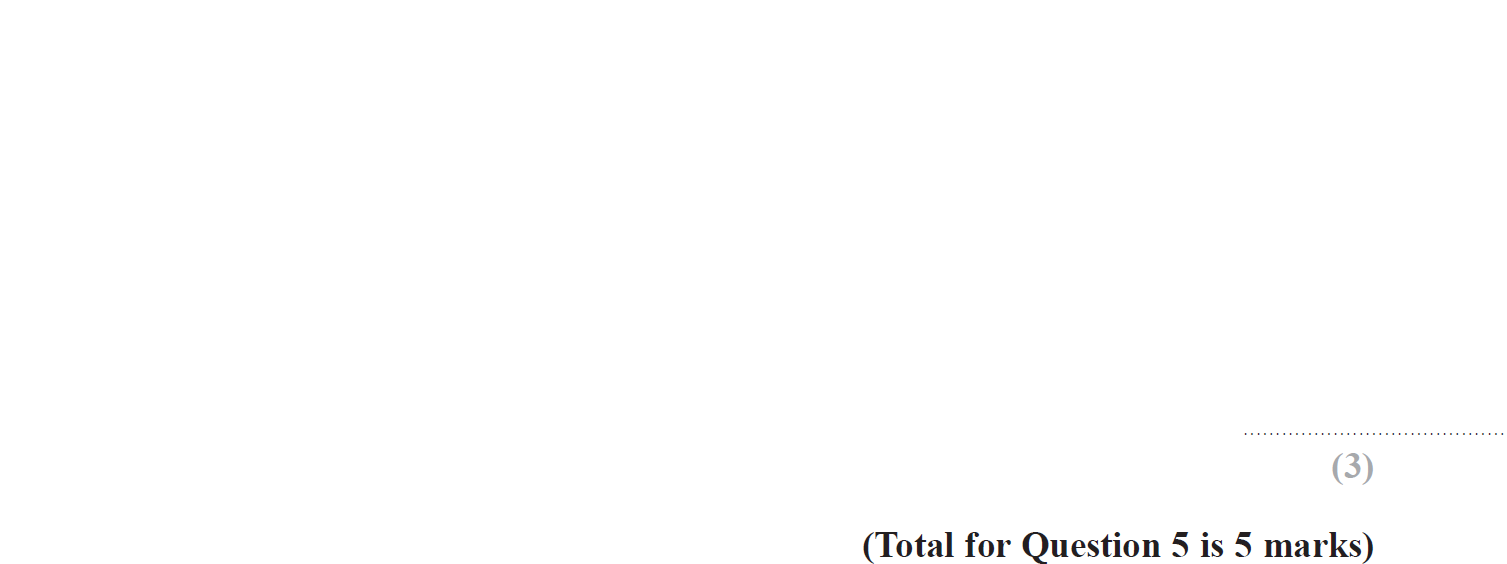 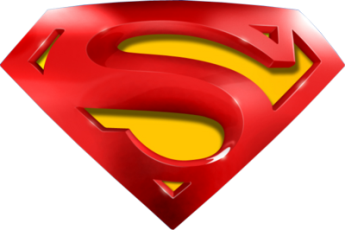 June 2017 4H Q5
Forming Equations
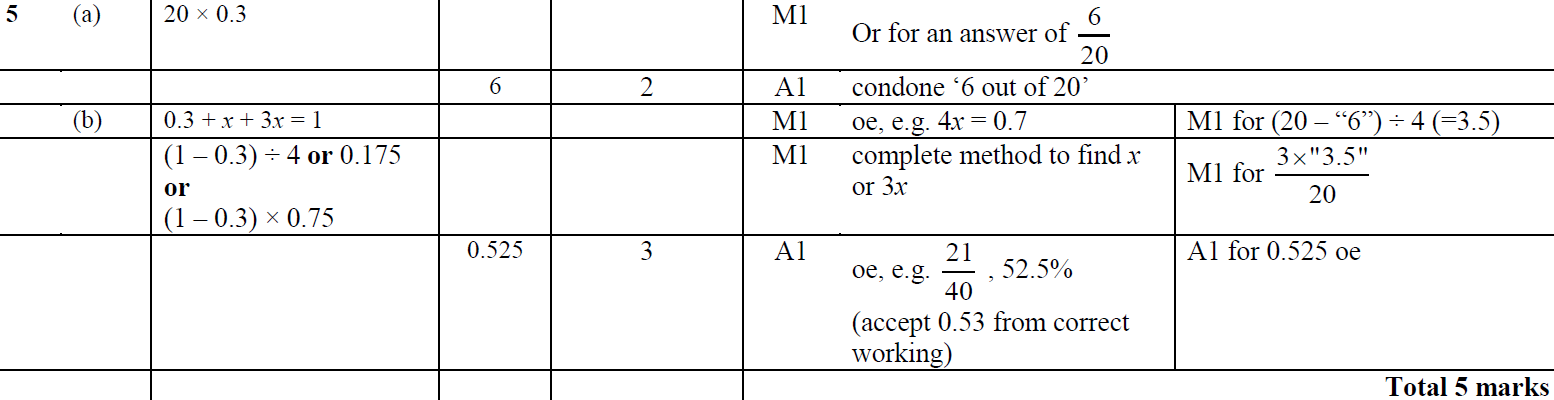 A
B
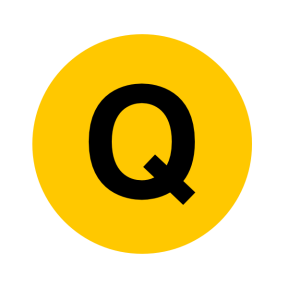 June 2017 4H Q6
Forming Equations
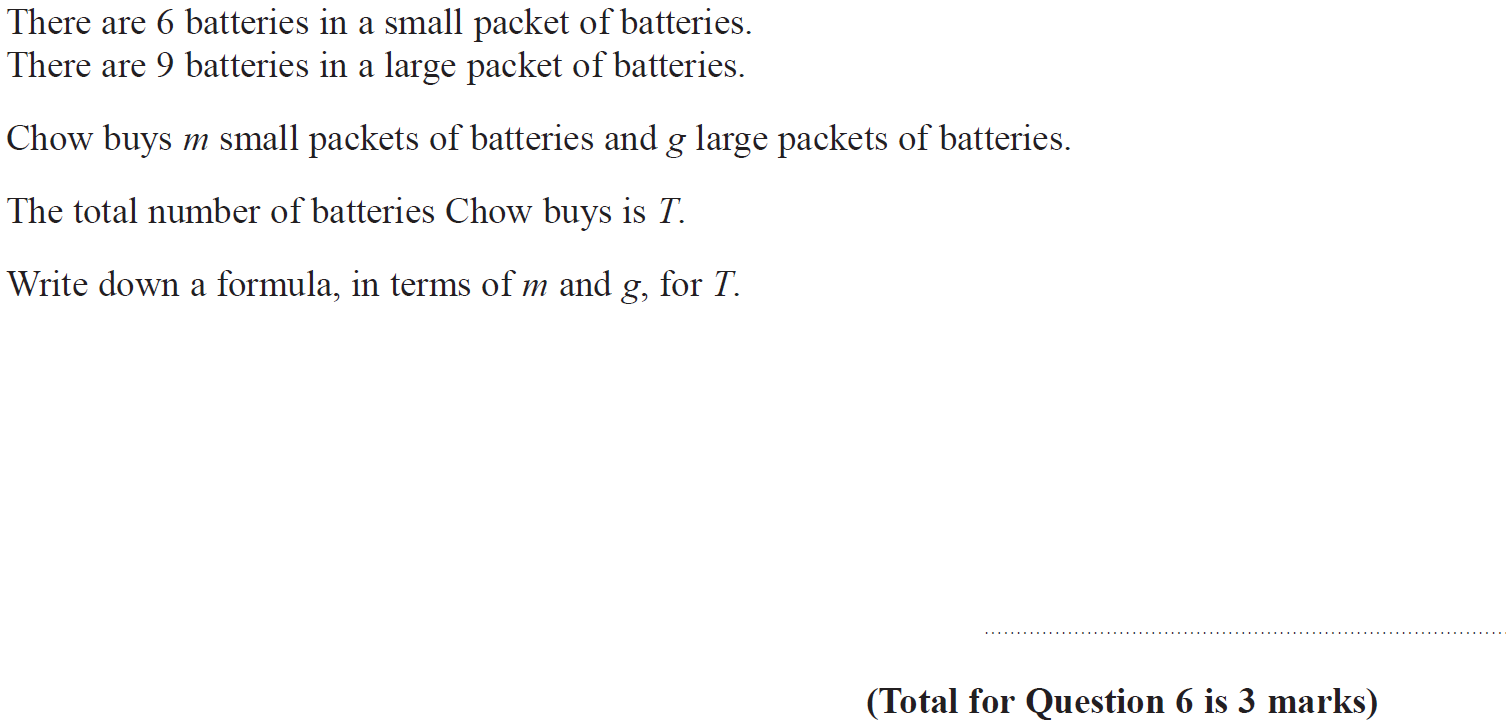 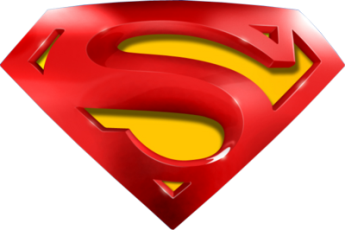 June 2017 4H Q6
Forming Equations
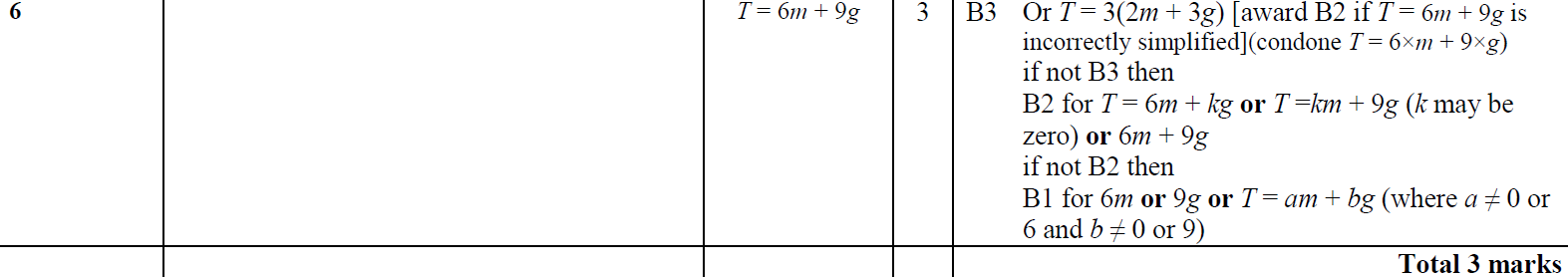 A
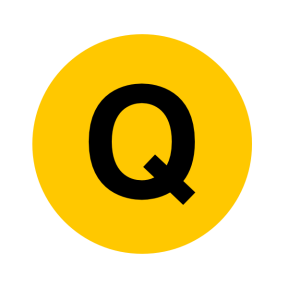 Jan 2018 3H Q9
Forming Equations
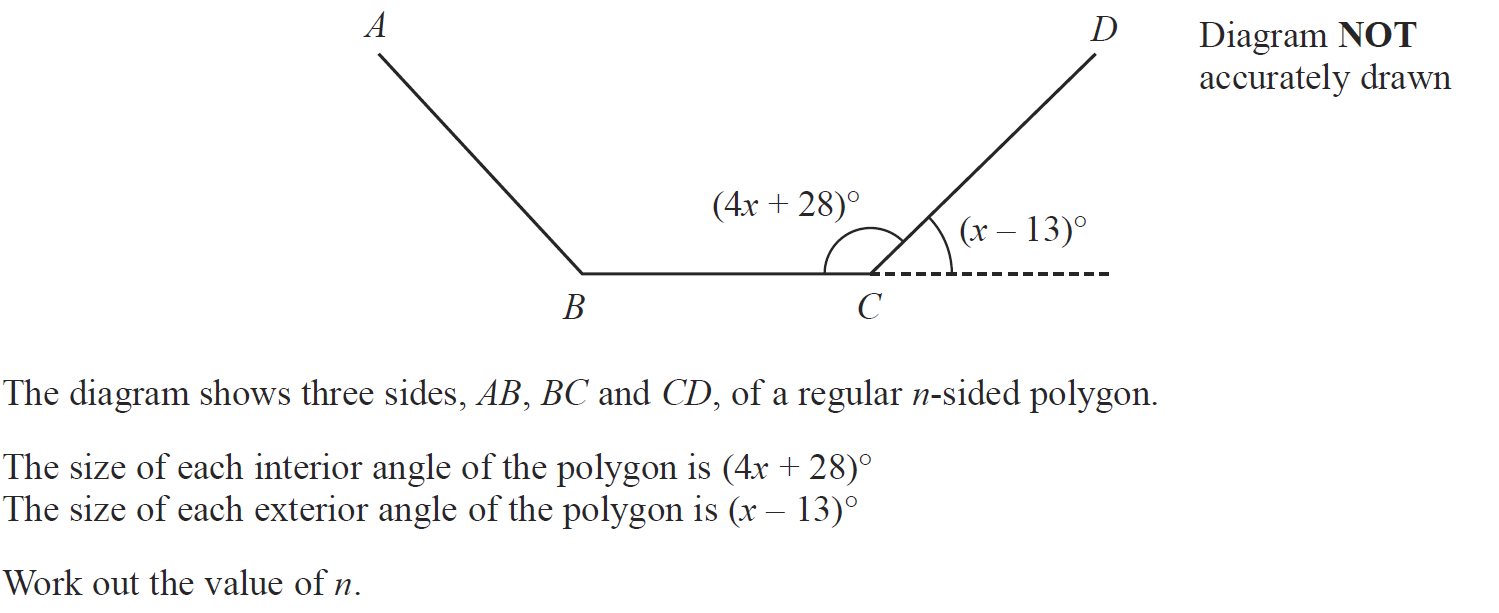 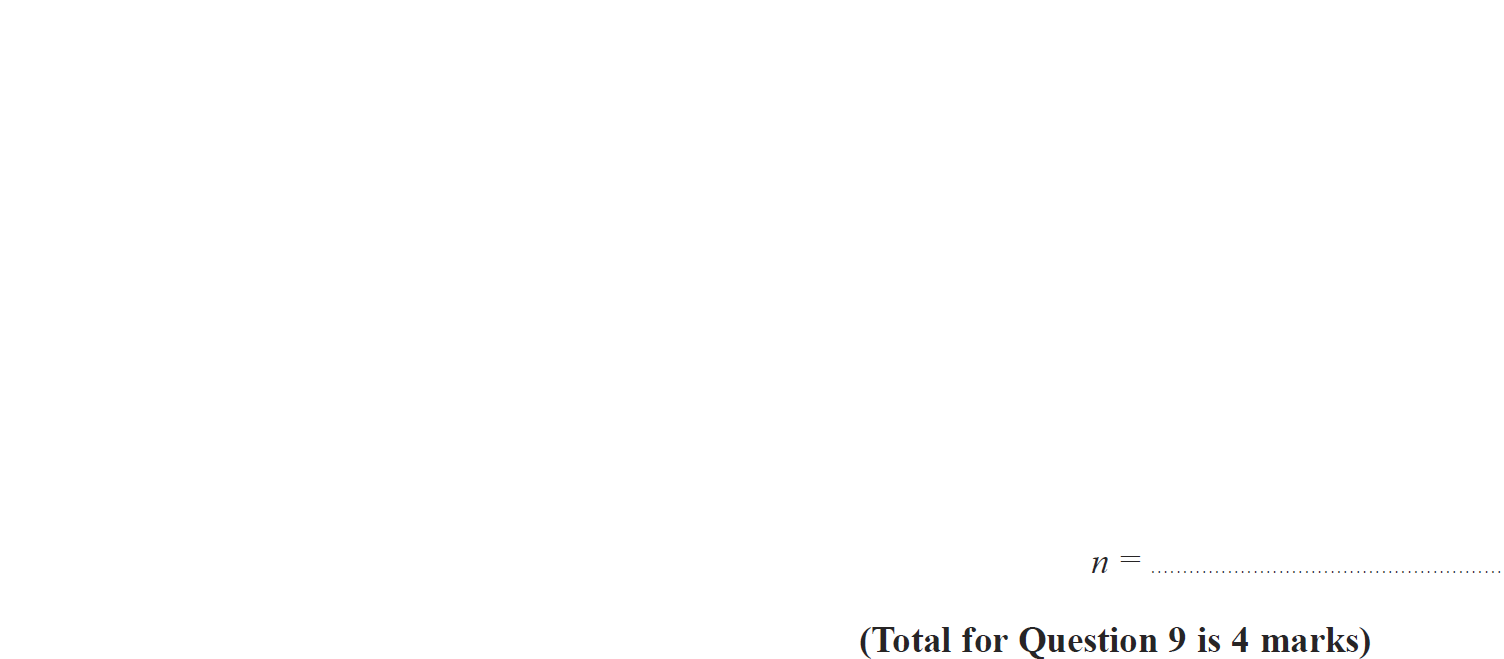 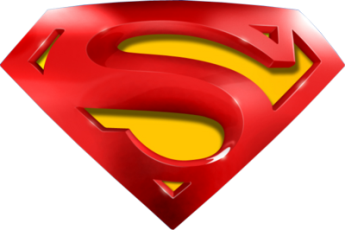 Jan 2018 3H Q9
Forming Equations
A
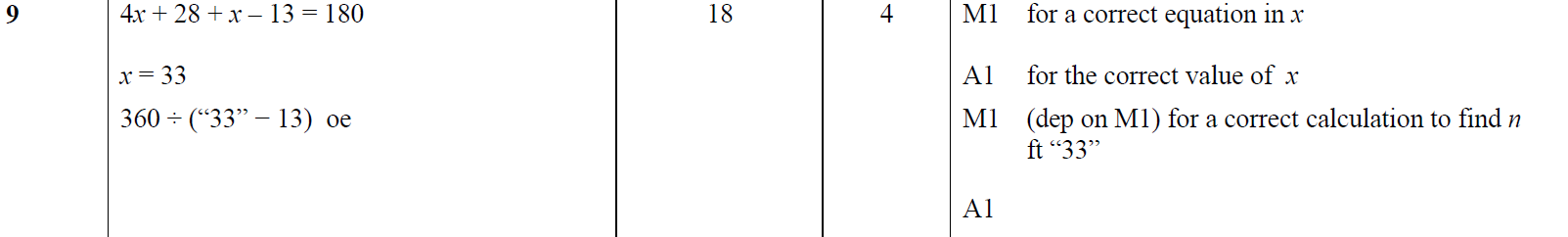 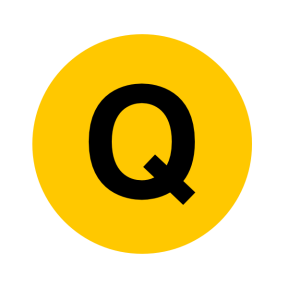 Jan 2018 4H Q1
Forming Equations
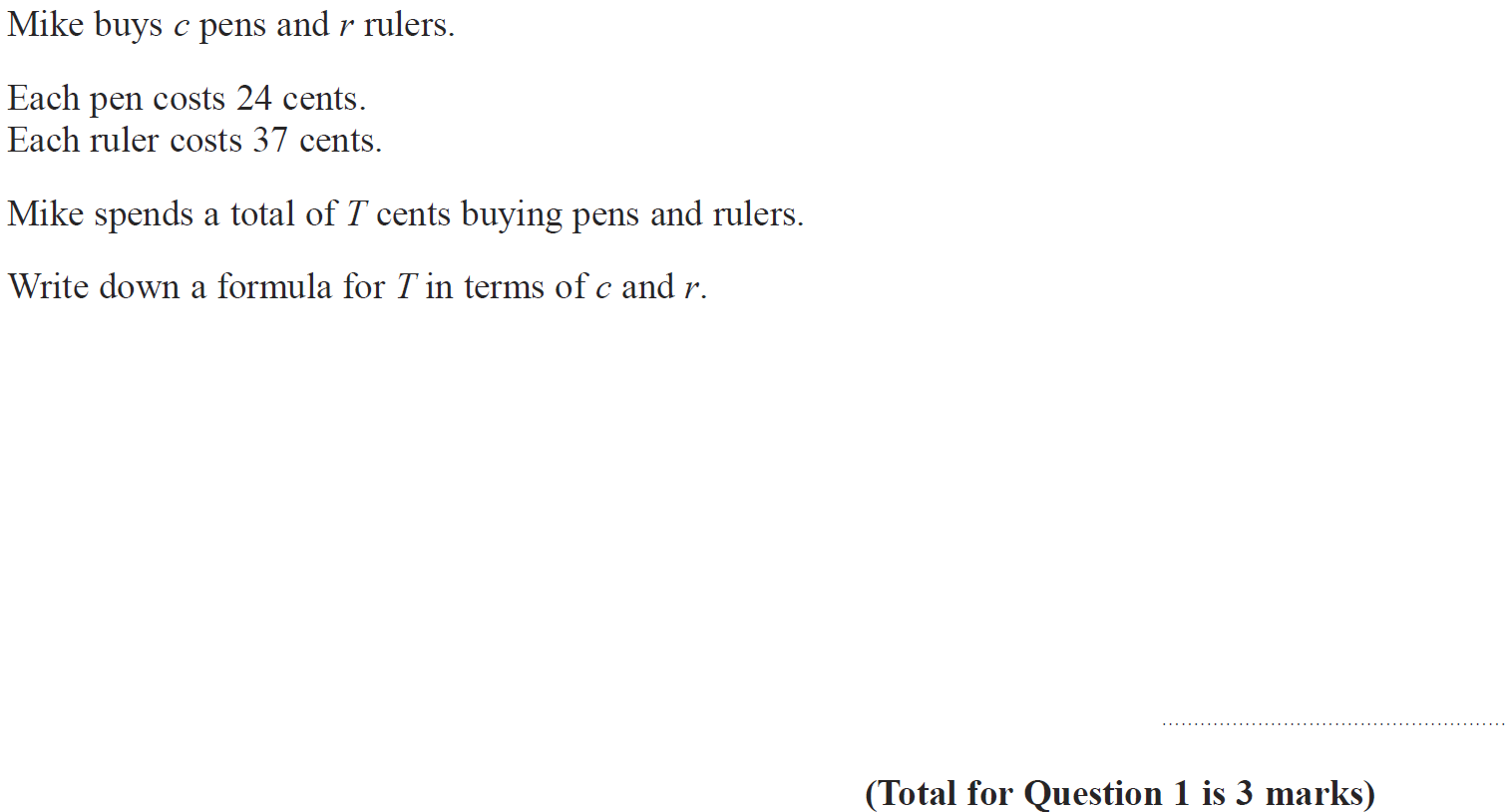 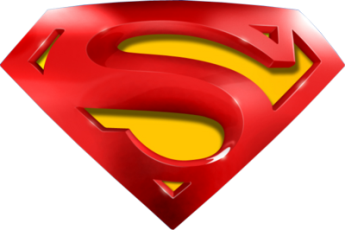 Jan 2018 4H Q1
Forming Equations
A
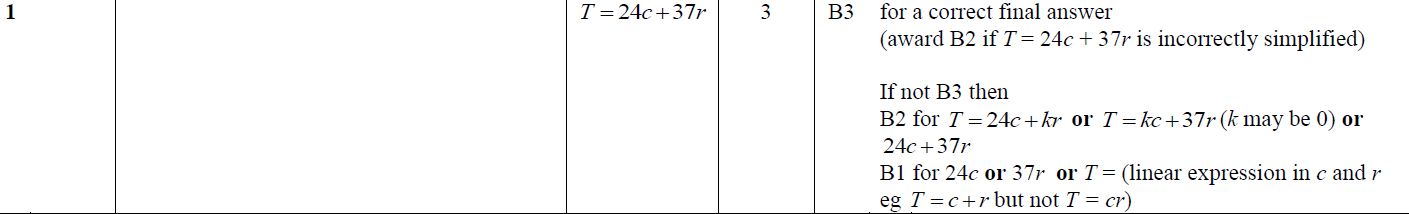 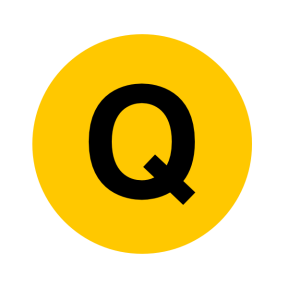 Jan 2018 3HR Q13
Forming Equations
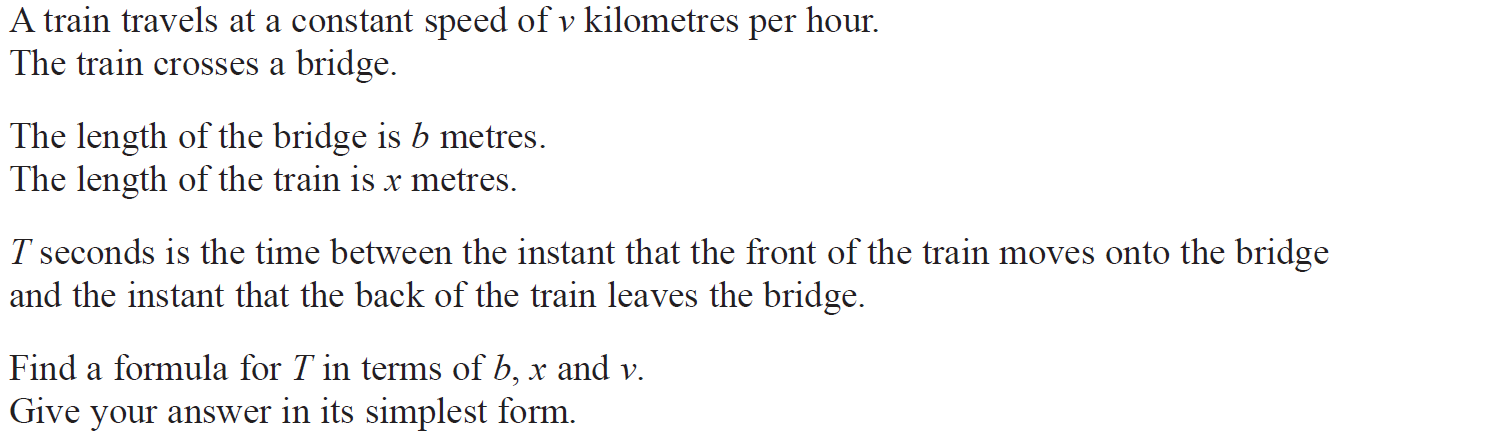 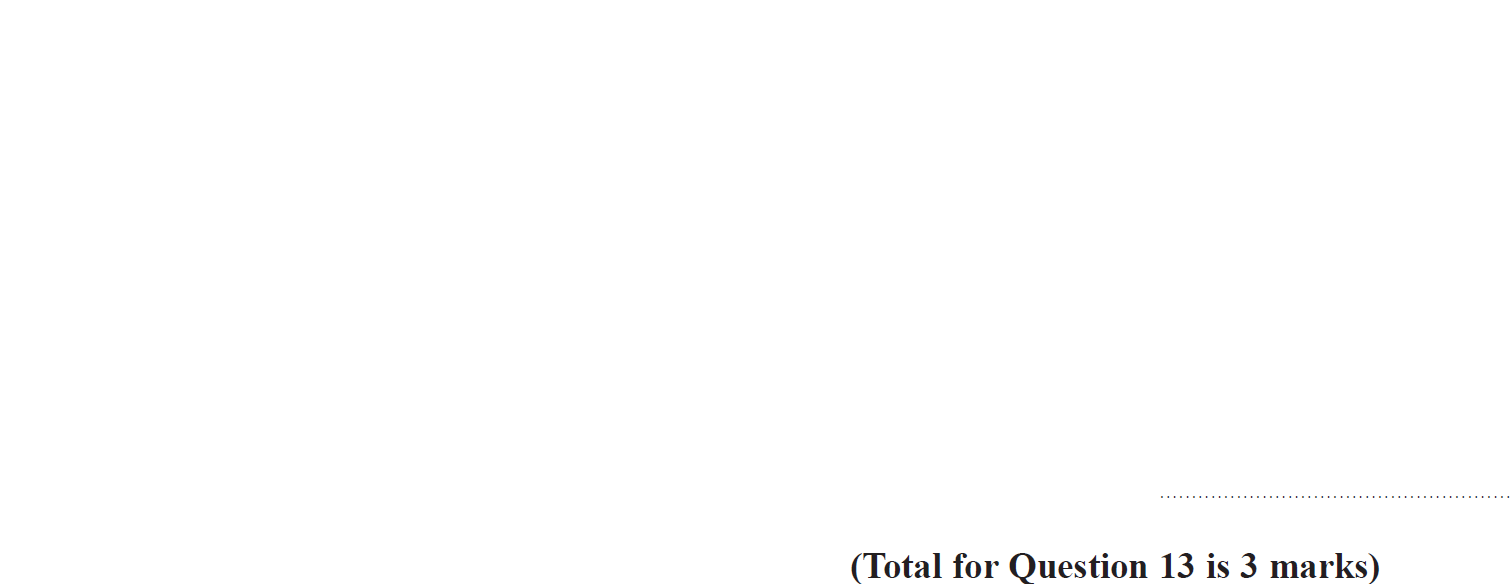 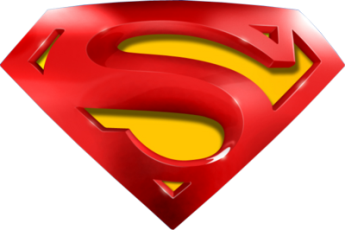 Jan 2018 3HR Q13
Forming Equations
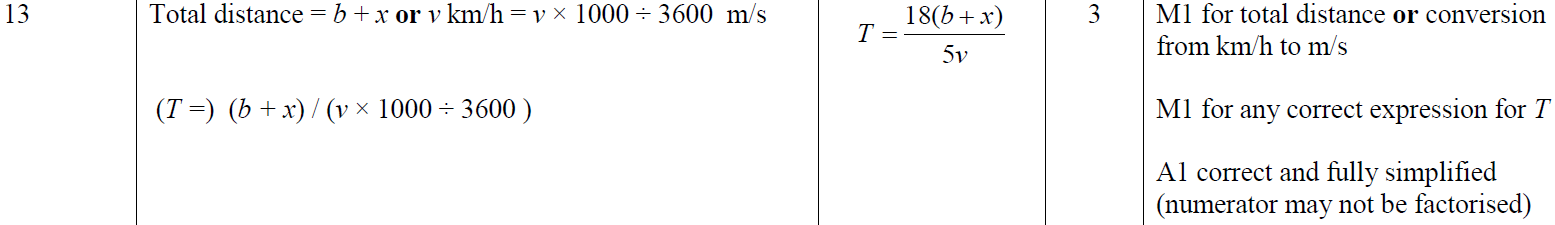 A
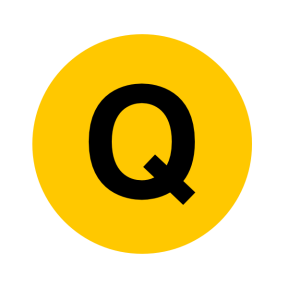 Jan 2018 3HR Q22
Forming Equations
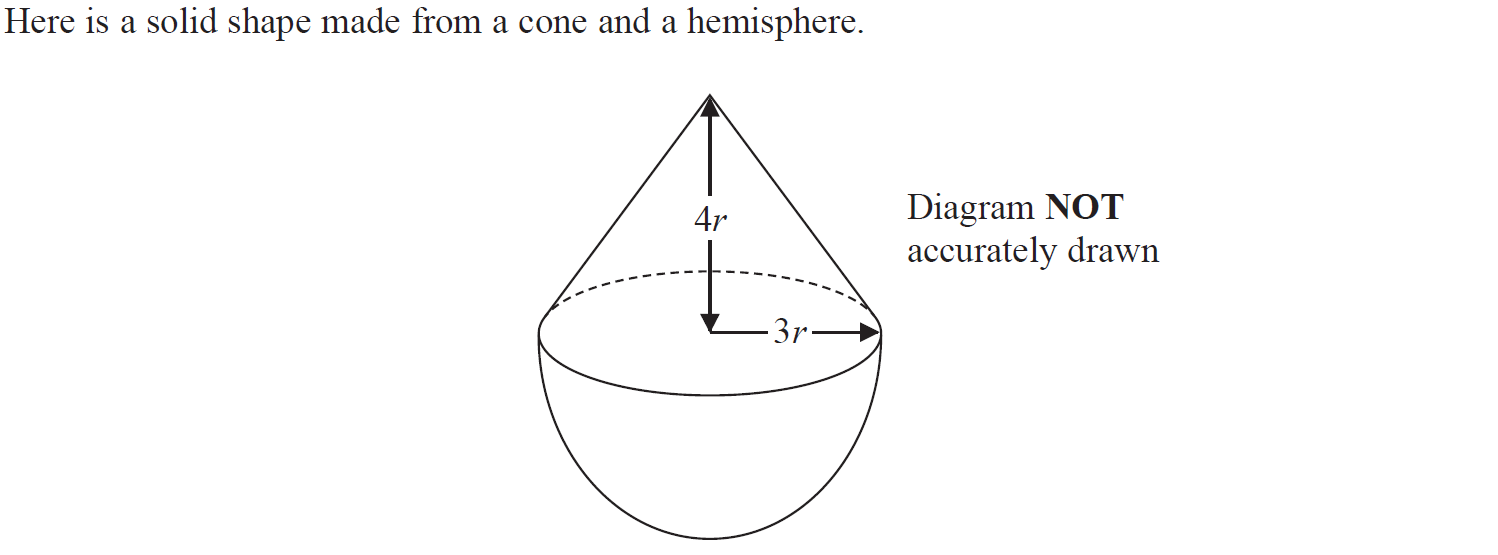 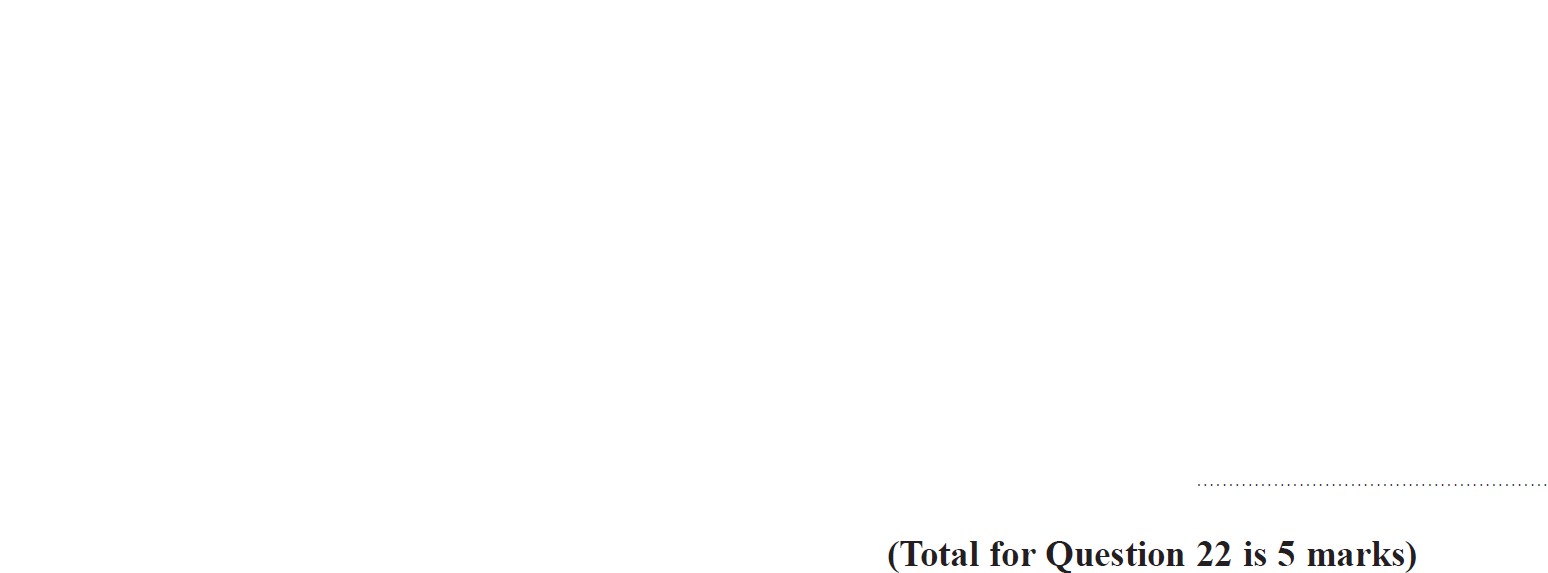 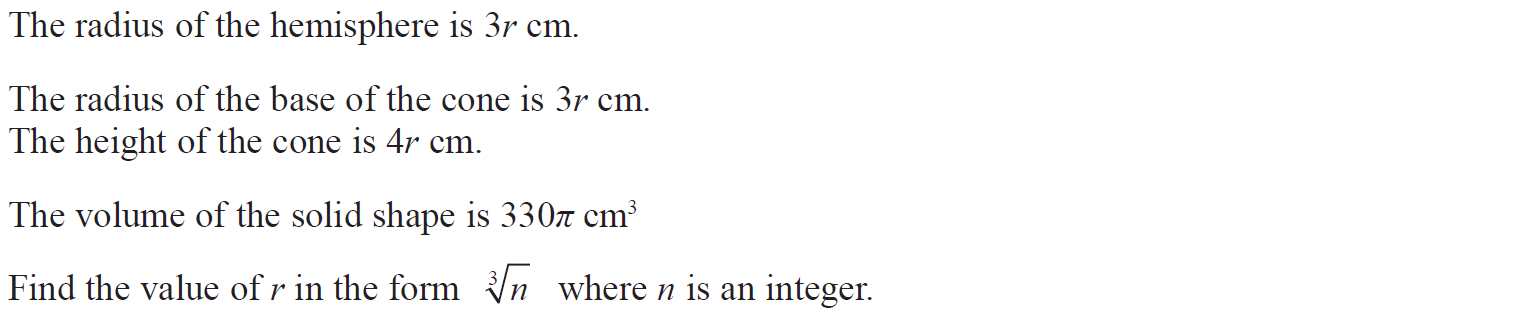 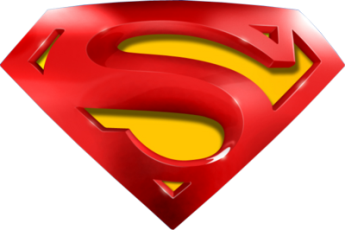 Jan 2018 3HR Q22
Forming Equations
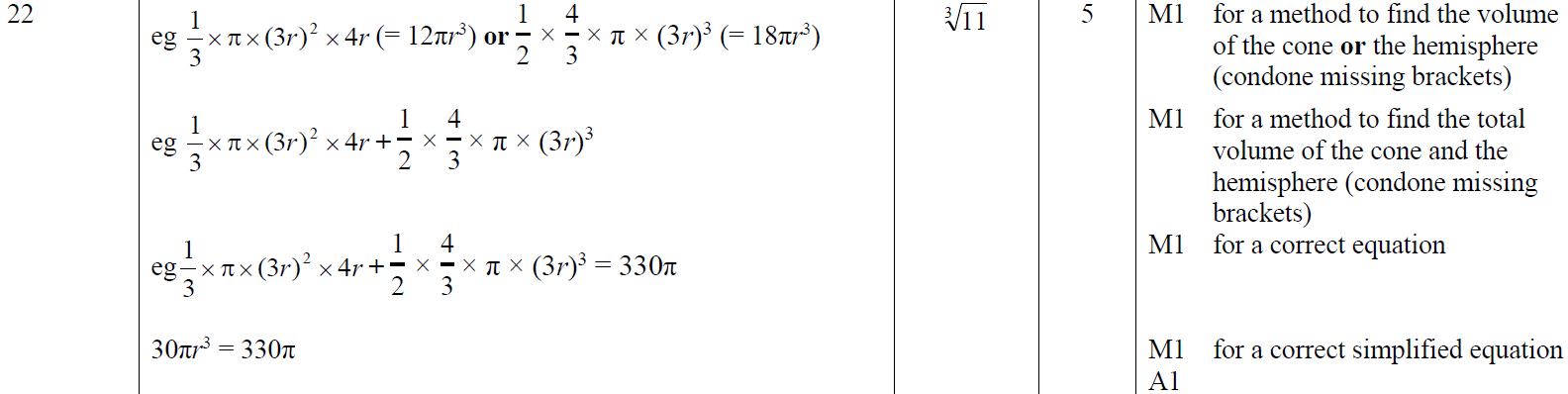 A
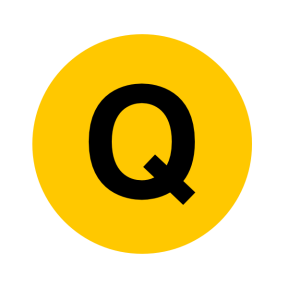 May 2018 3H Q5
Forming Equations
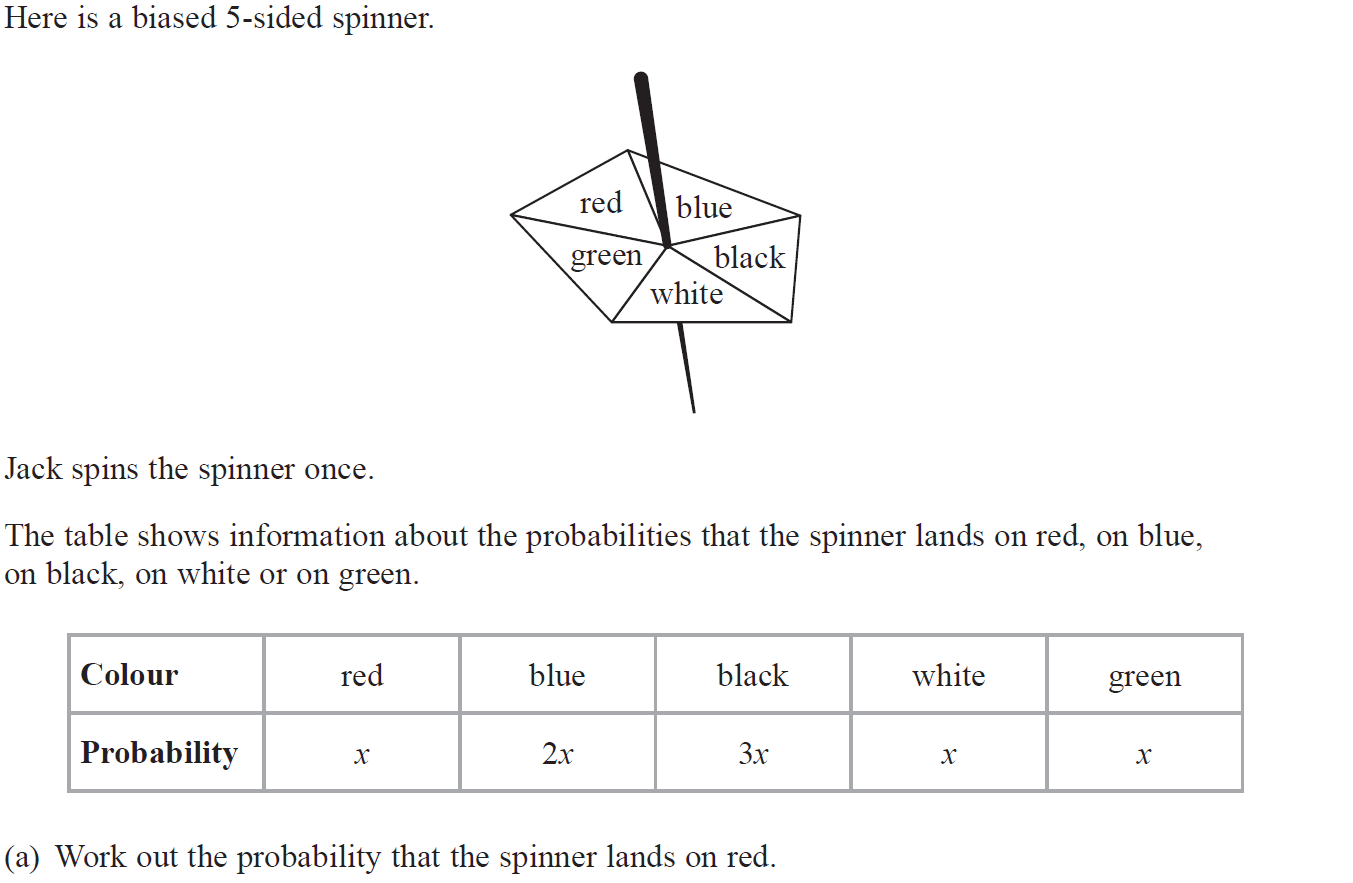 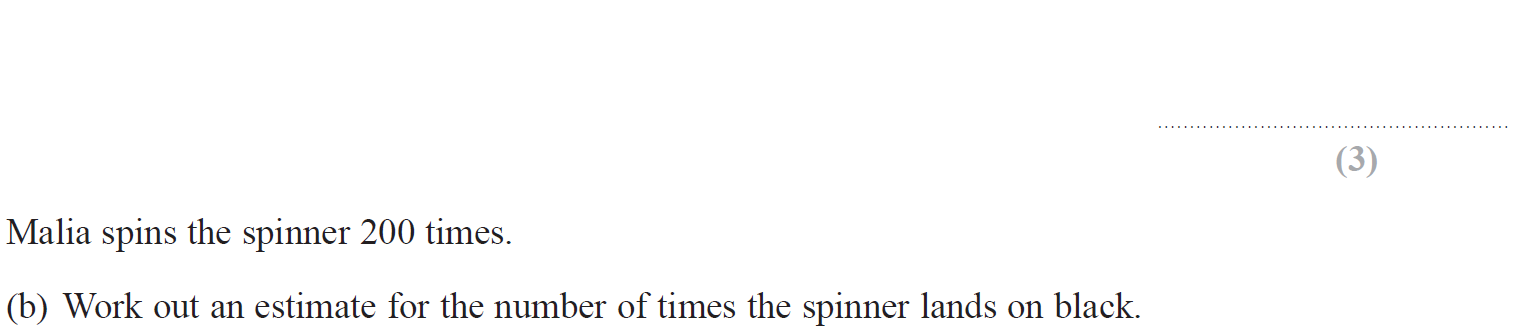 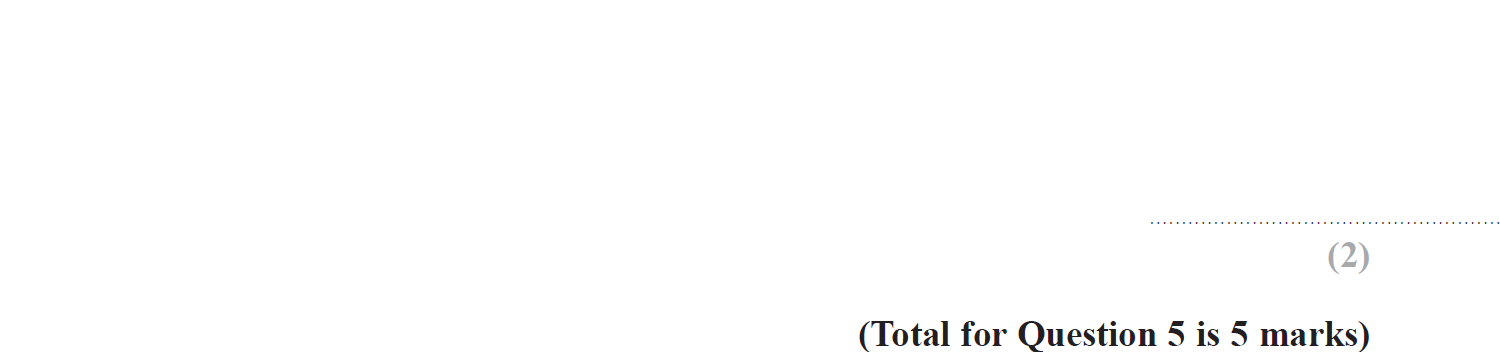 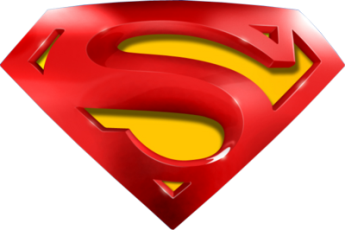 May 2018 3H Q5
Forming Equations
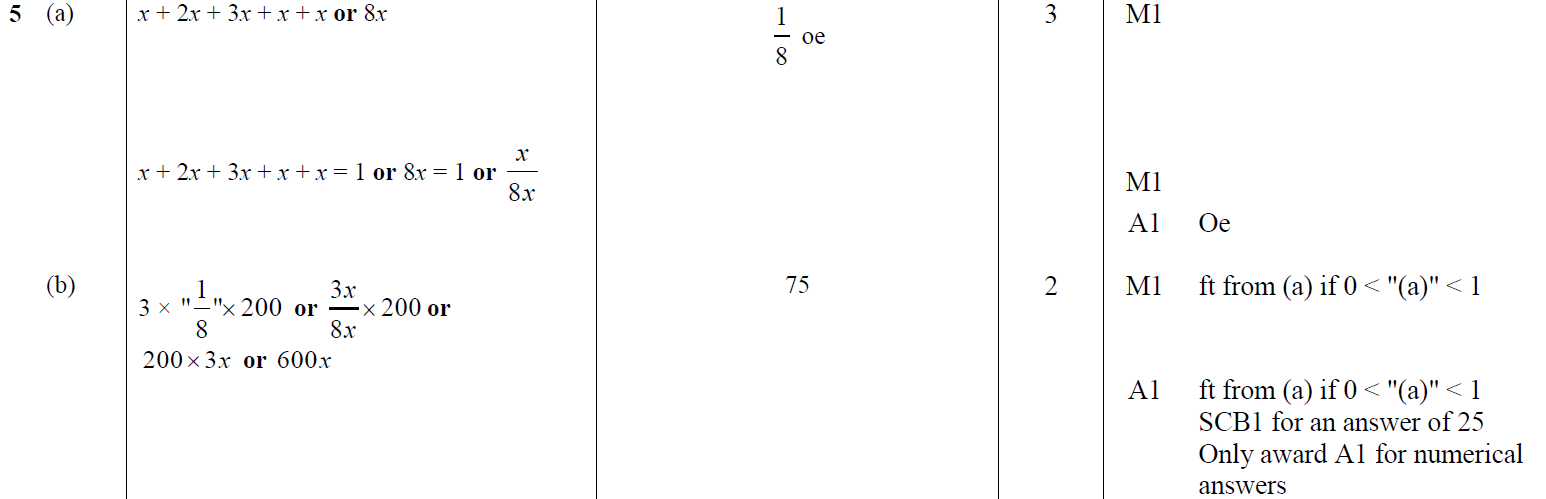 A
B
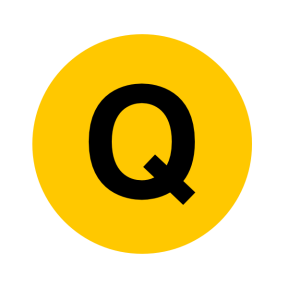 June 2018 4H Q7
Forming Equations
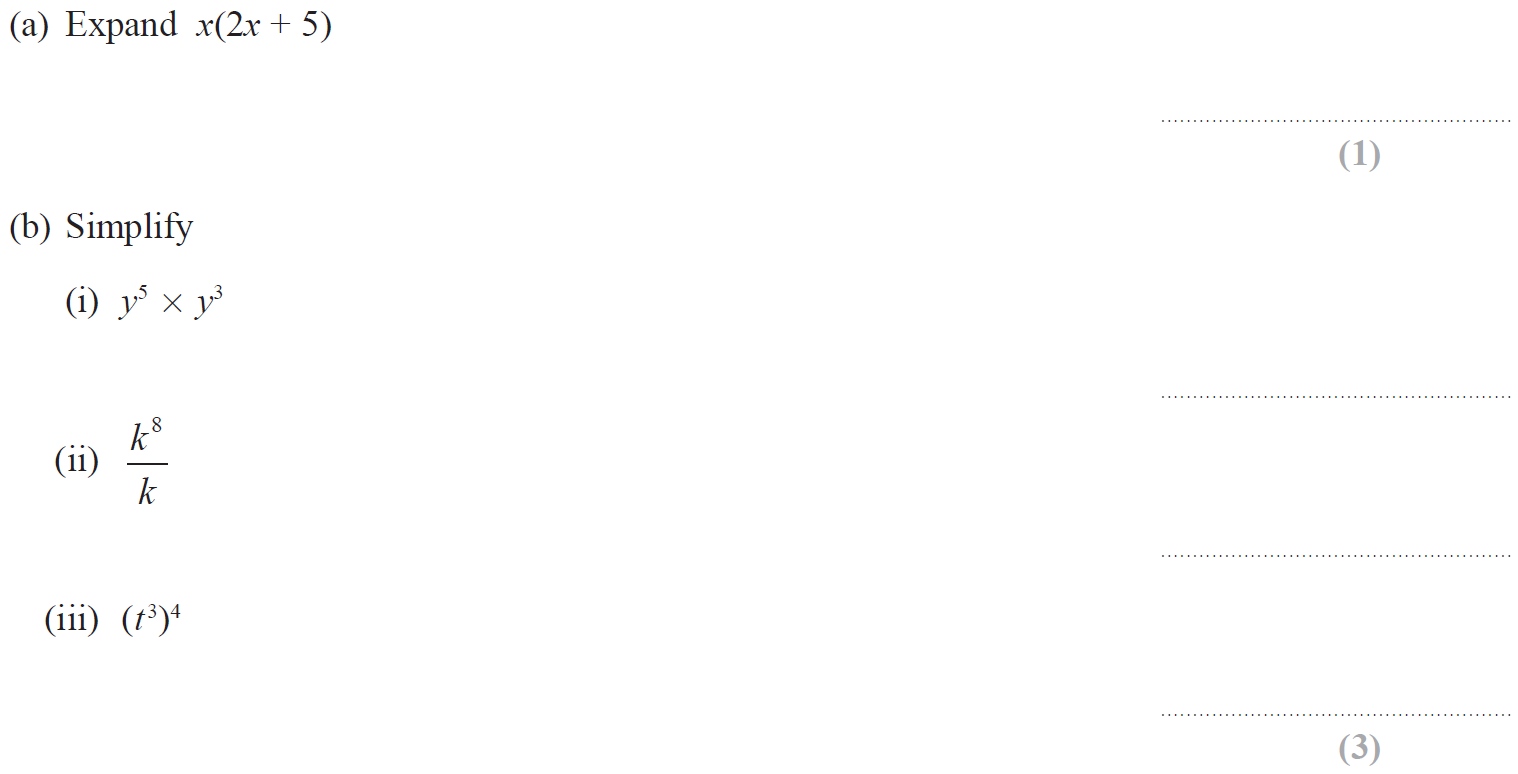 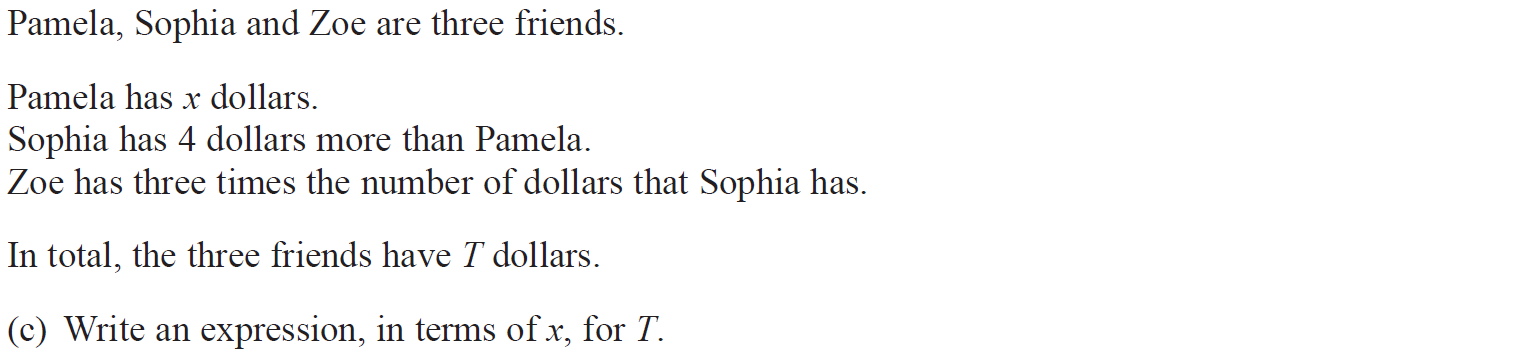 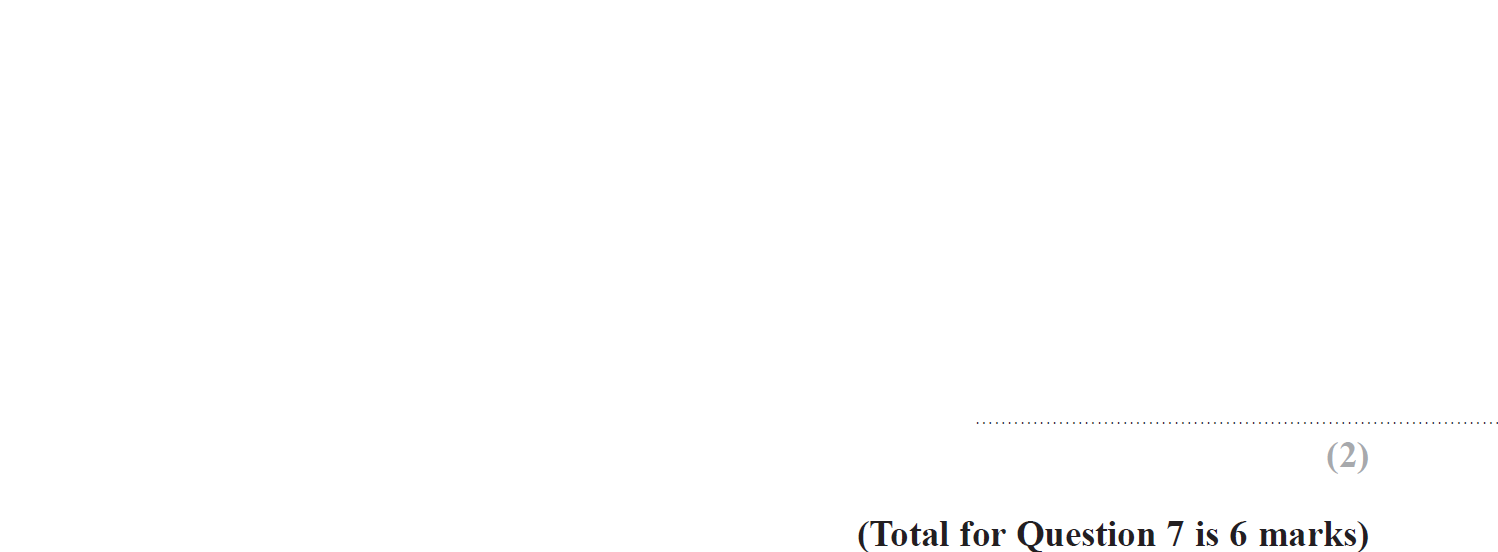 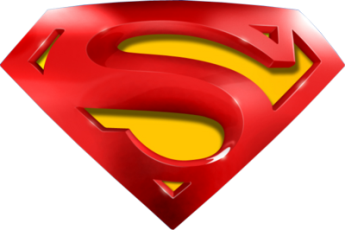 June 2018 4H Q7
Forming Equations
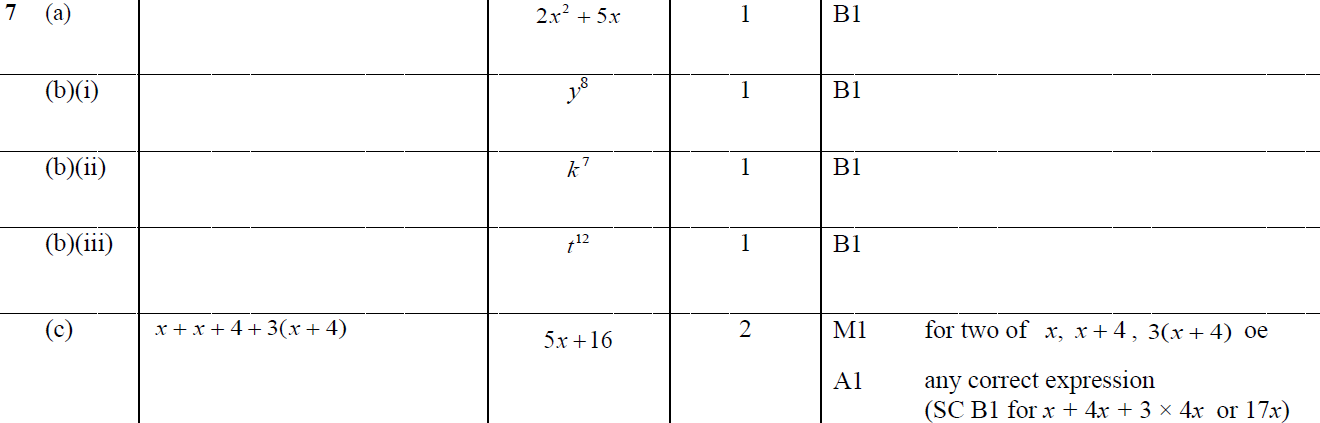 A
B (i)
B (ii)
B (iii)
C
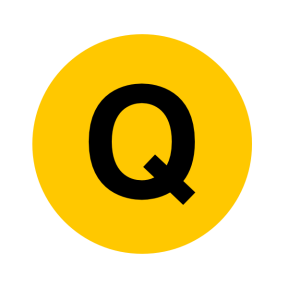 June 2018 4H Q18
Forming Equations
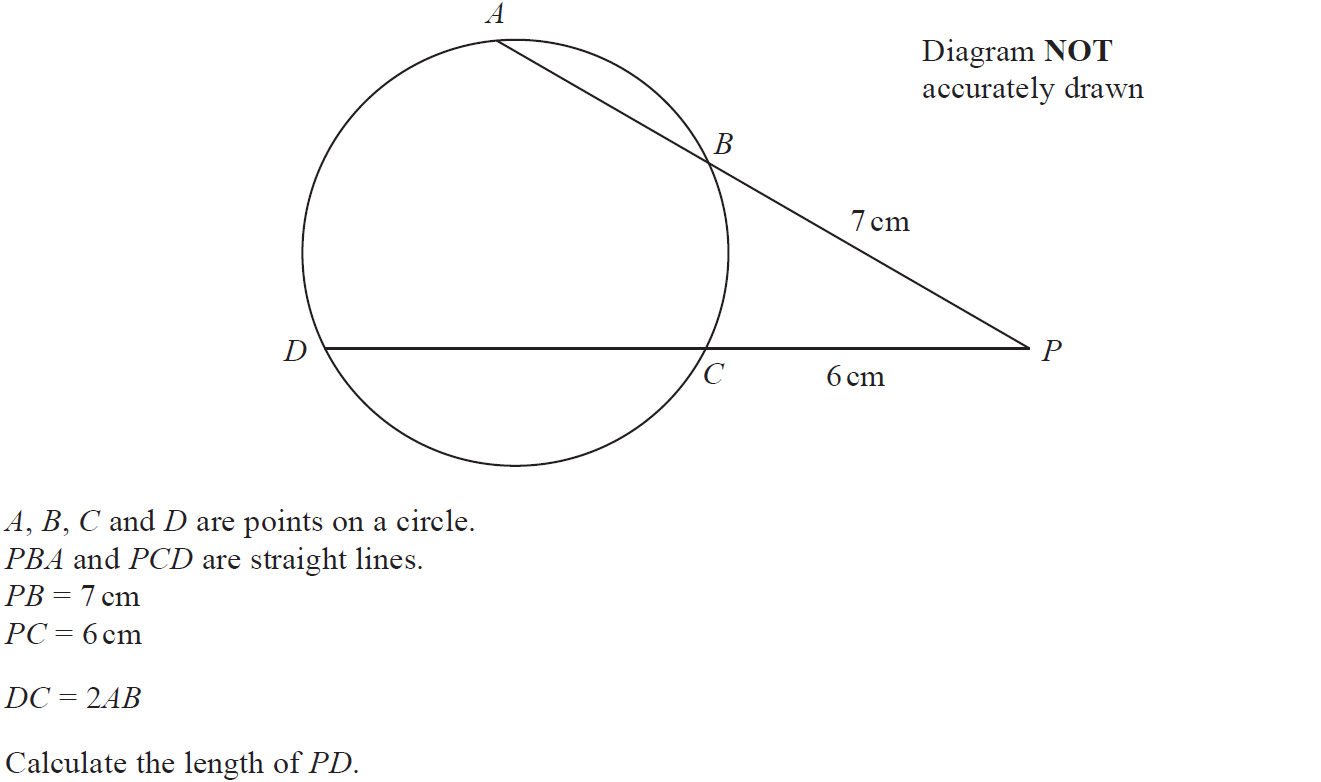 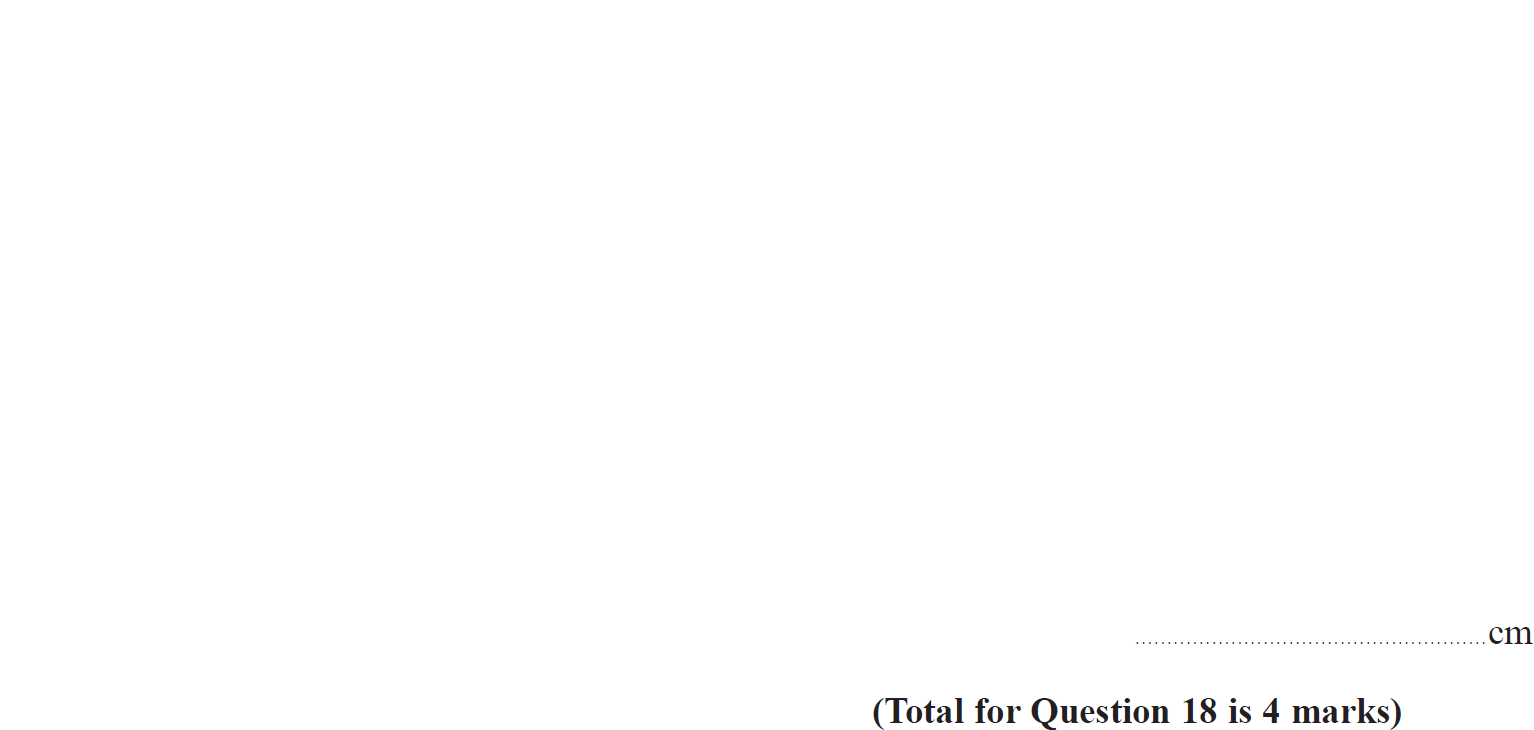 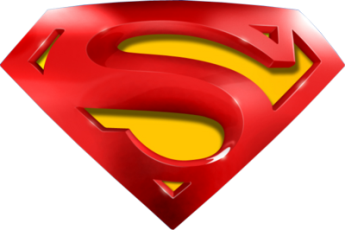 June 2018 4H Q18
Forming Equations
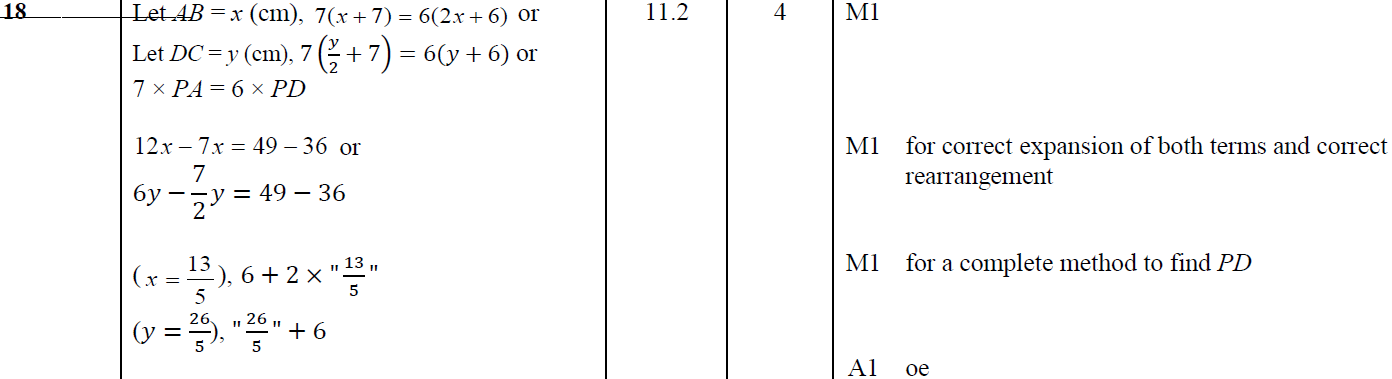 A
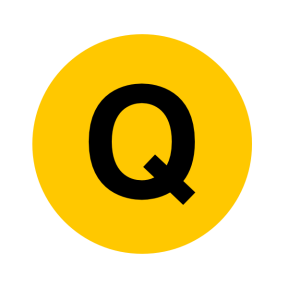 June 2018 4H Q20
Forming Equations
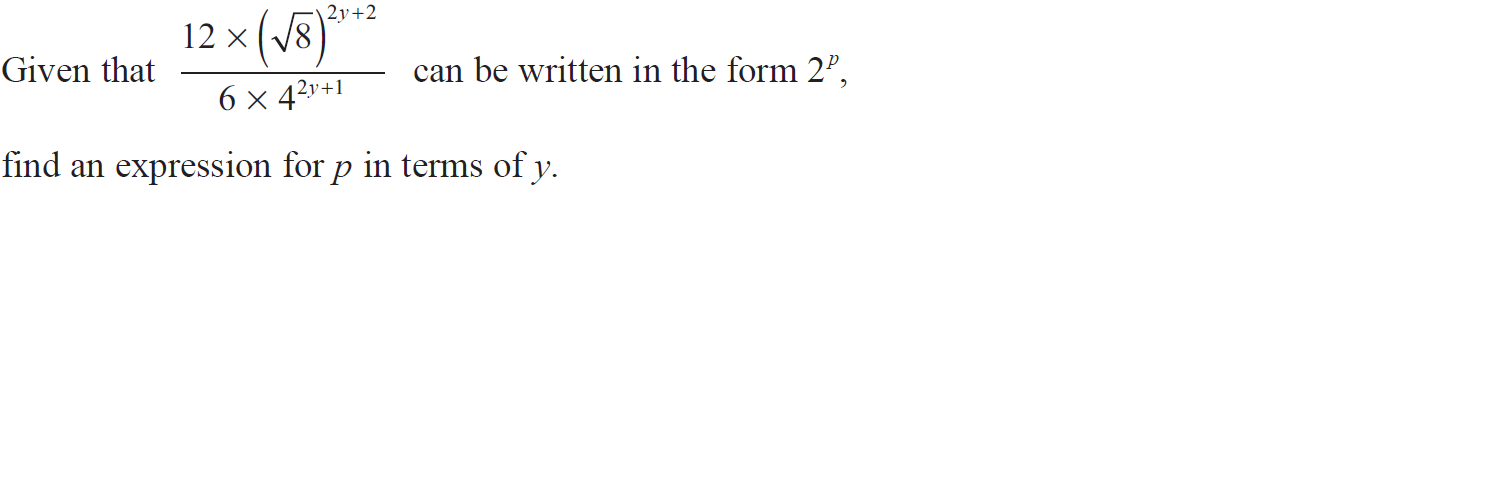 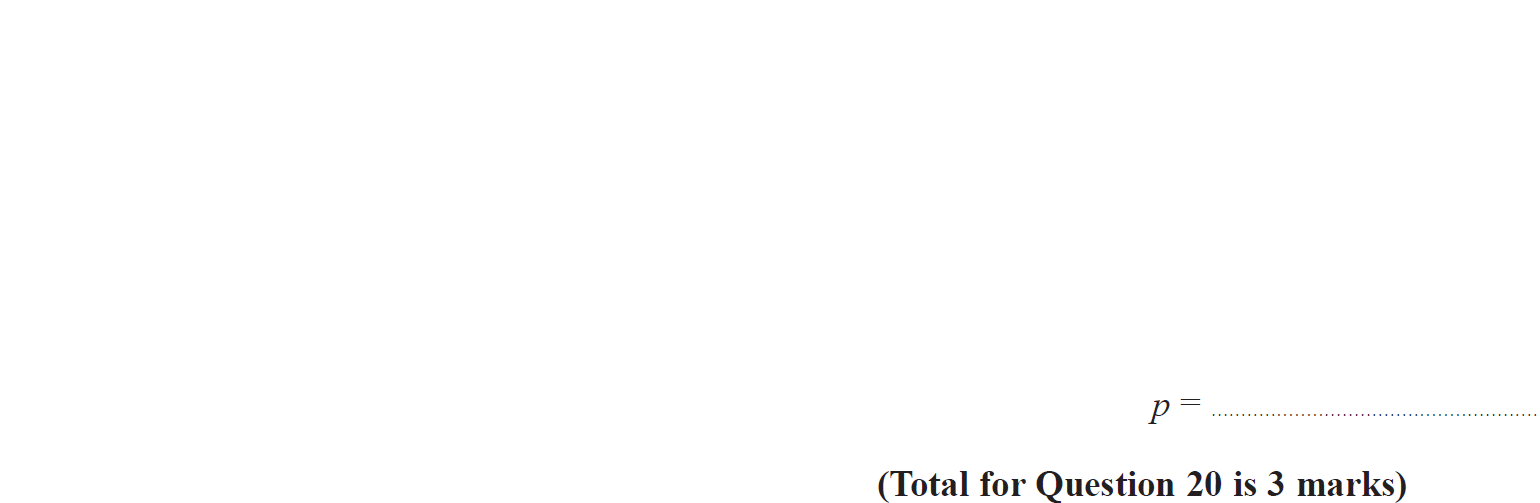 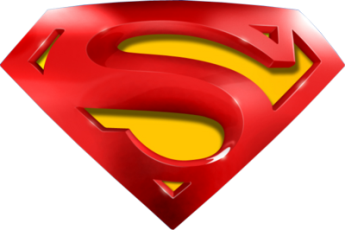 June 2018 4H Q20
Forming Equations
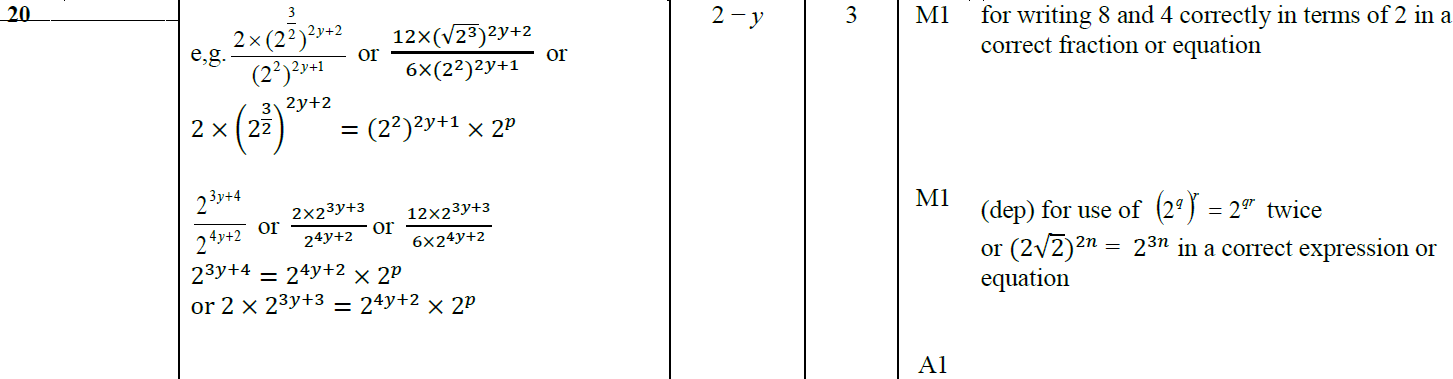 A
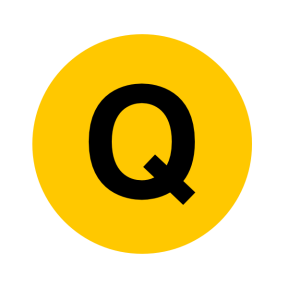 May 2018 3HR Q7
Forming Equations
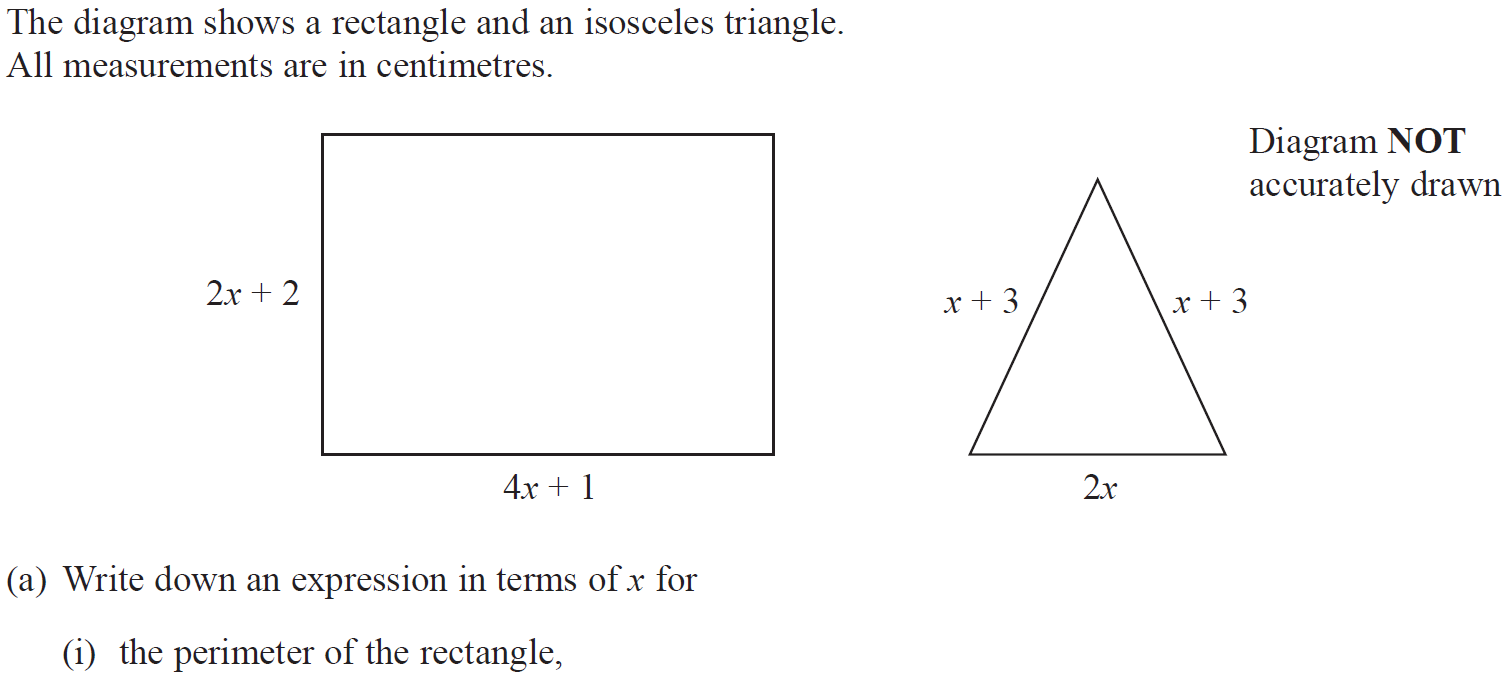 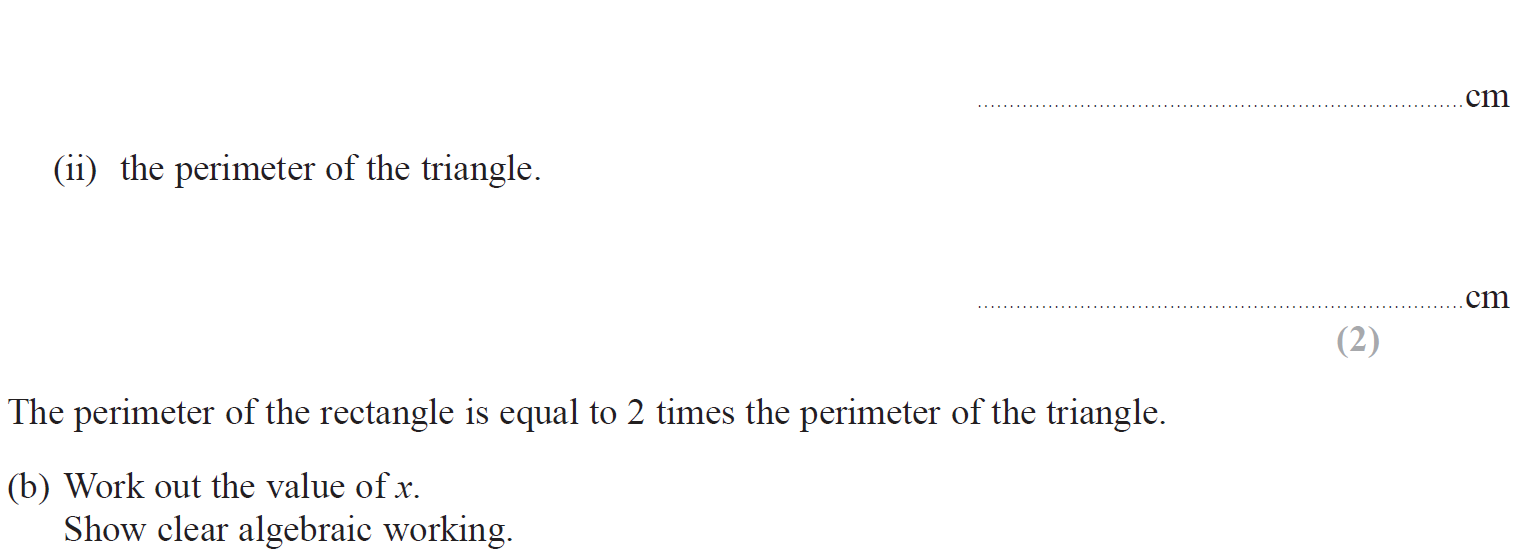 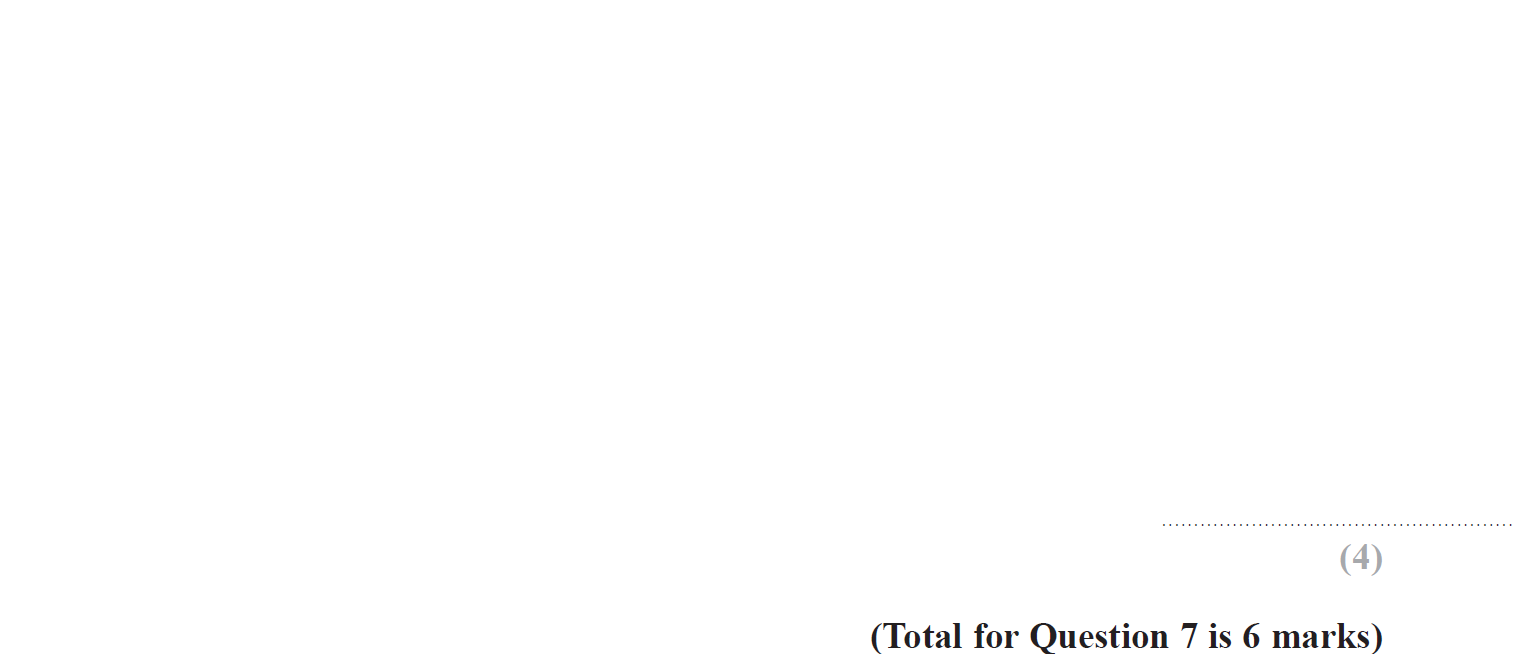 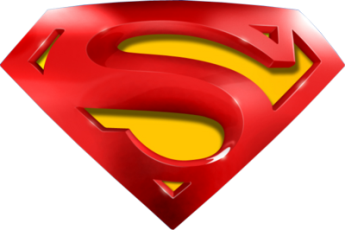 May 2018 3HR Q7
Forming Equations
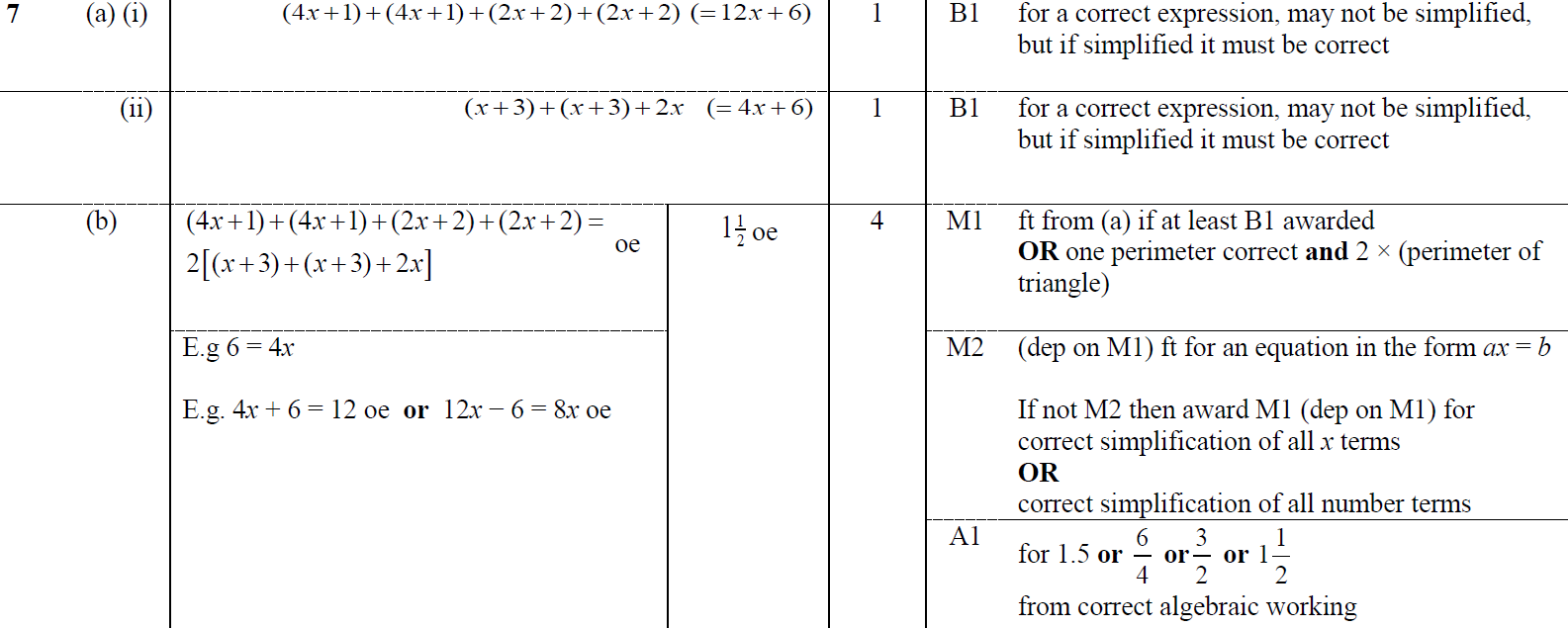 A (i)
A (ii)
B
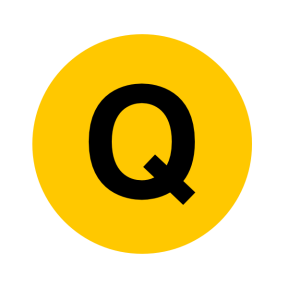